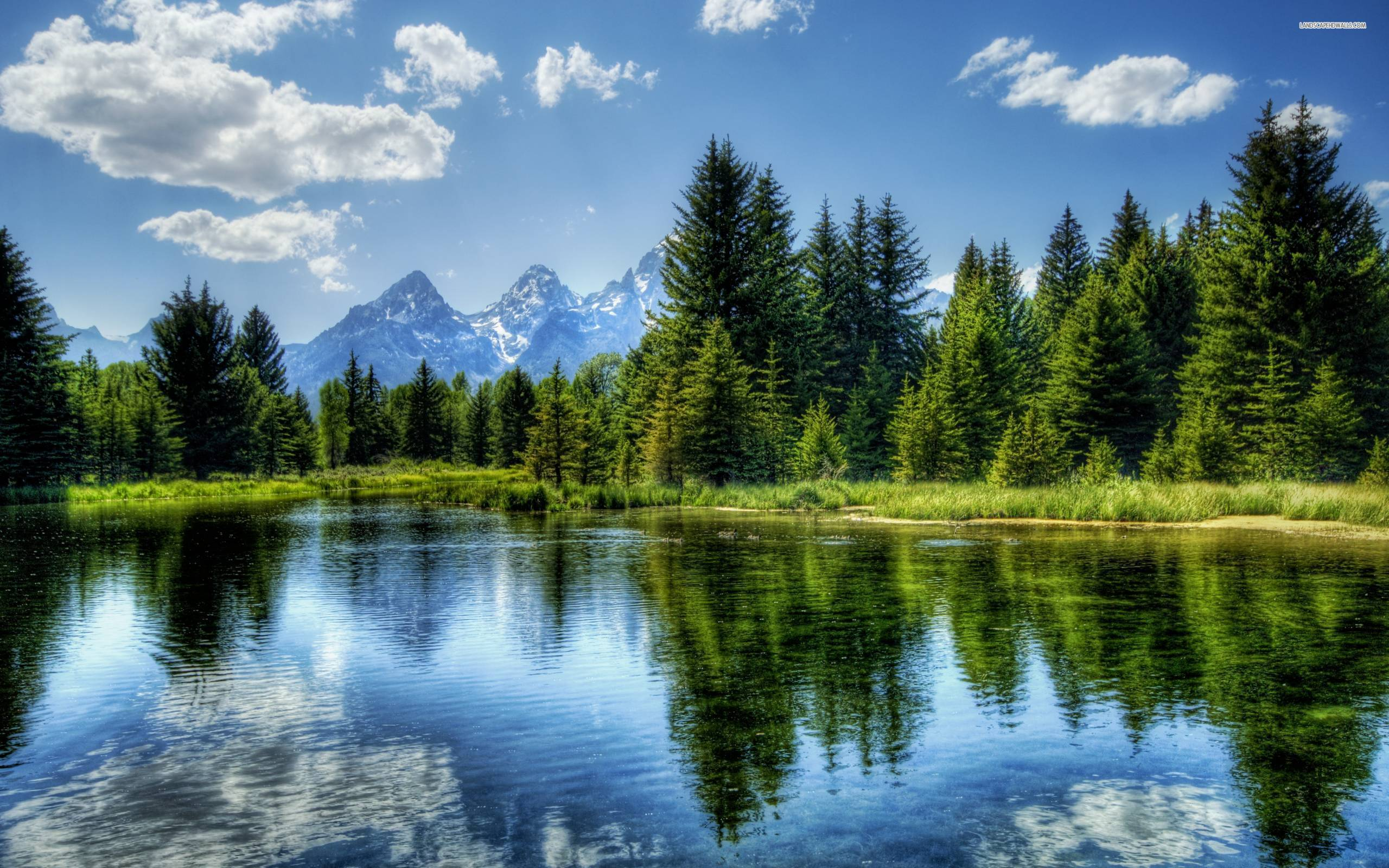 Wildlife
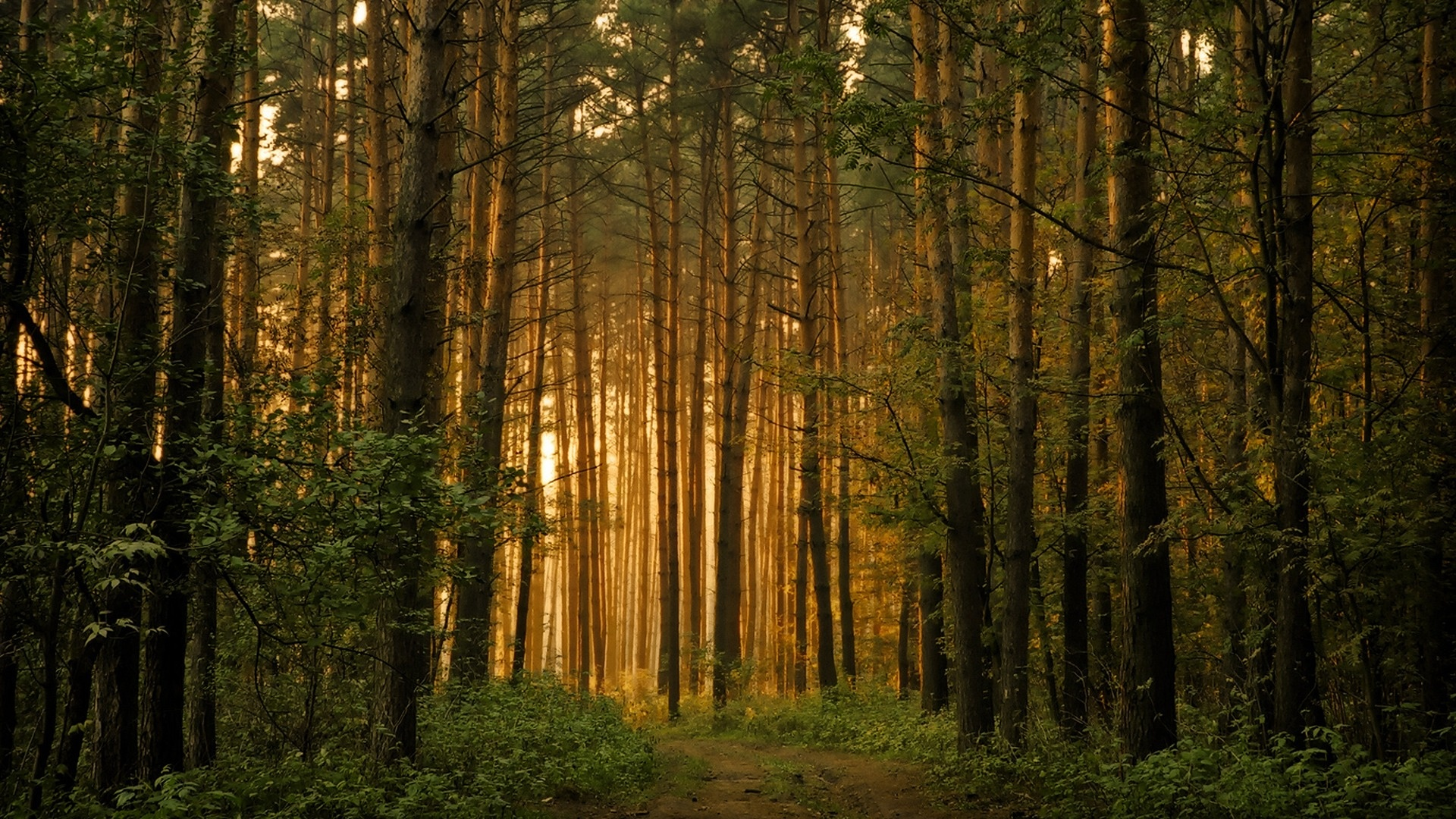 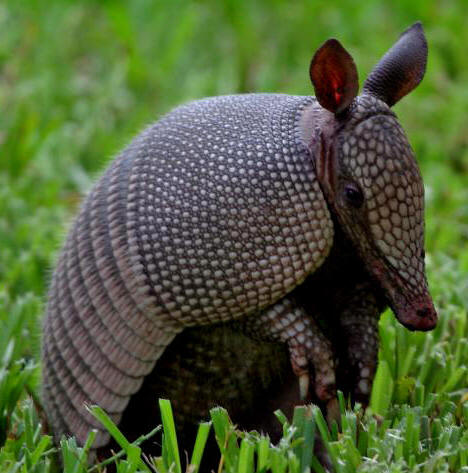 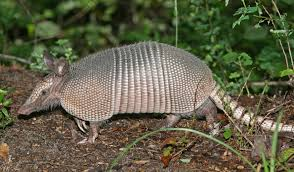 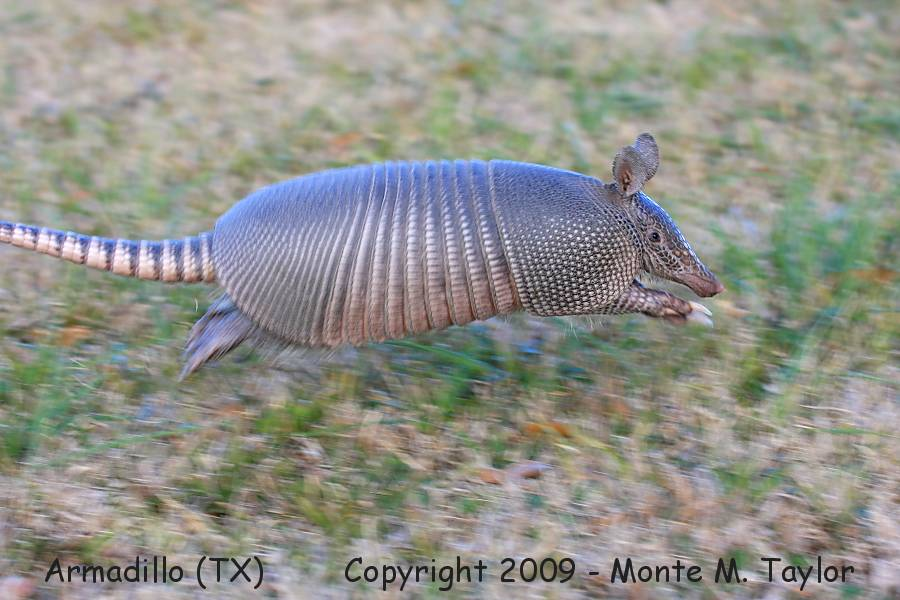 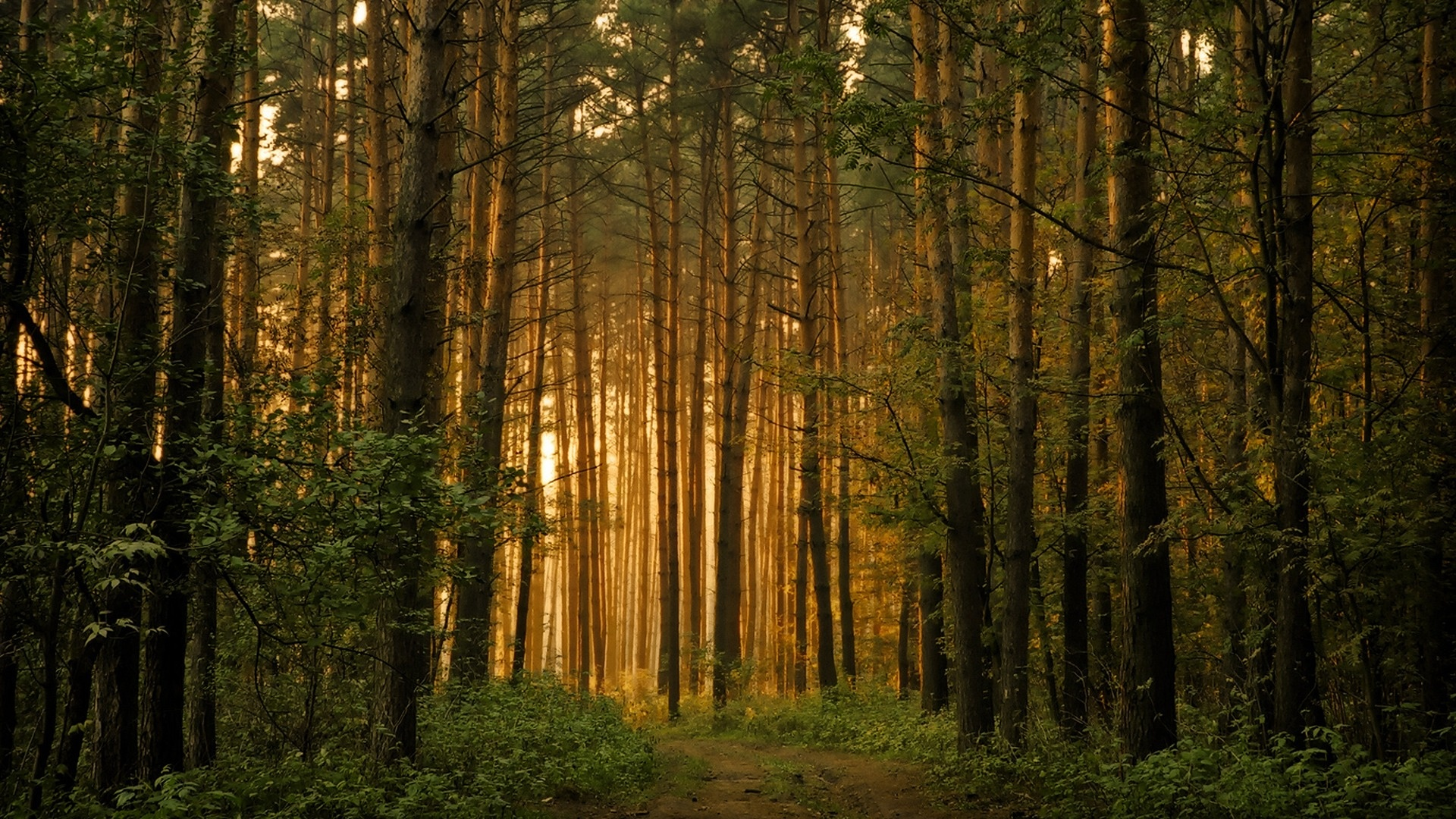 Armadillo
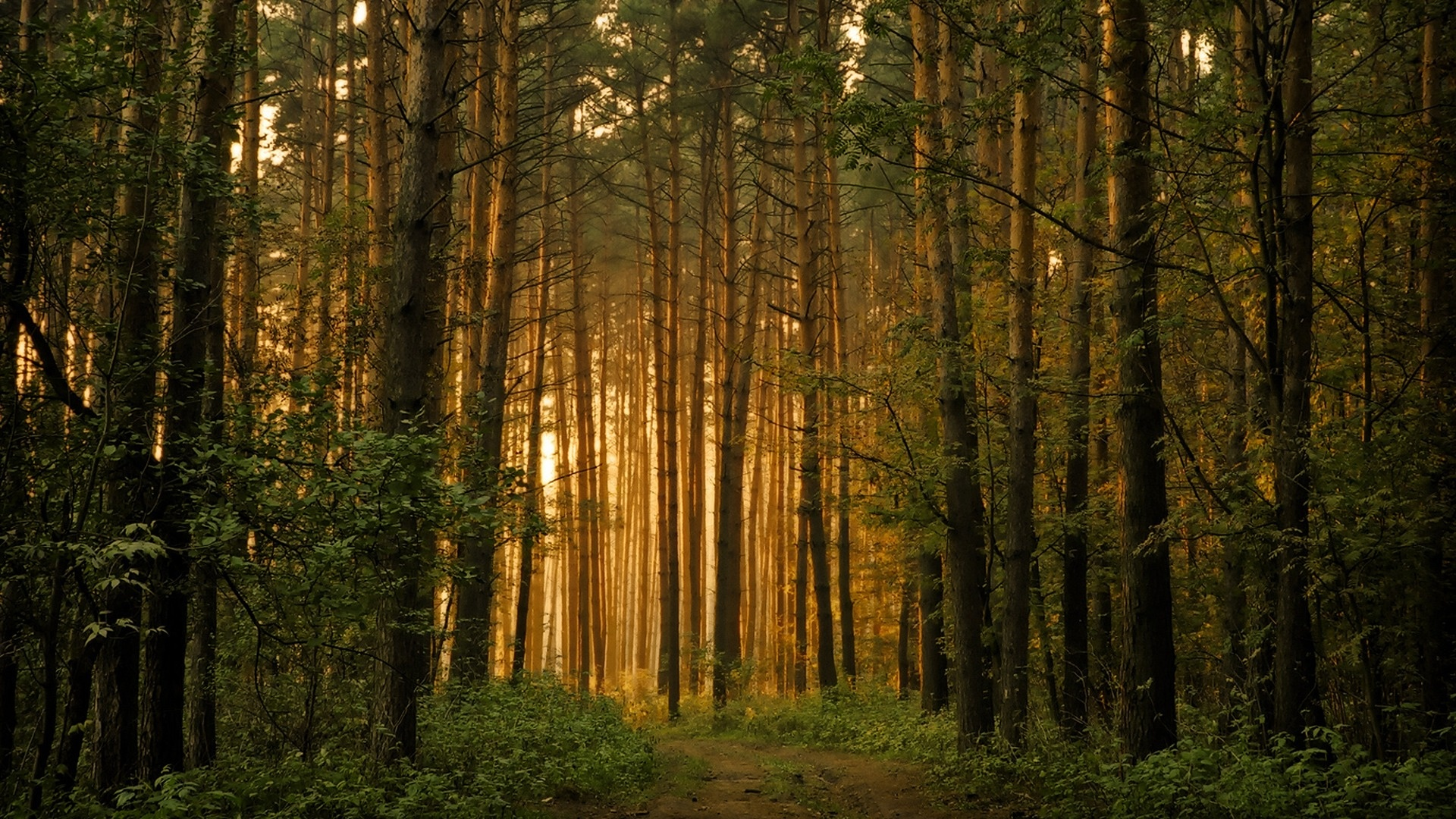 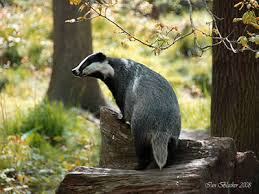 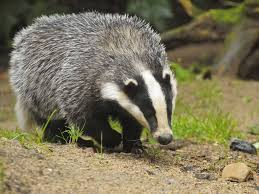 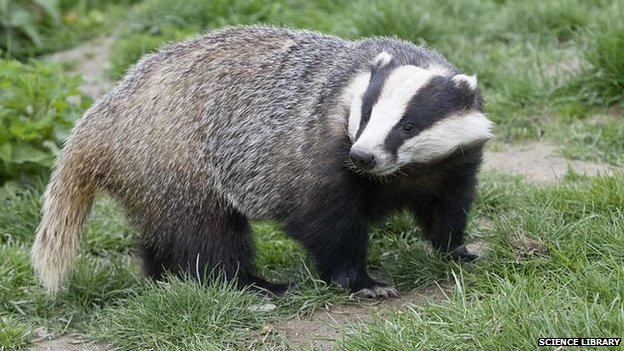 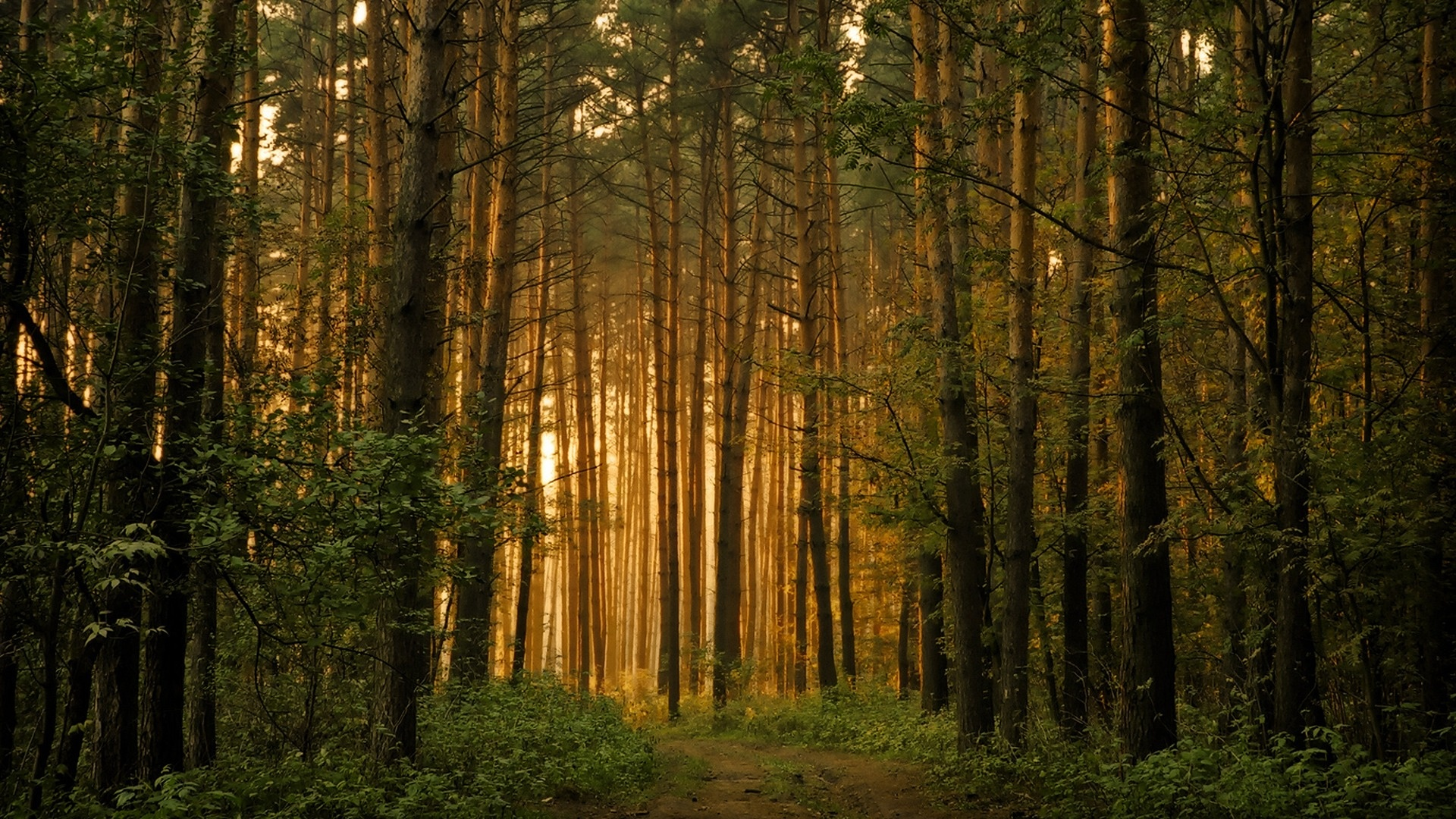 Badger
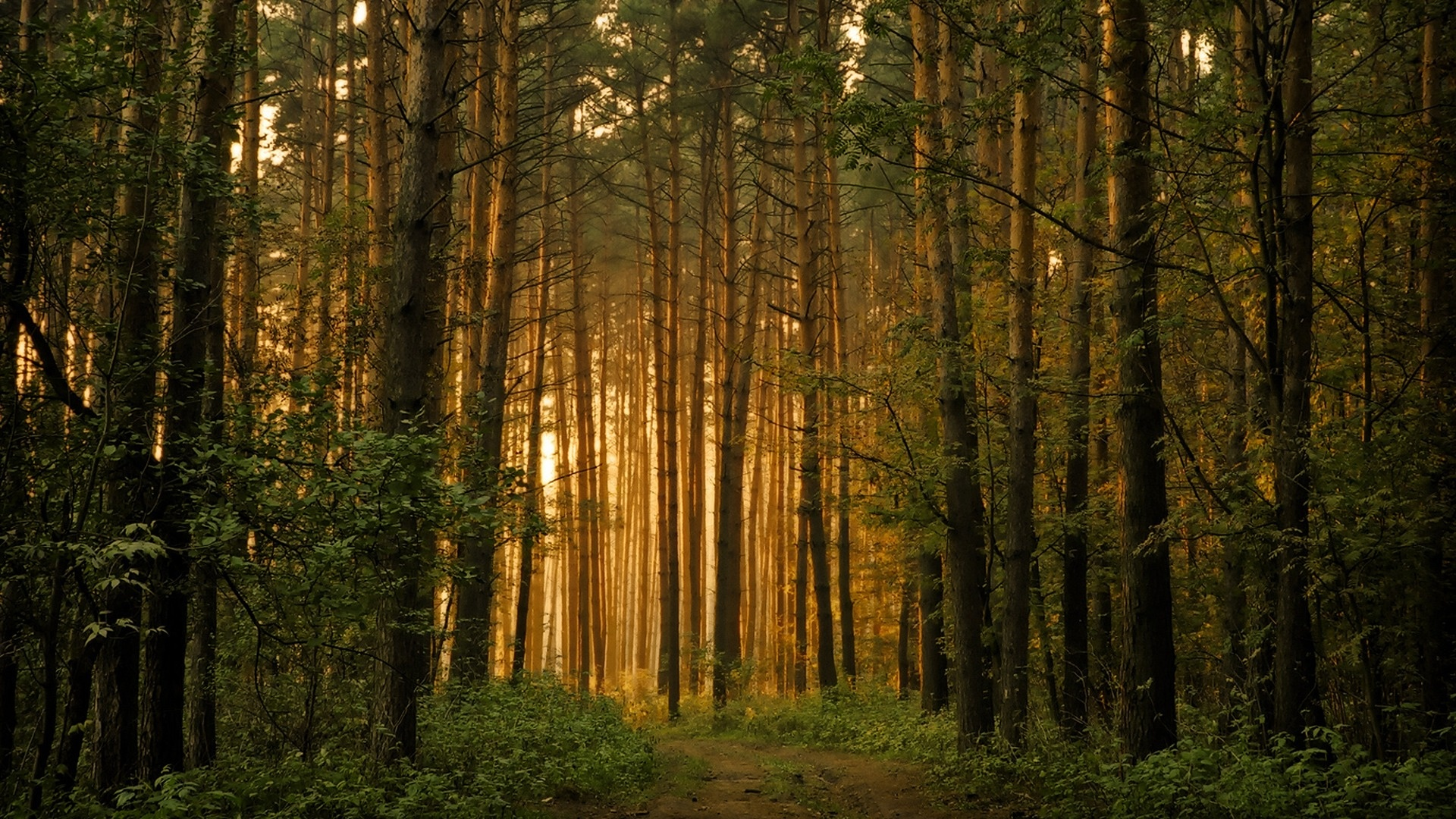 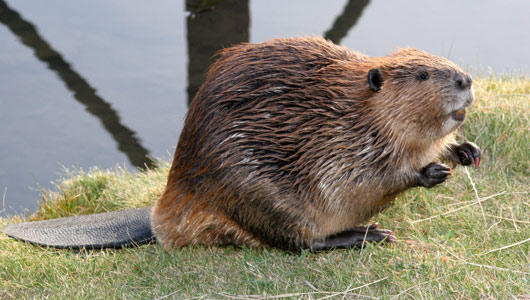 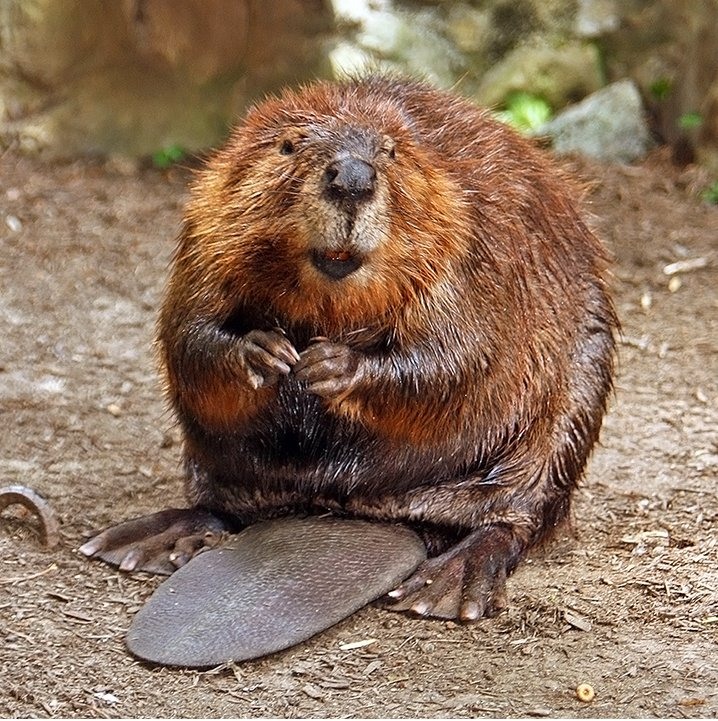 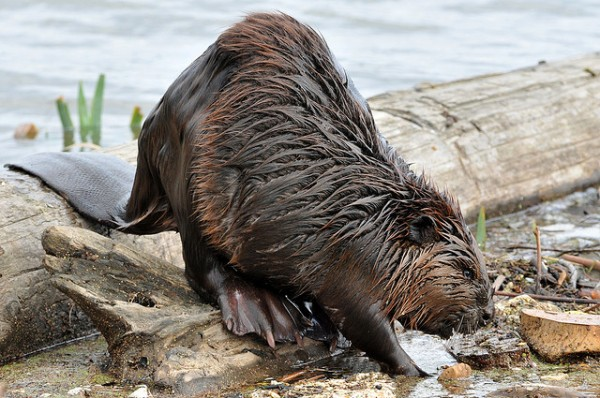 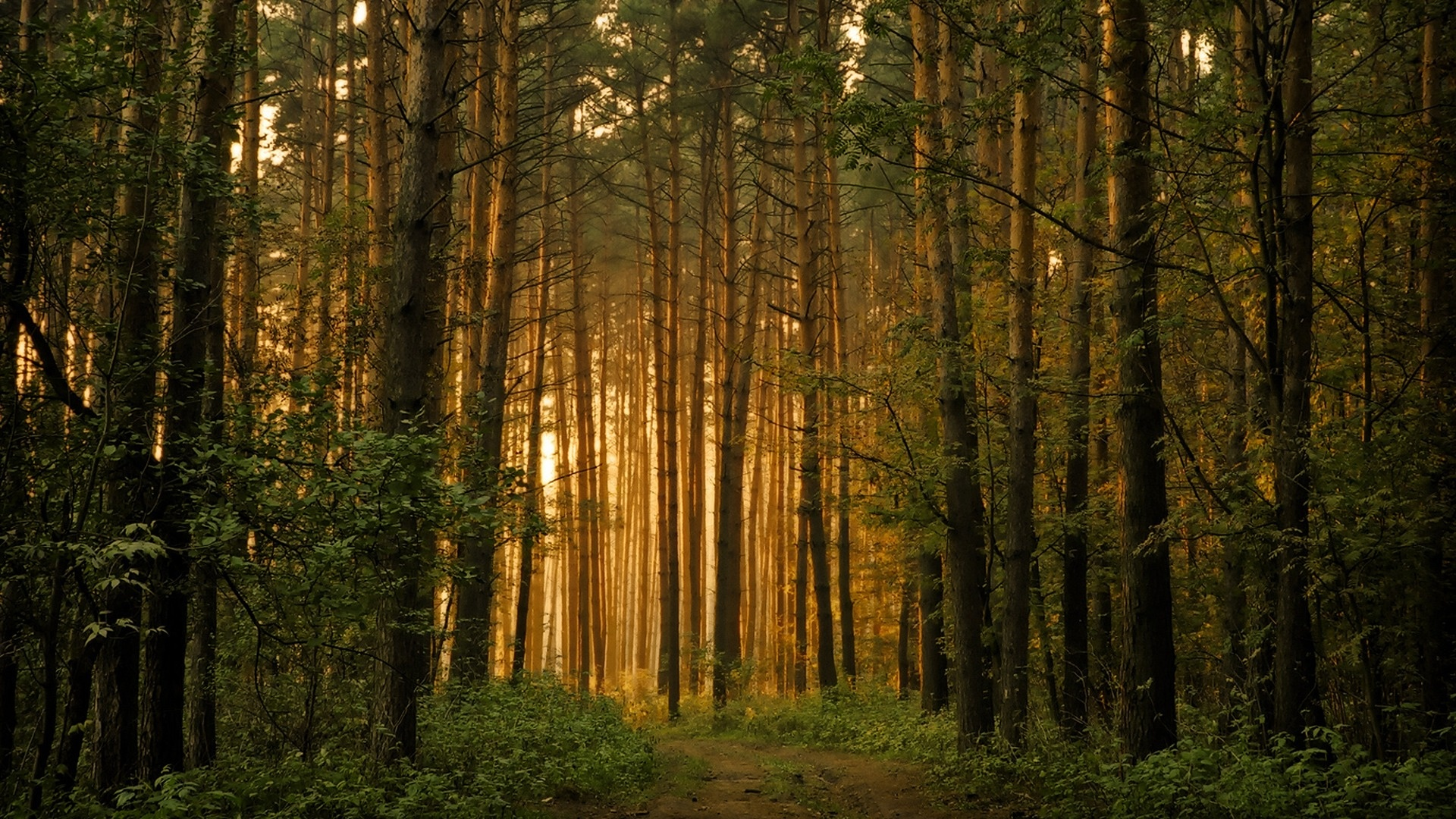 Beaver
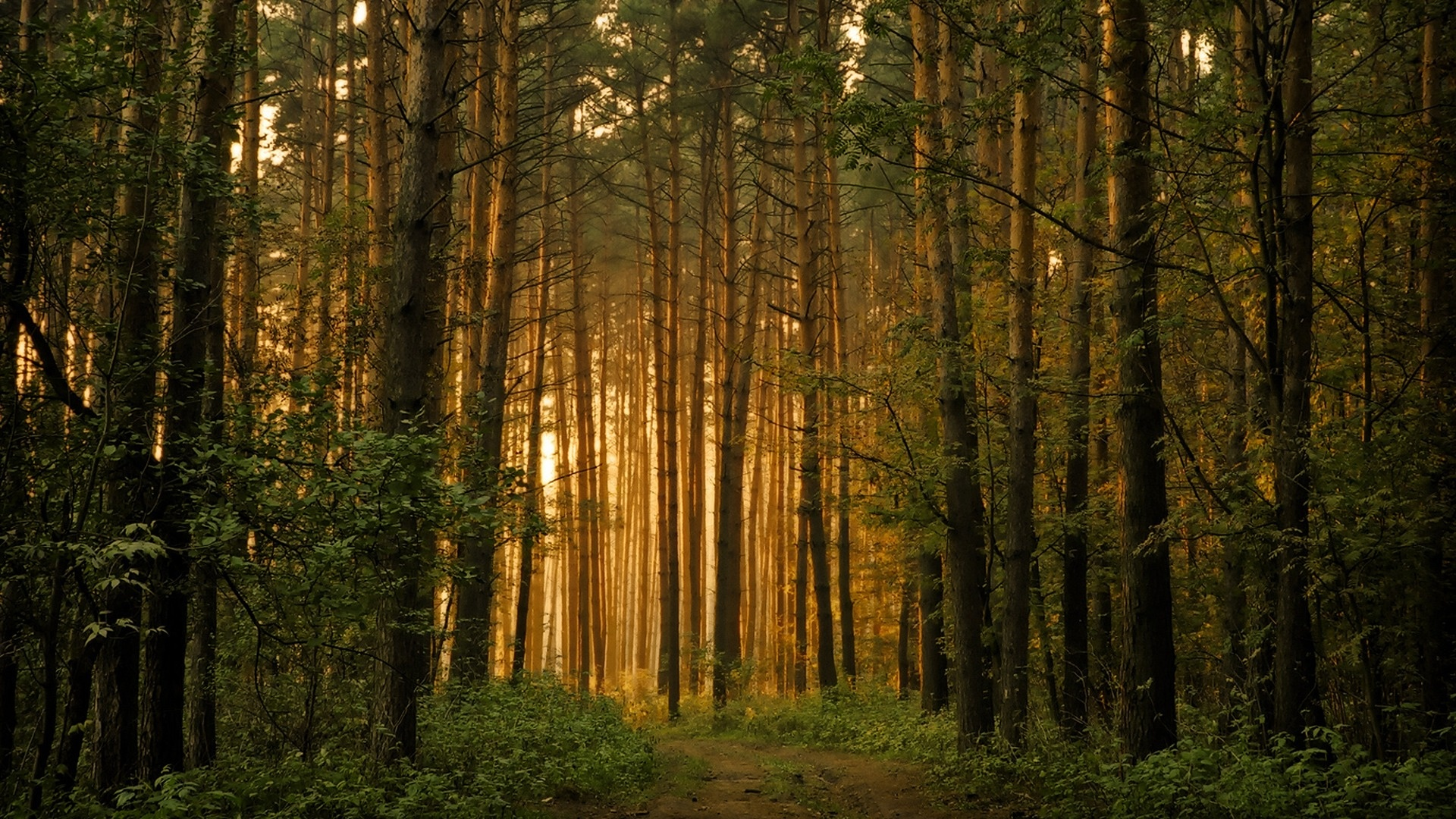 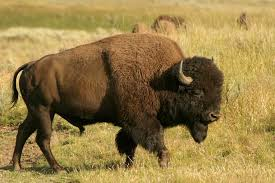 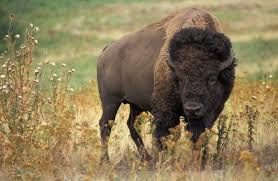 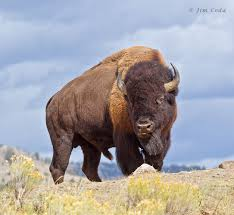 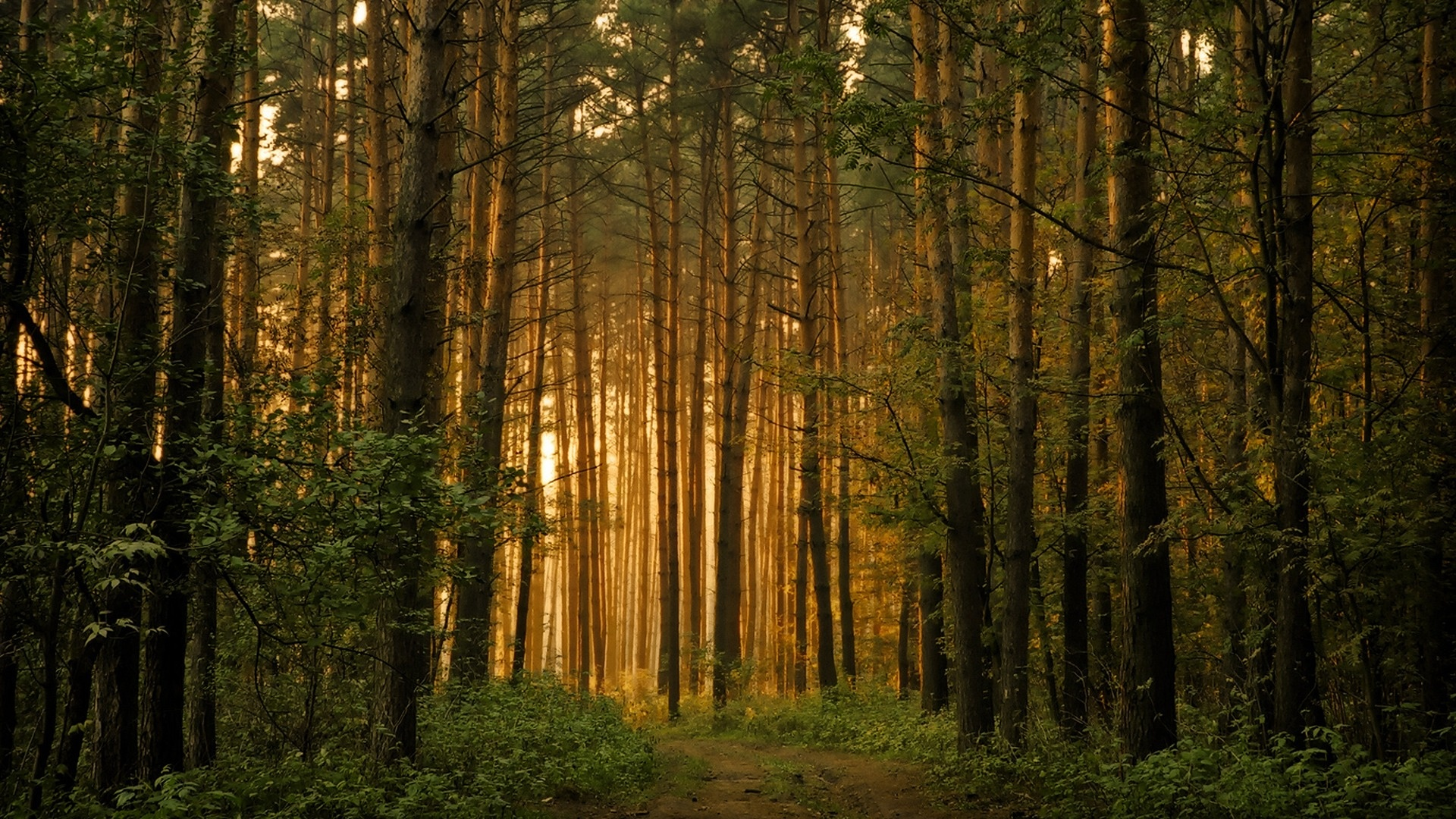 Bison
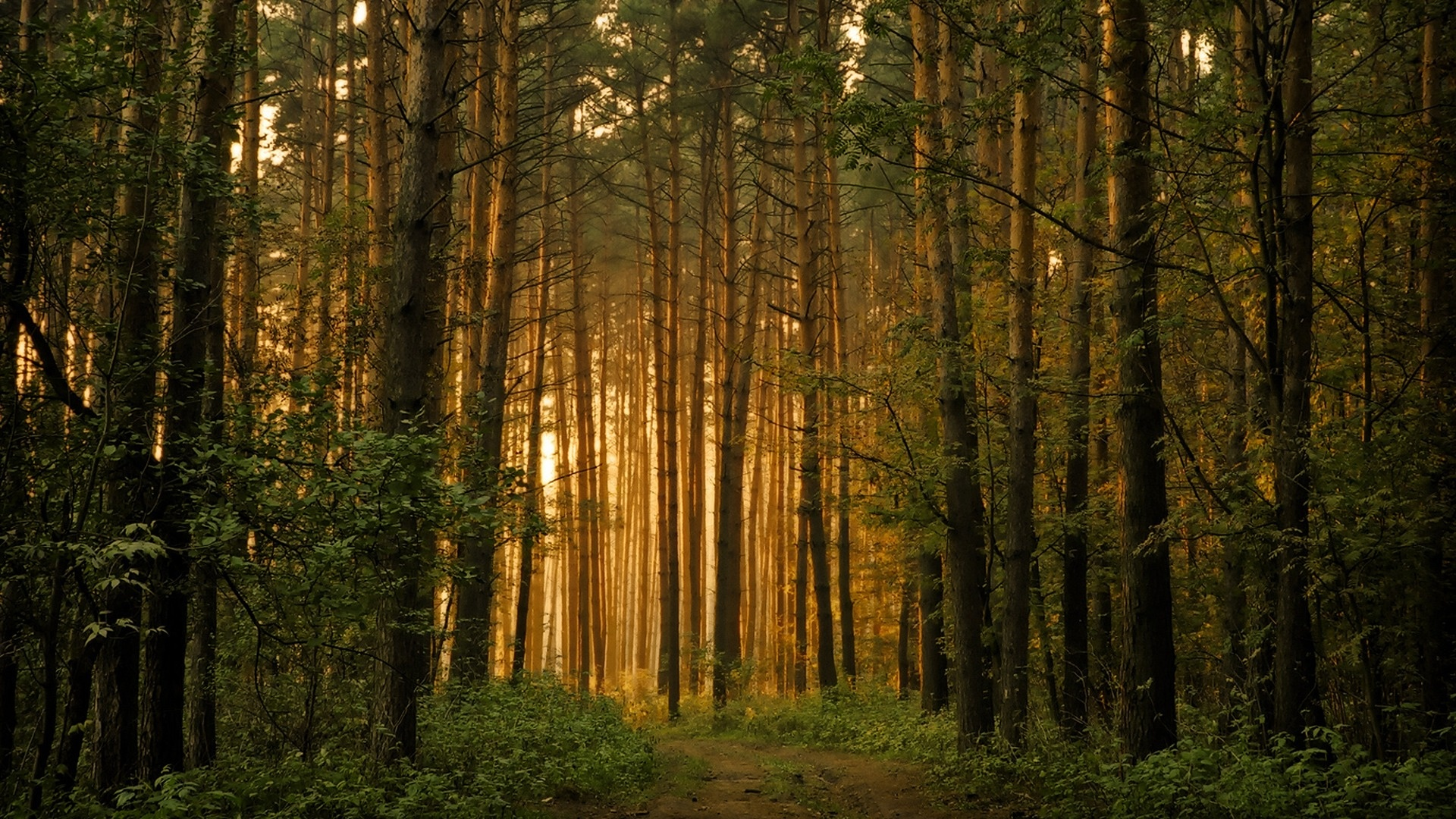 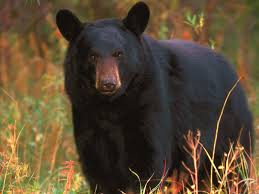 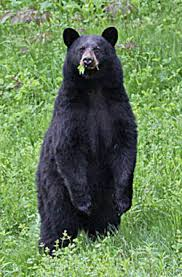 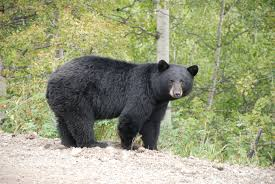 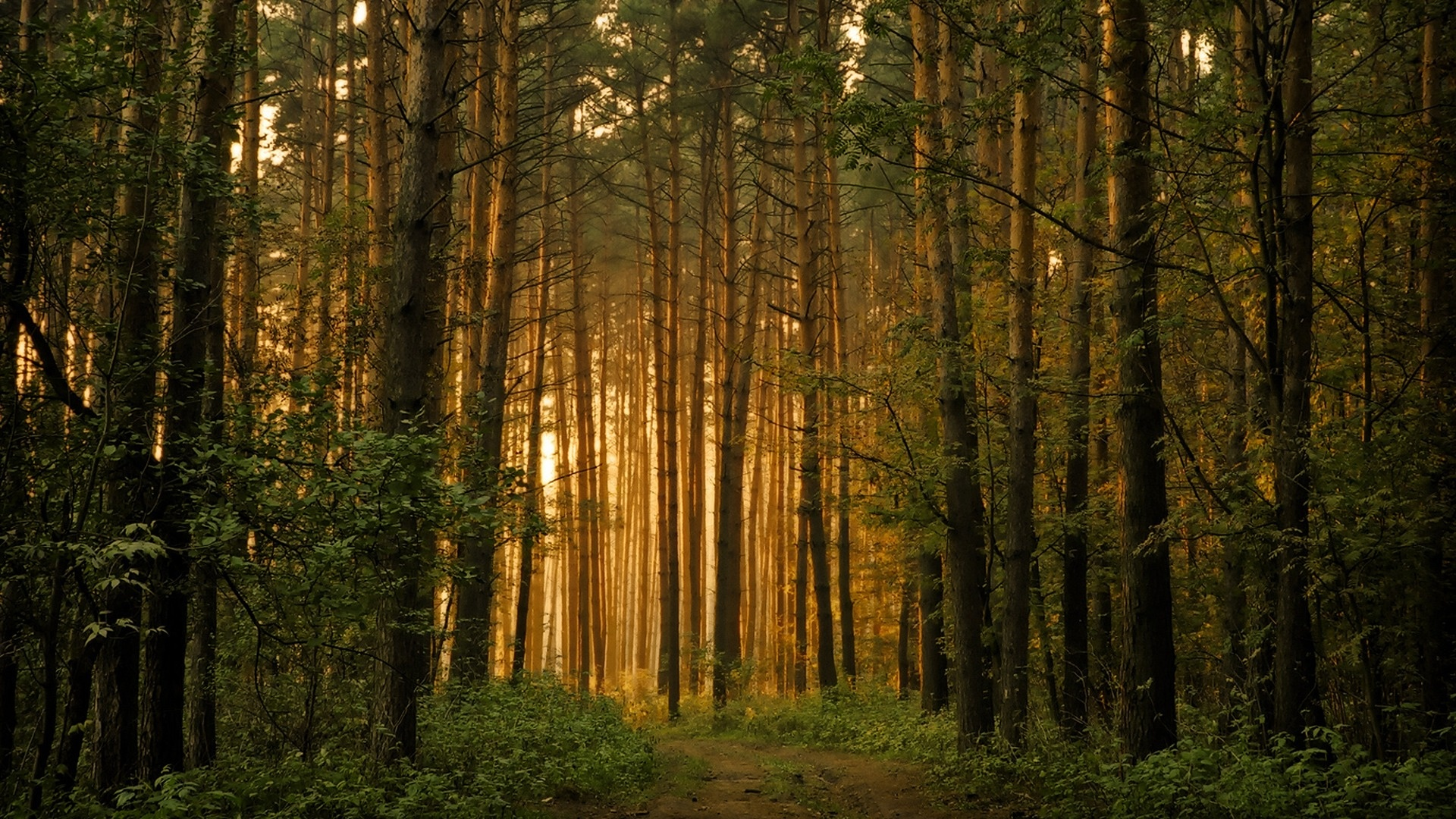 Black Bear
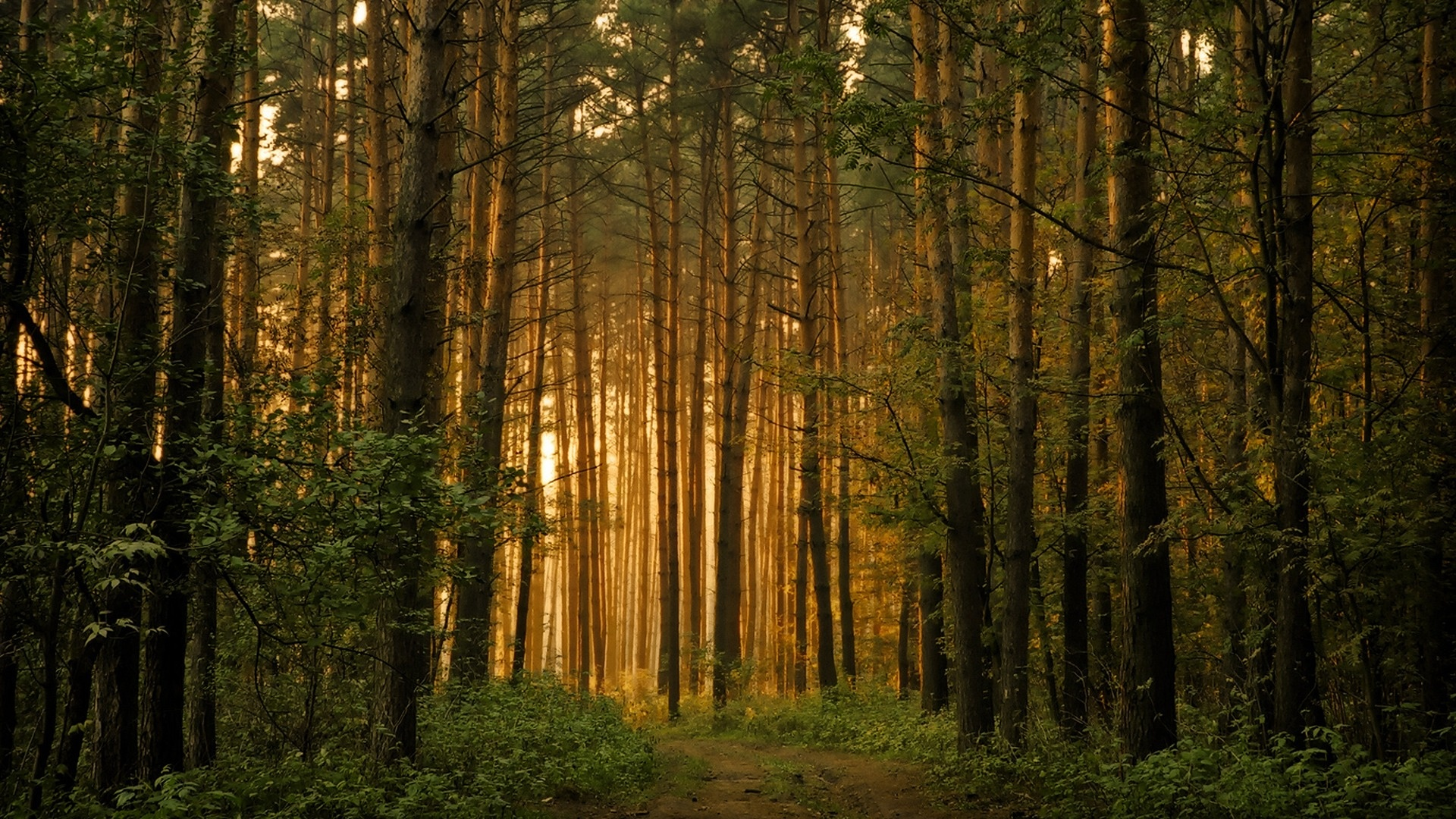 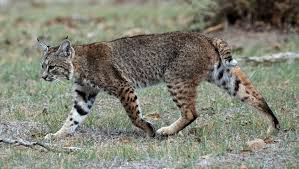 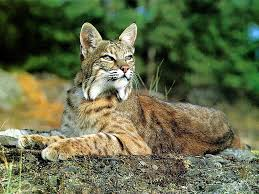 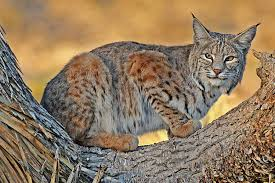 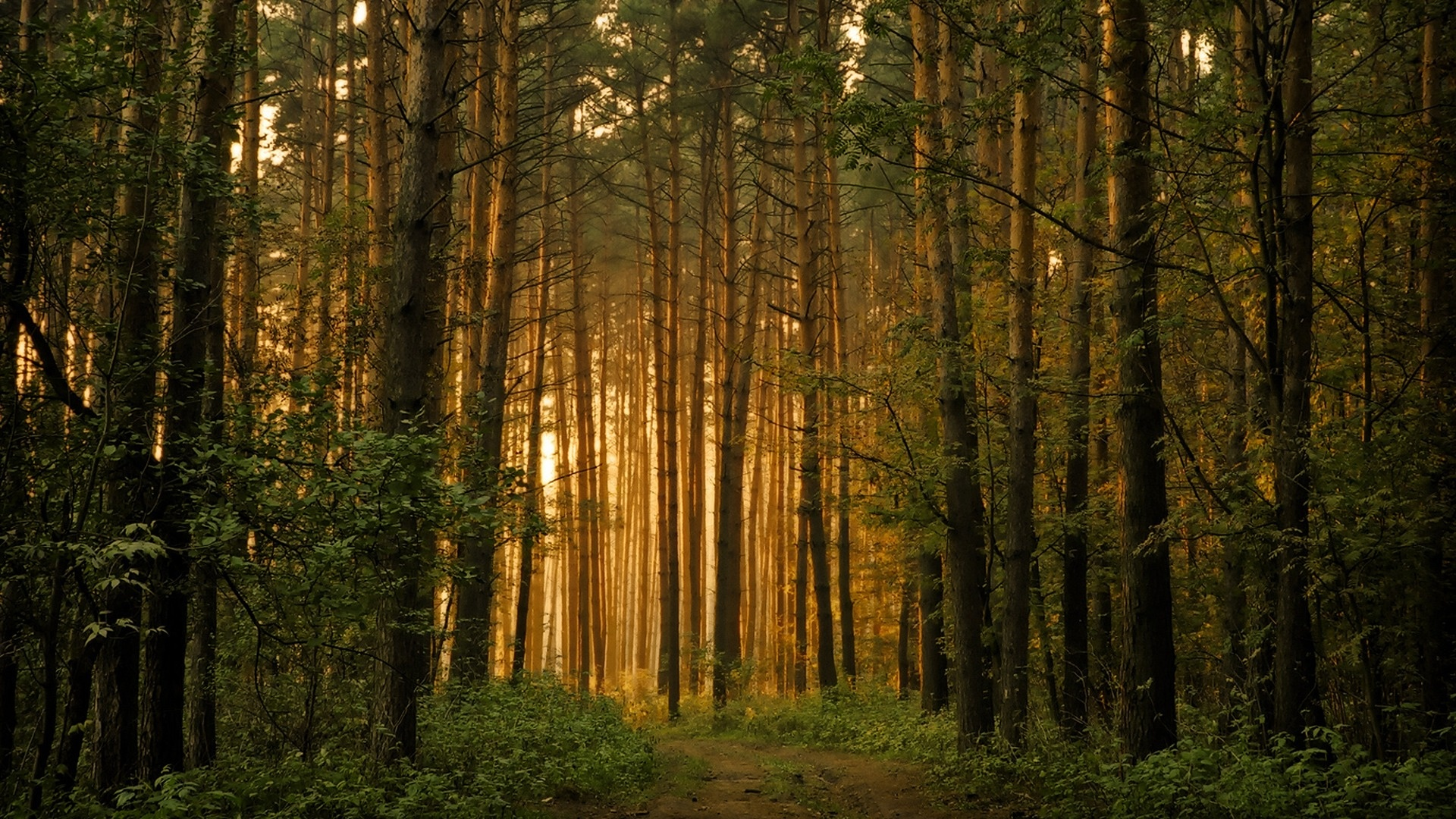 Bobcat
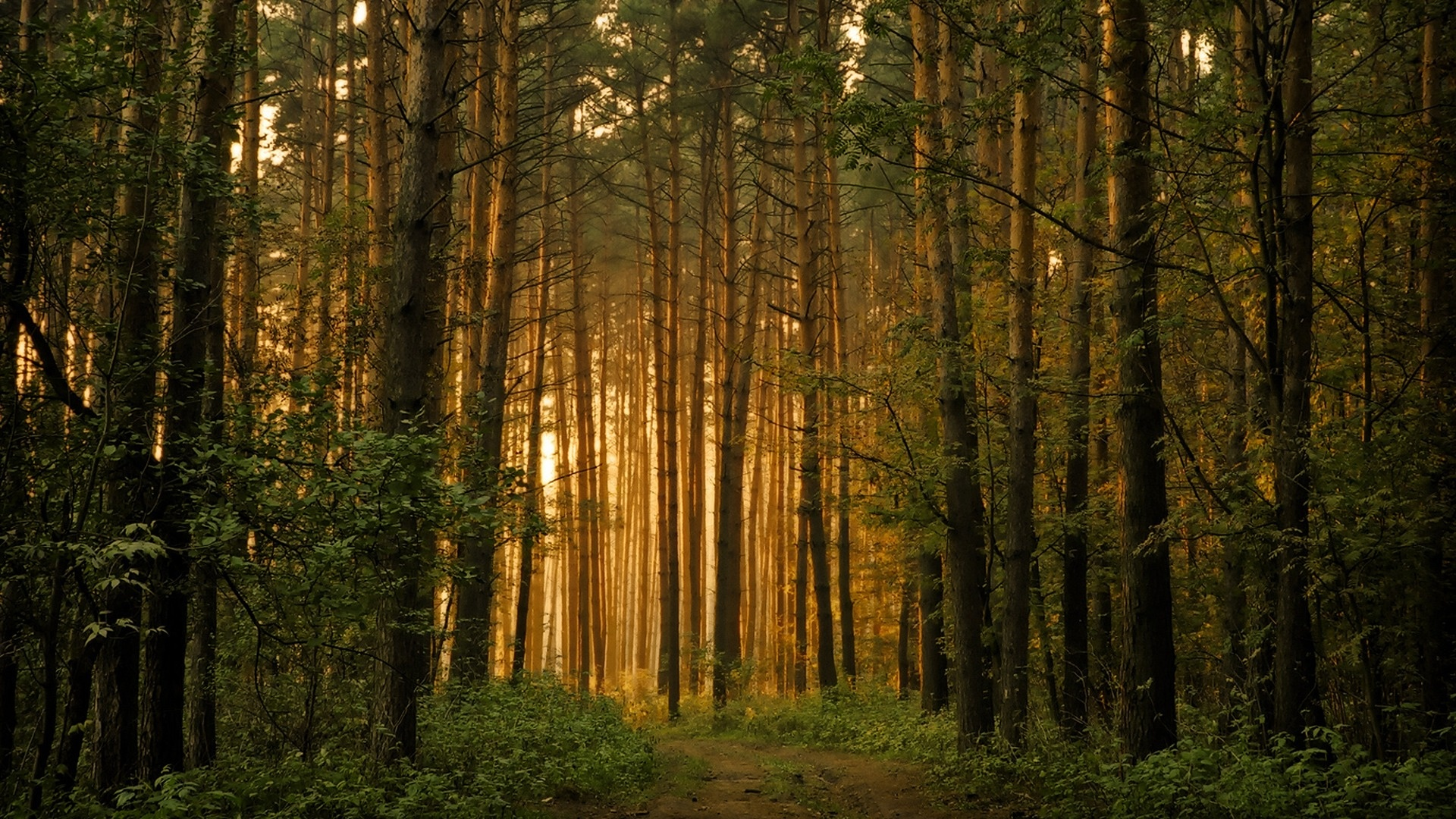 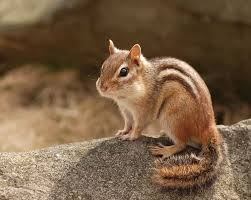 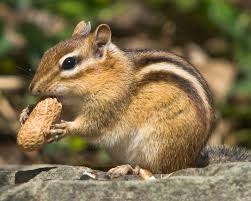 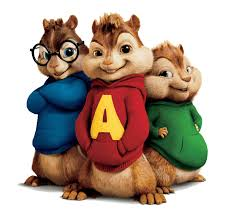 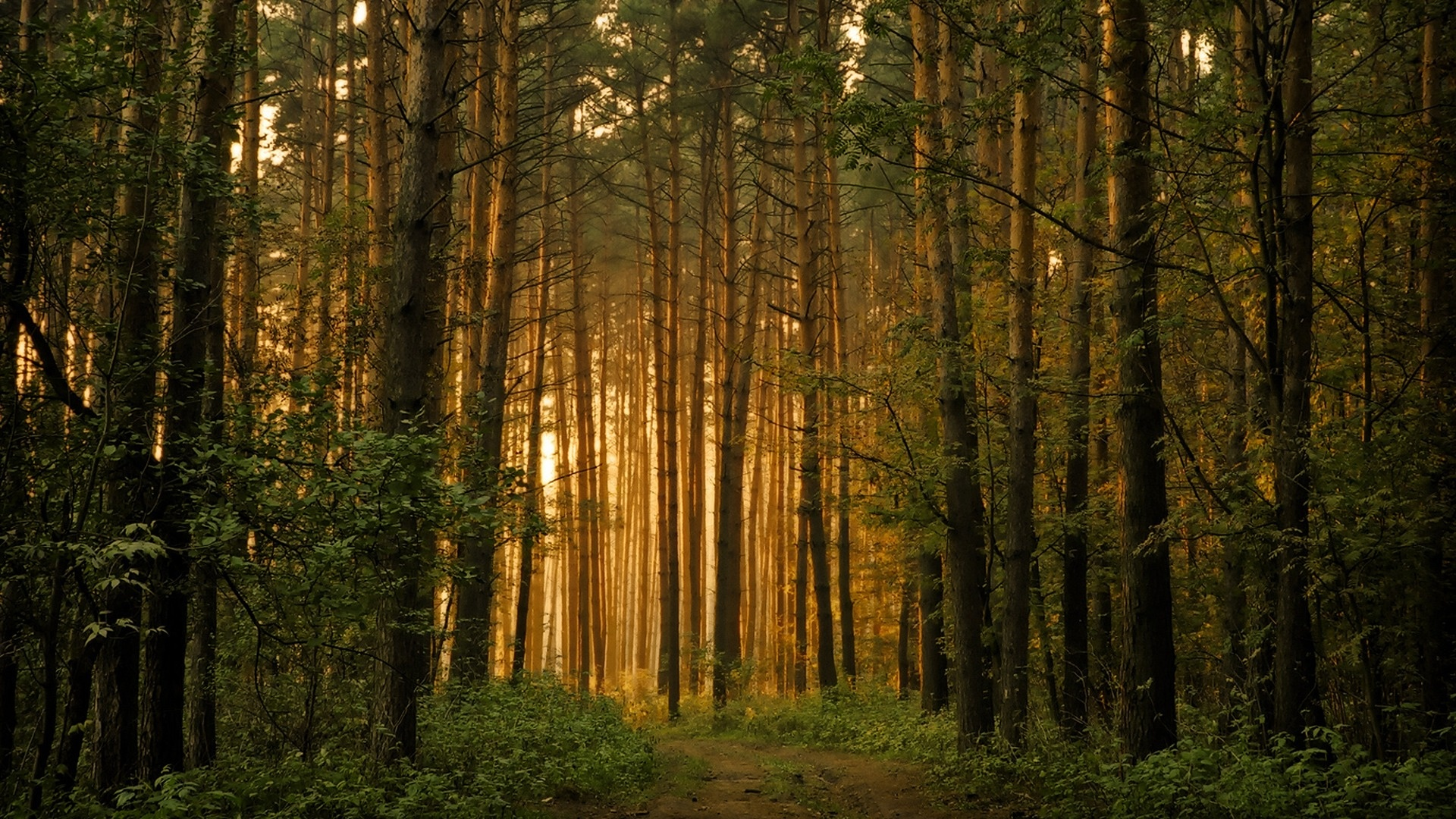 Chipmunk
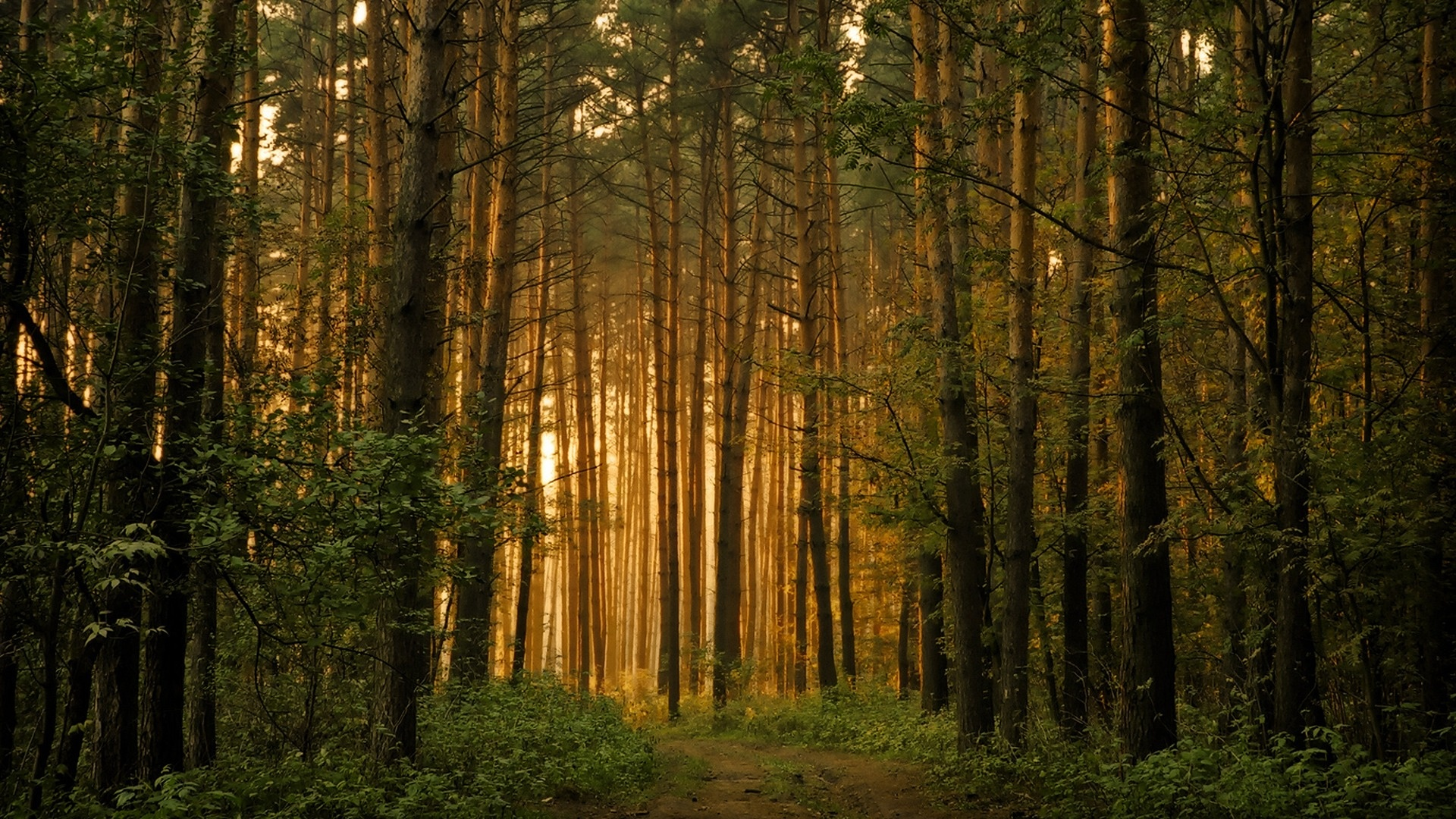 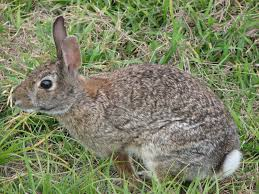 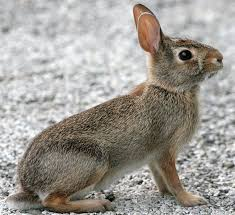 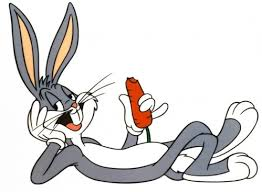 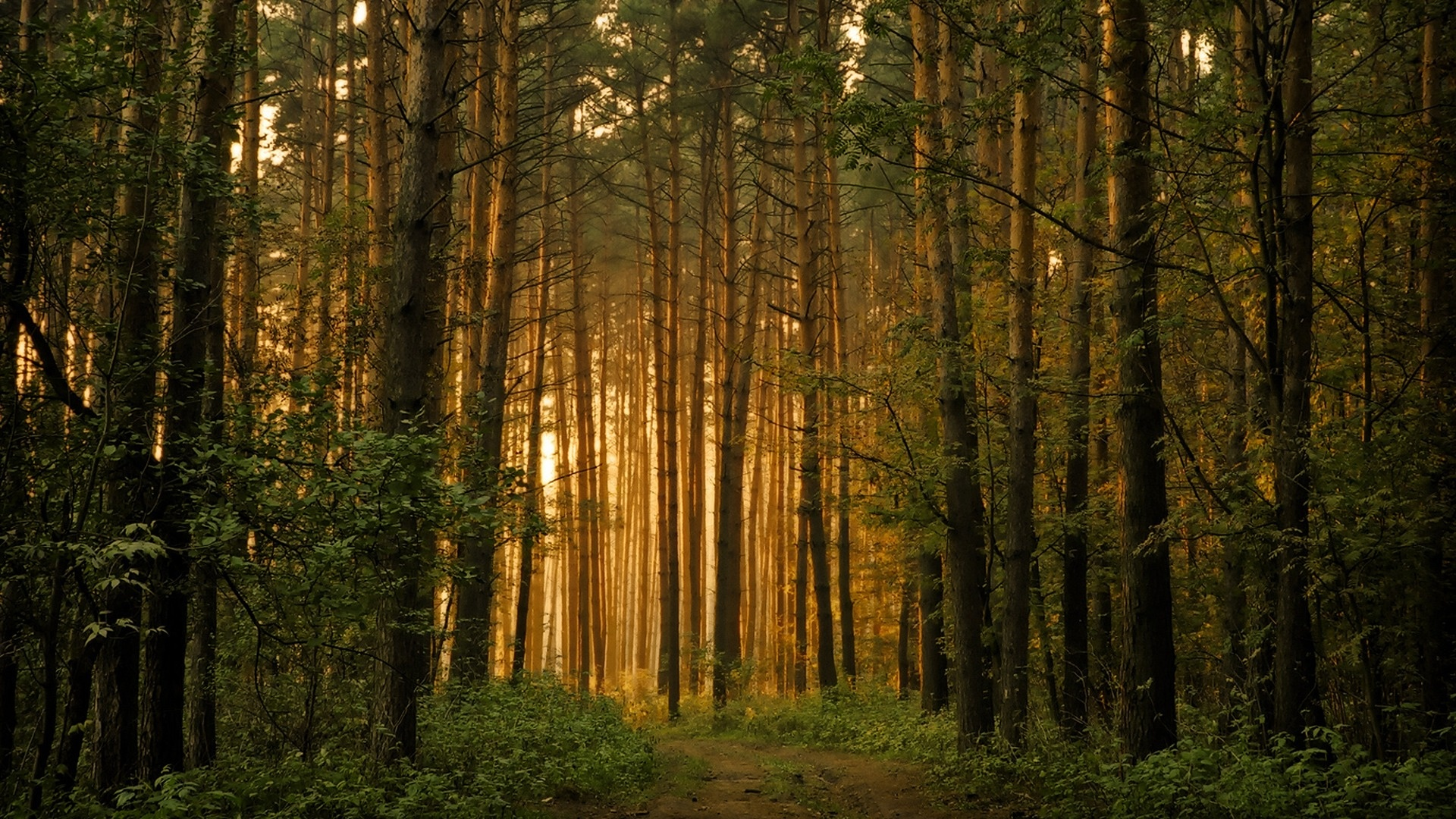 Cottontail
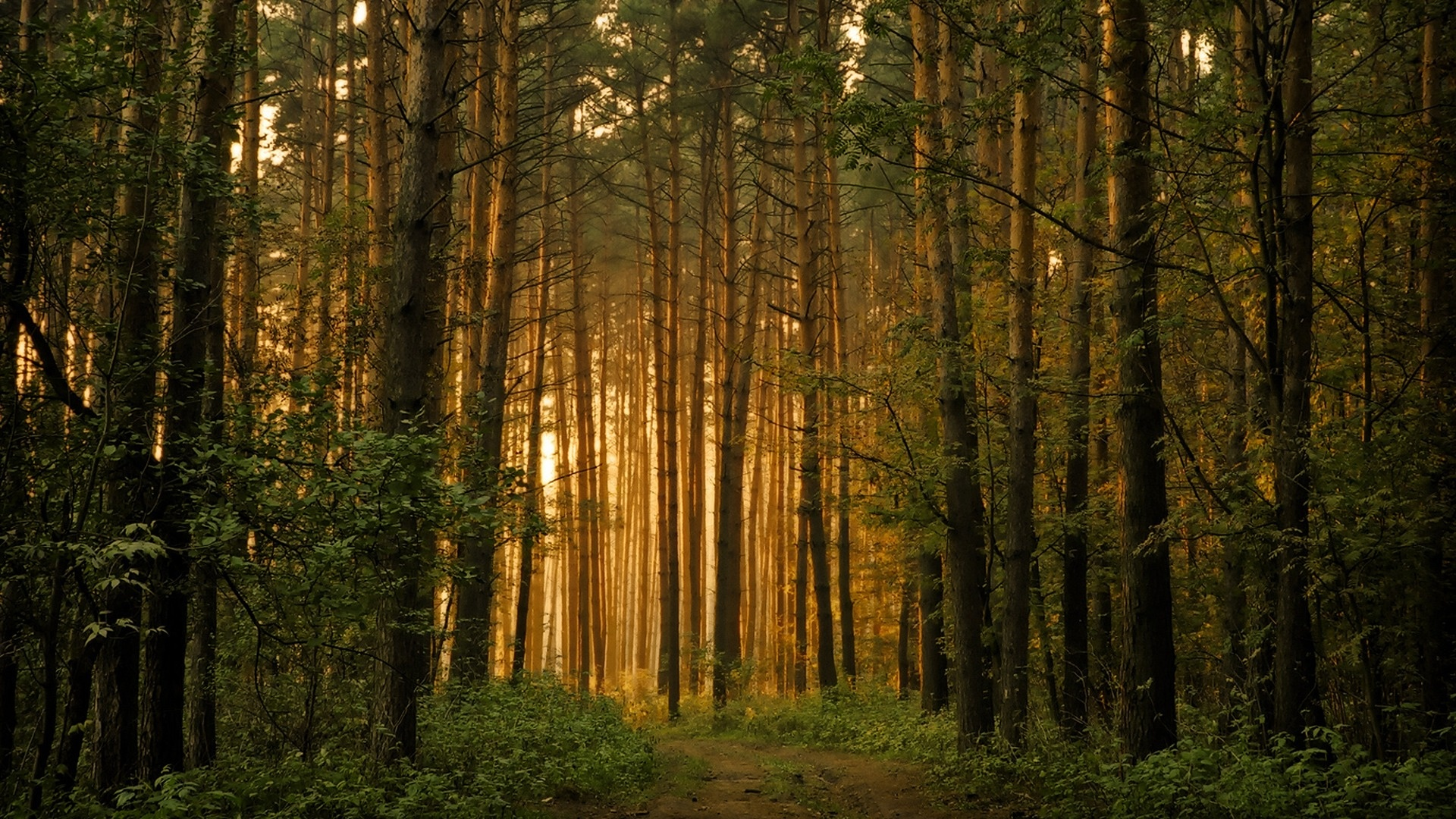 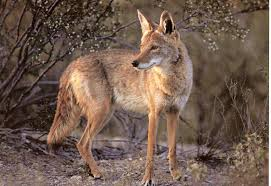 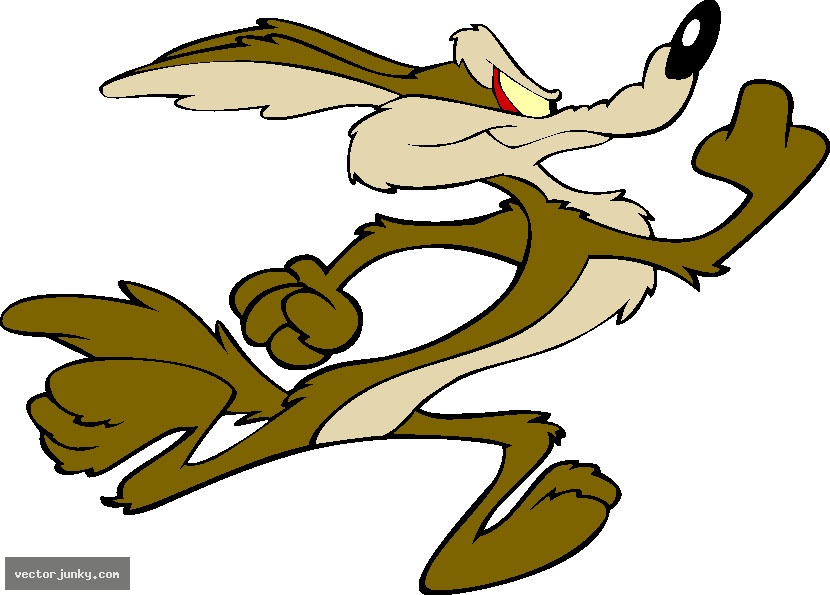 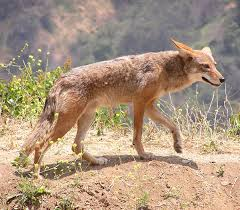 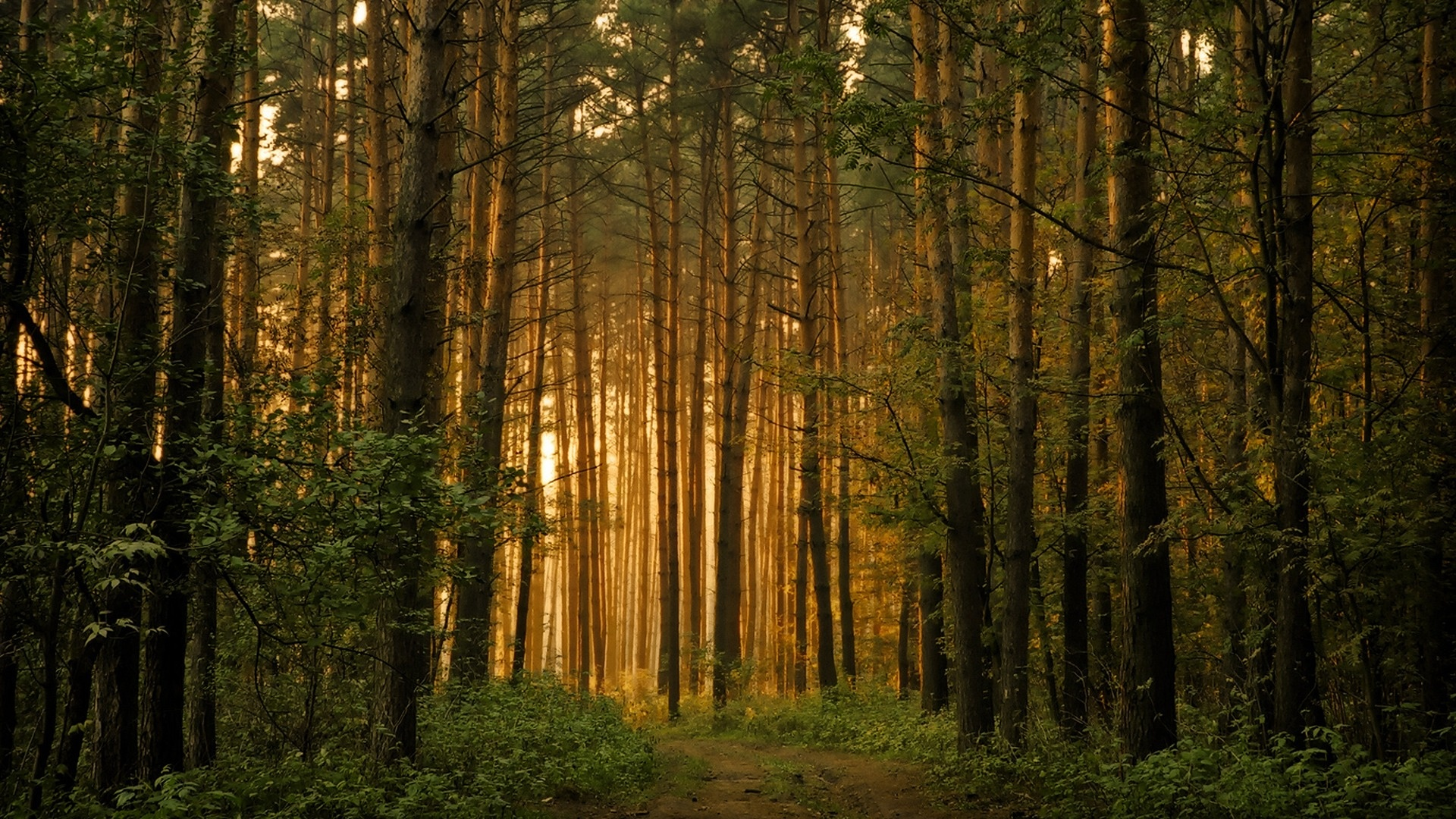 Coyote
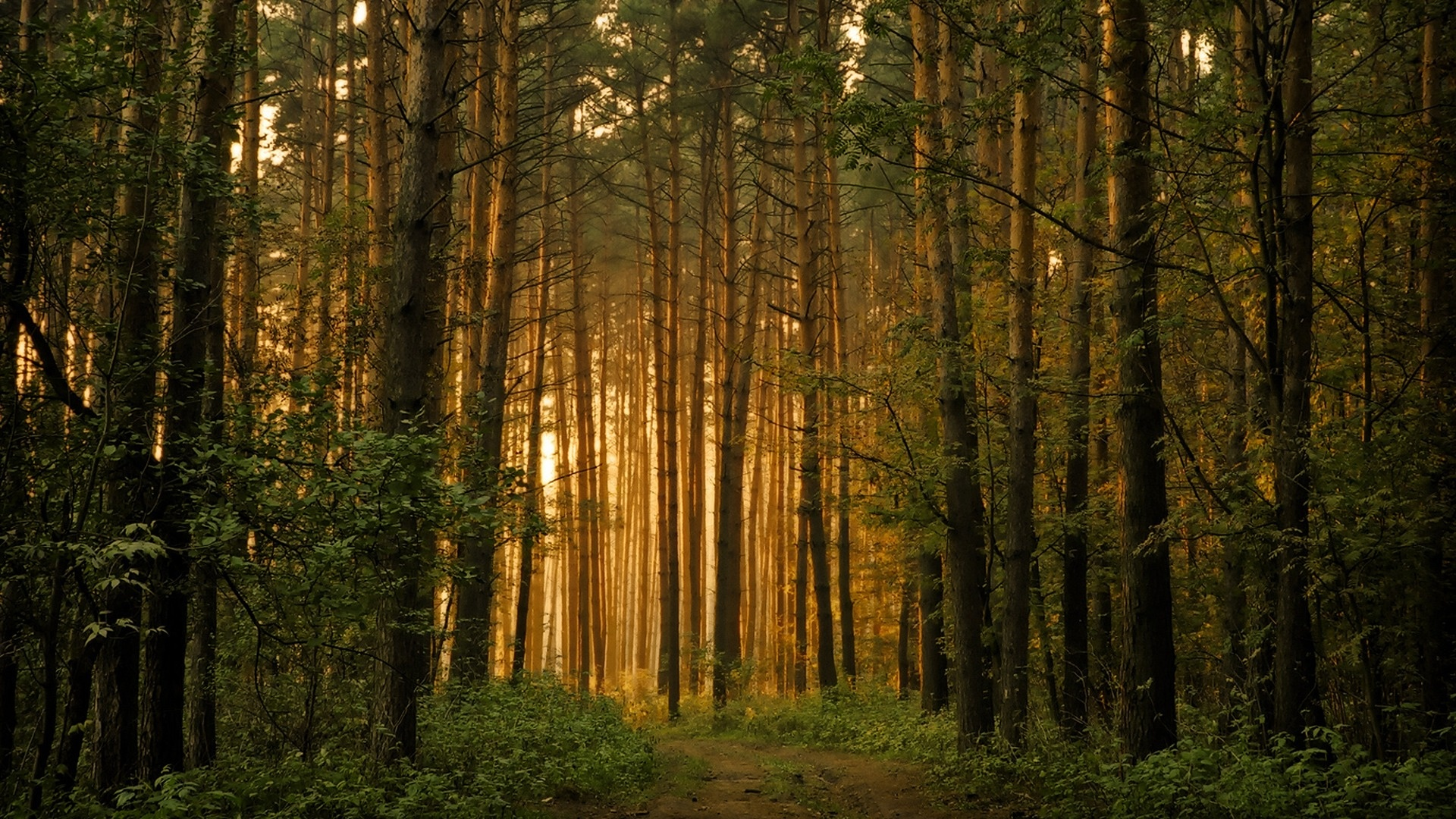 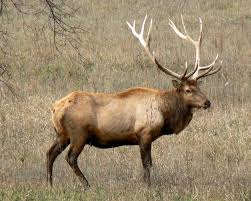 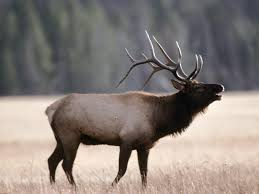 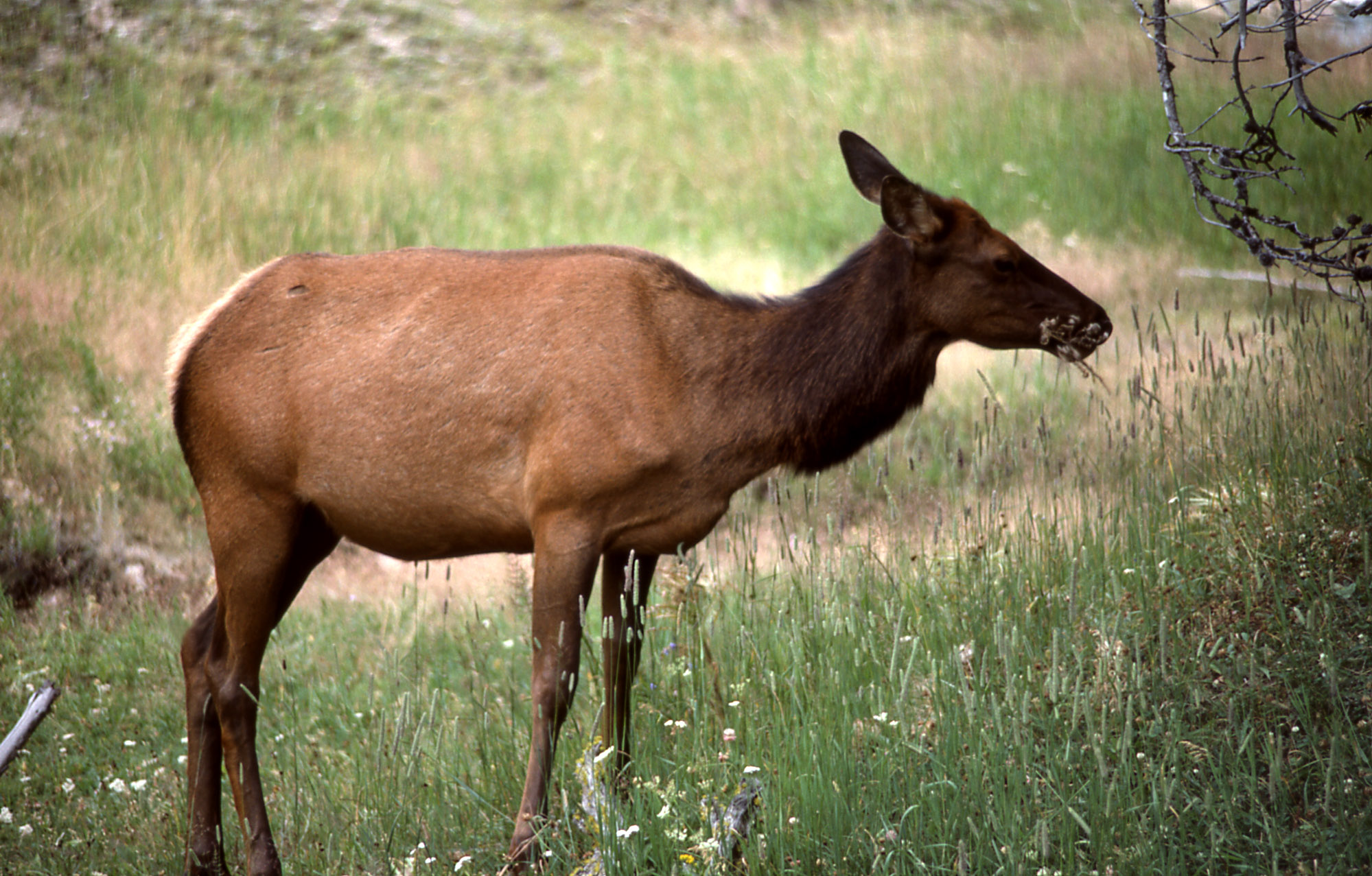 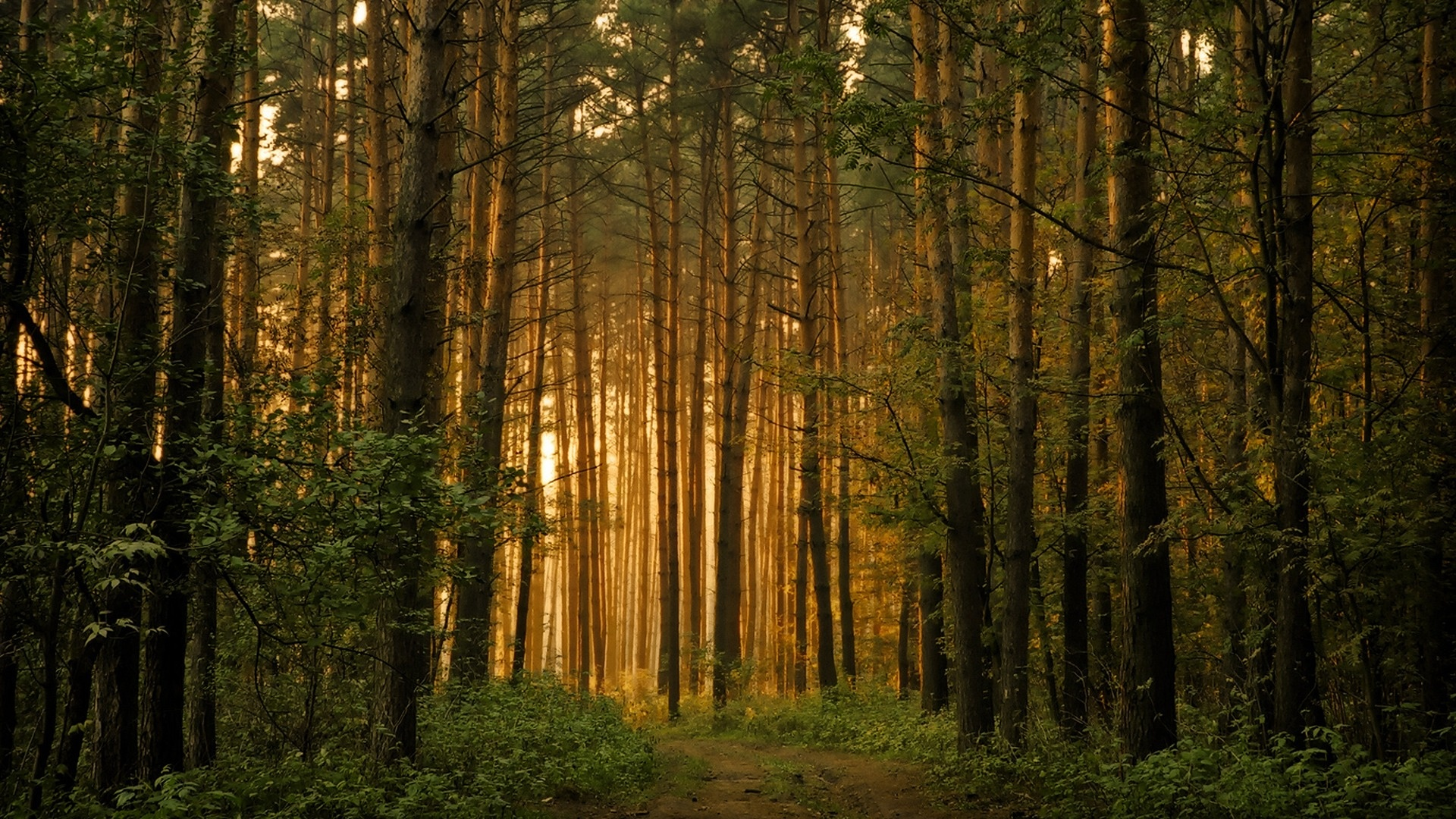 Elk
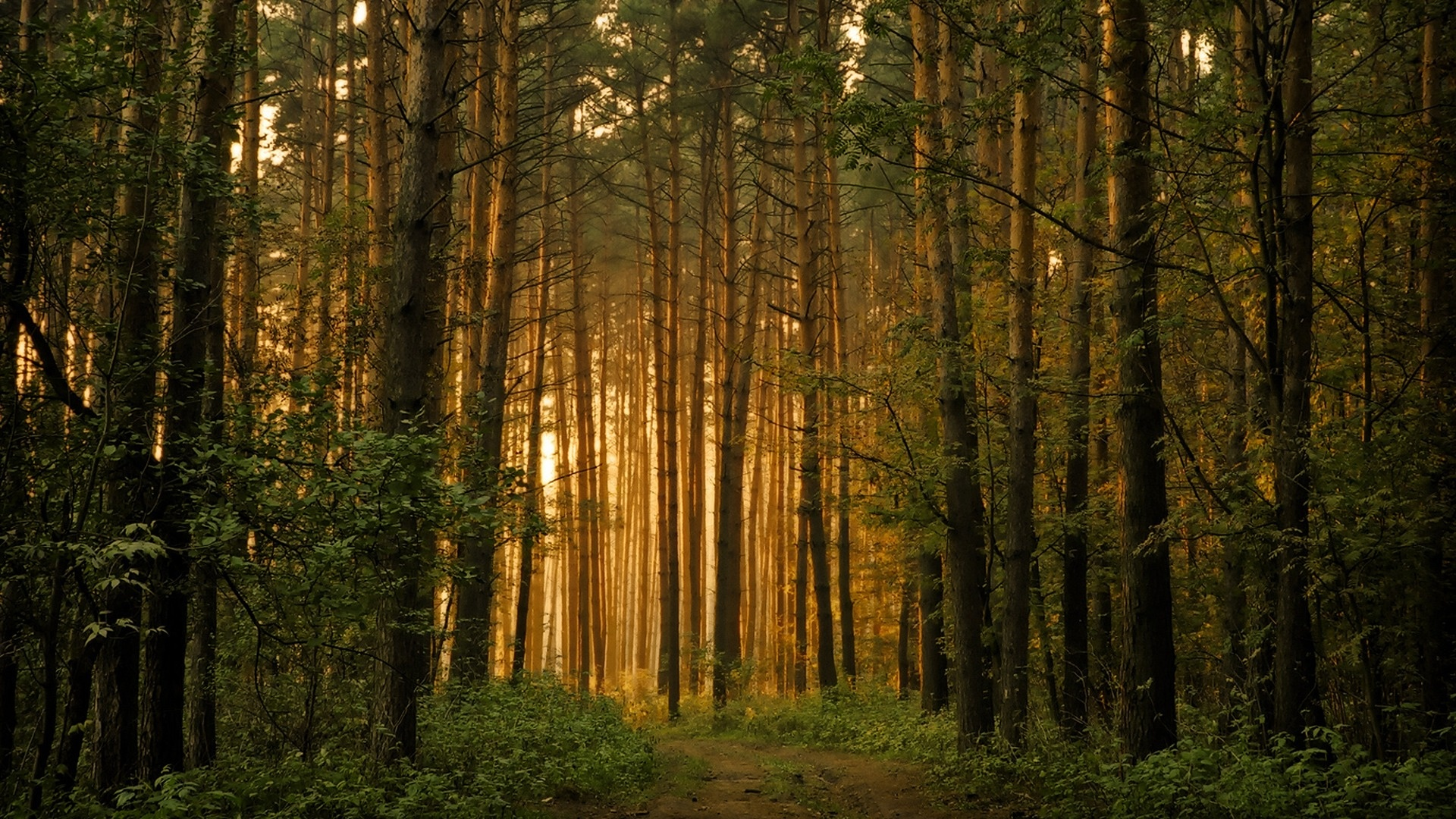 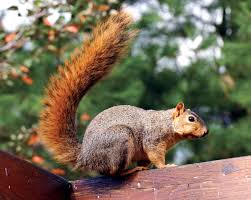 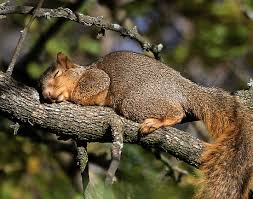 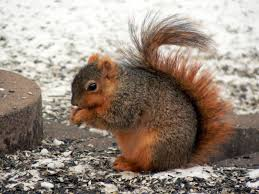 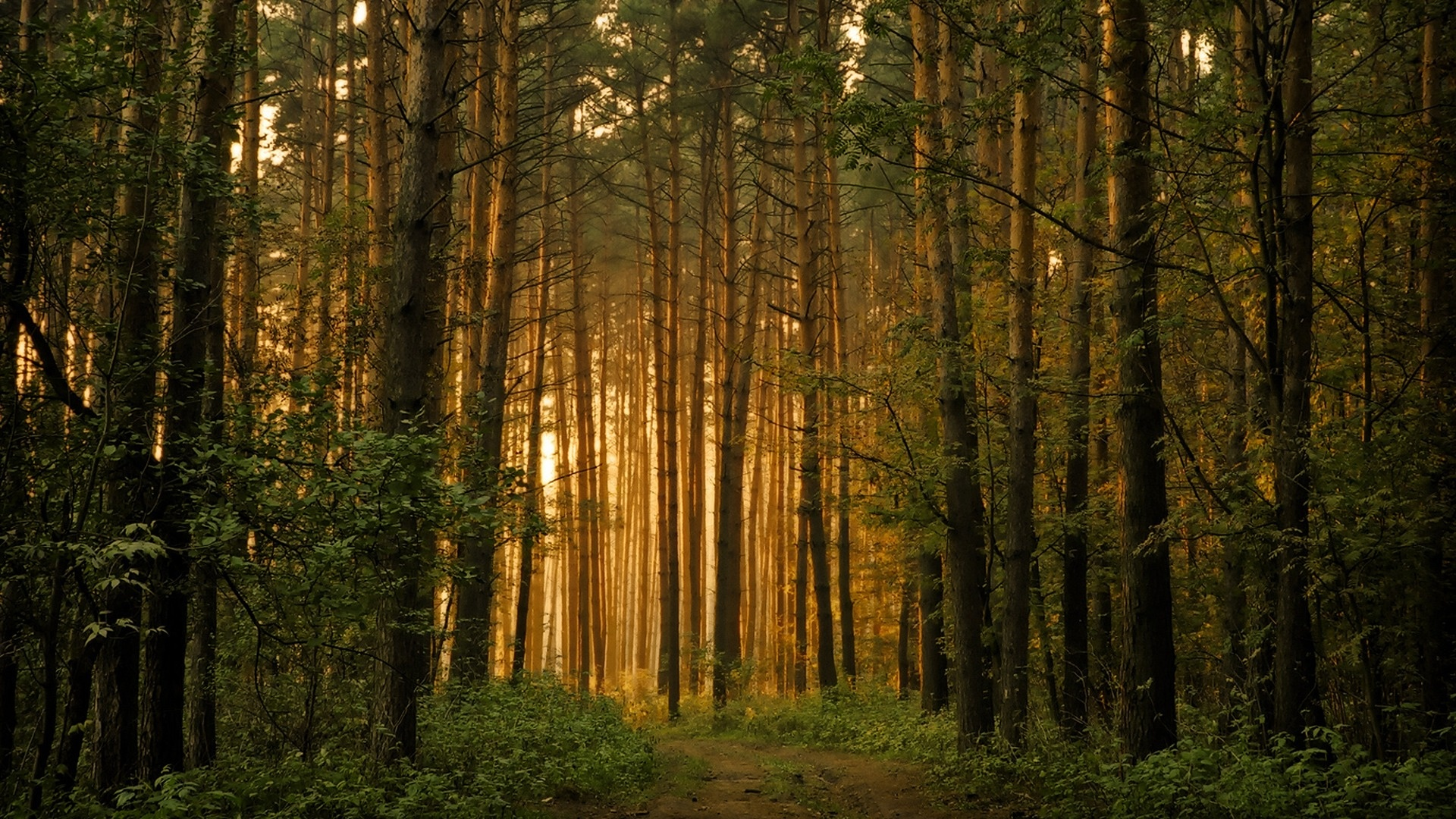 Fox Squirrel
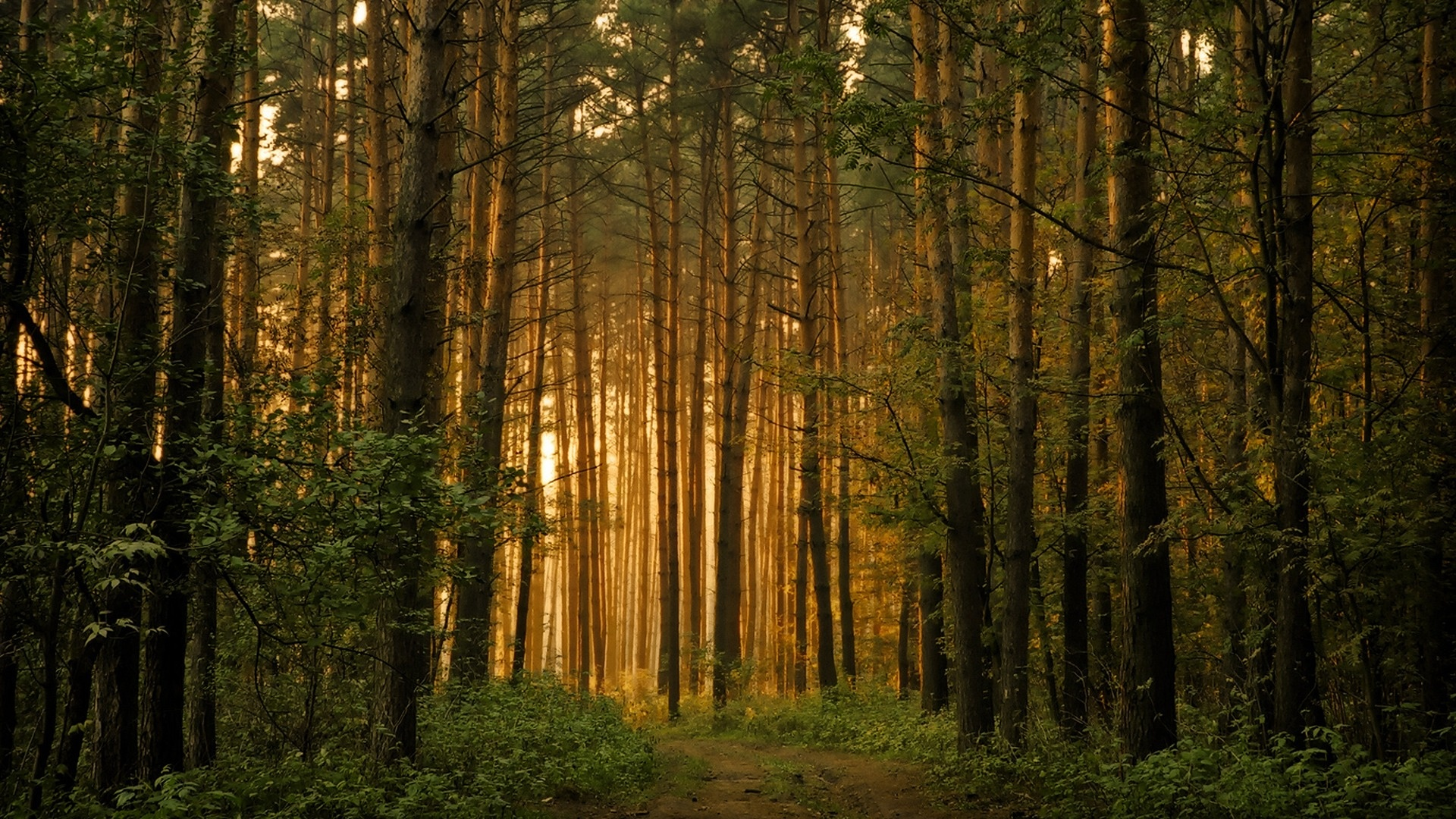 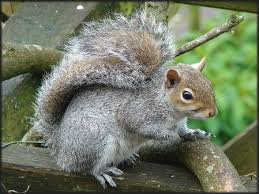 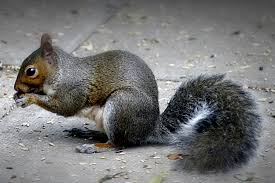 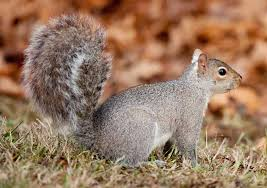 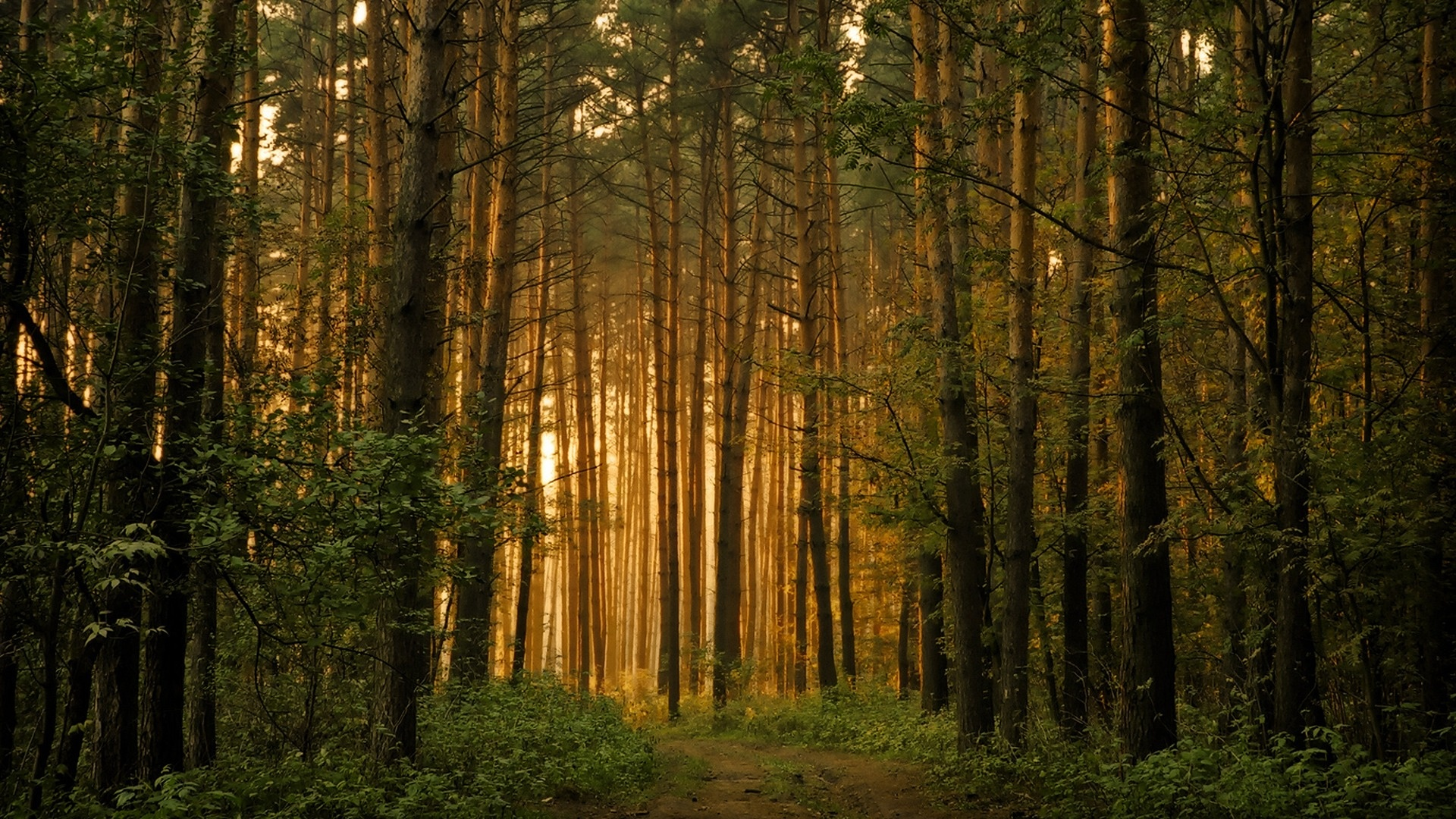 Gray Squirrel
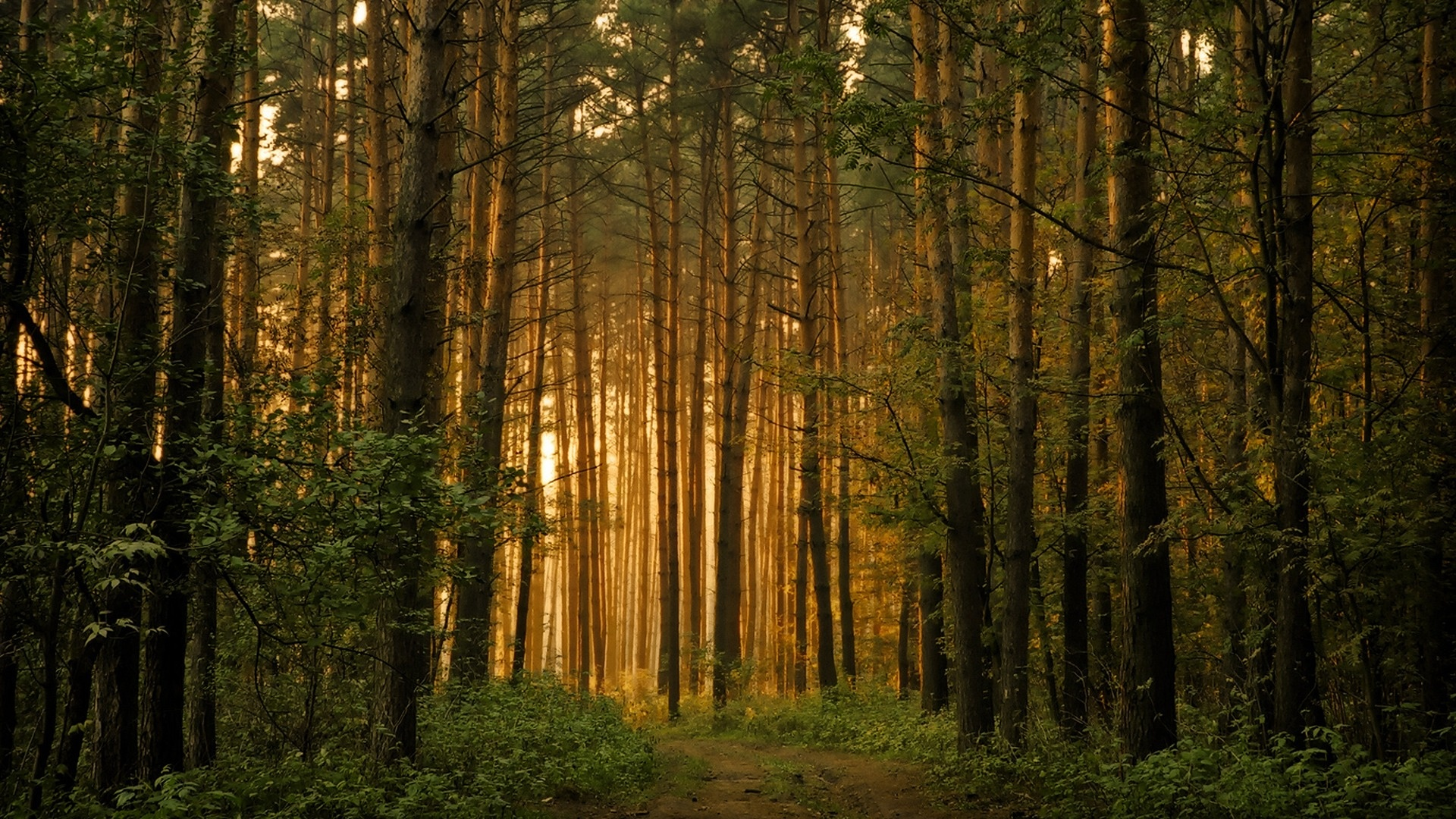 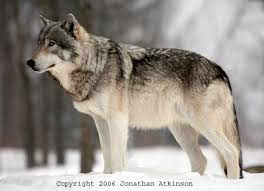 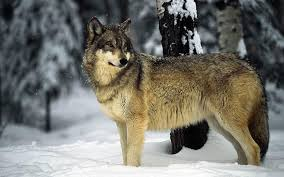 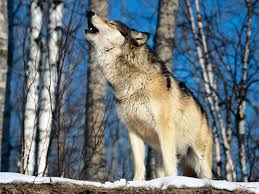 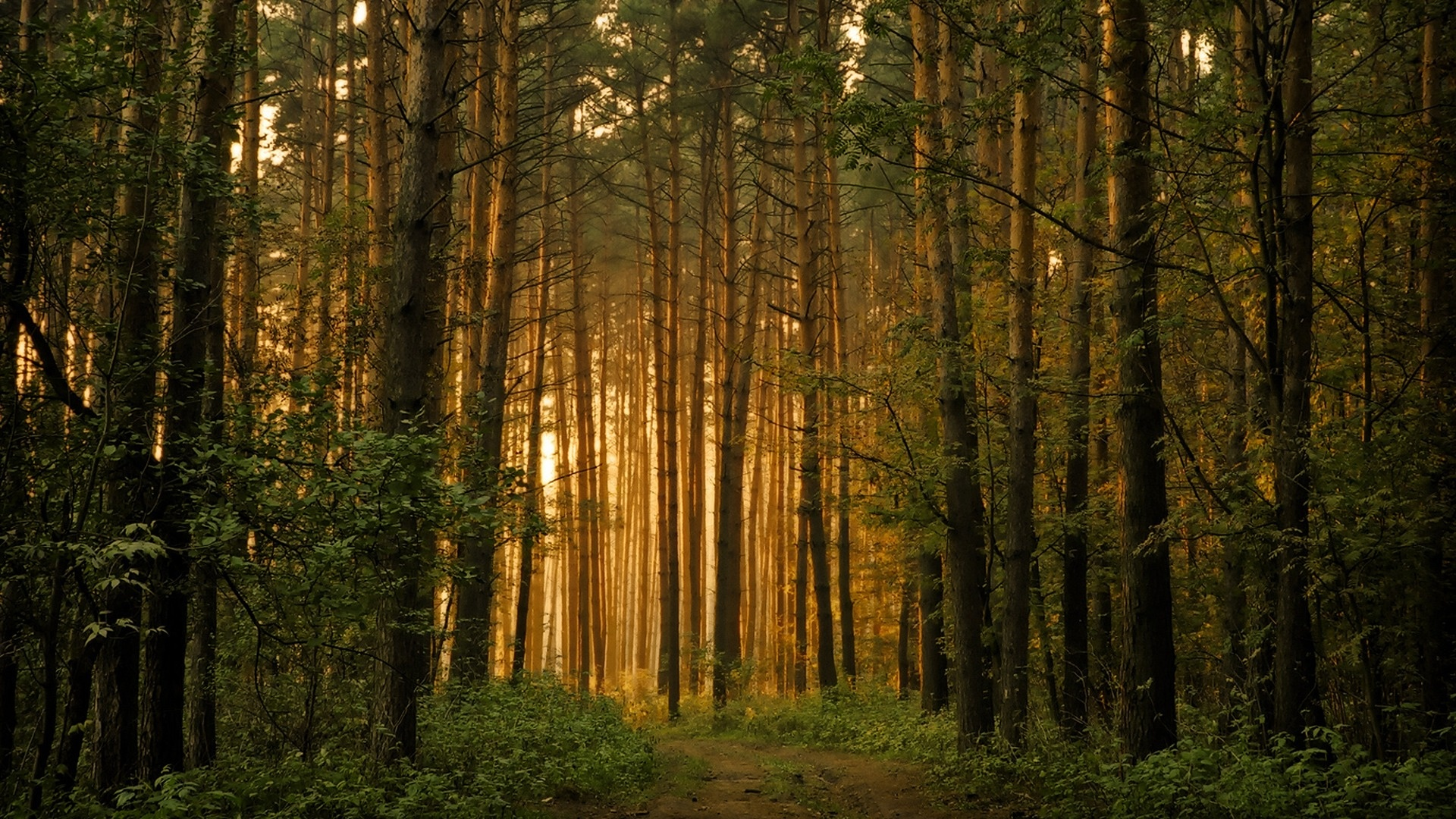 Gray Wolf
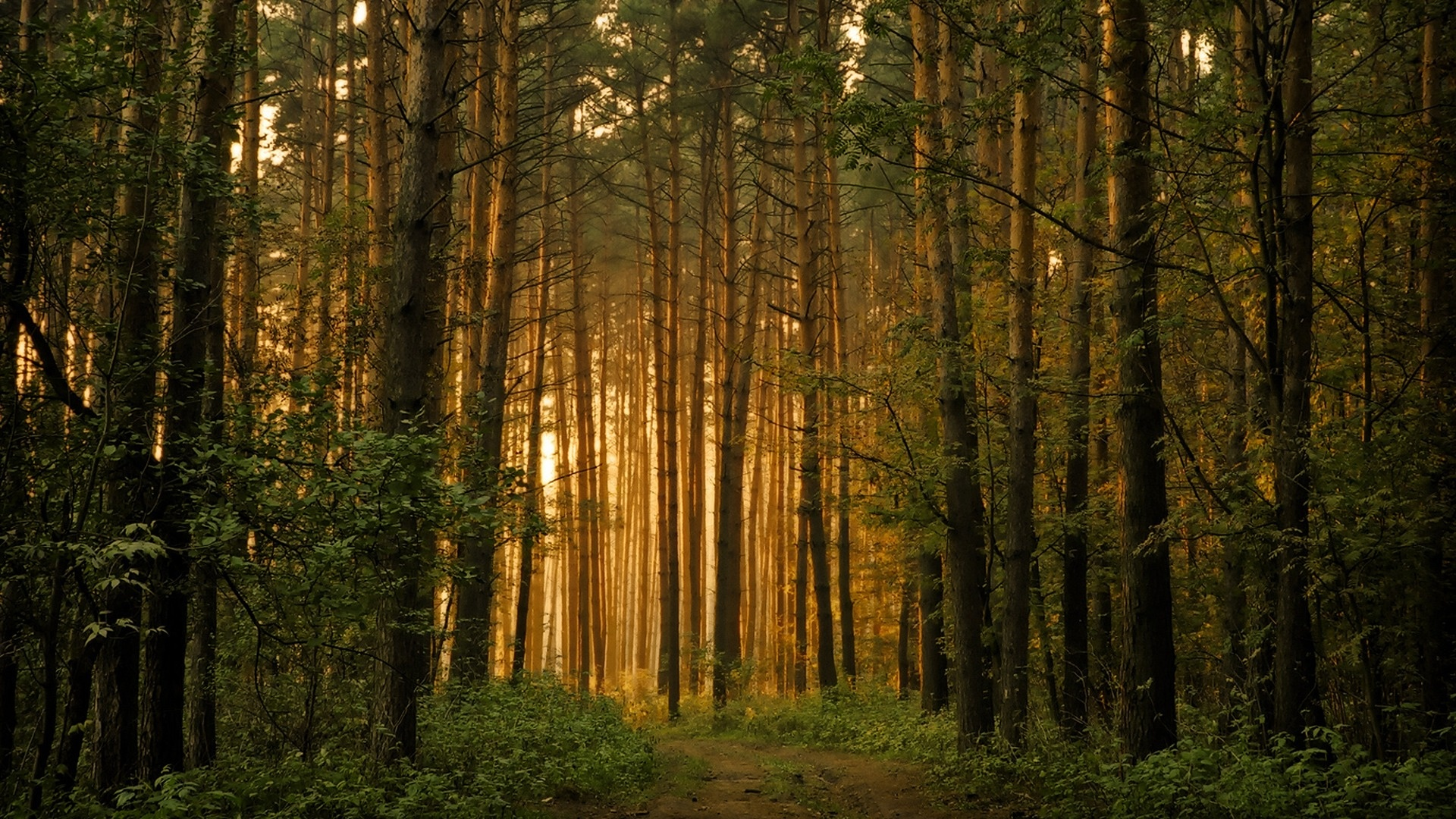 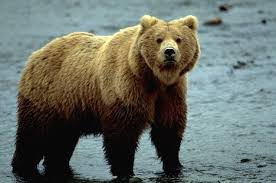 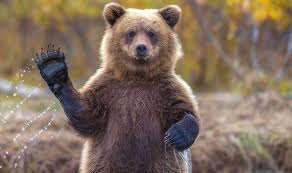 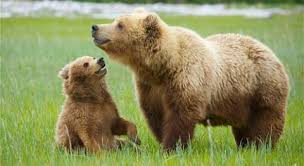 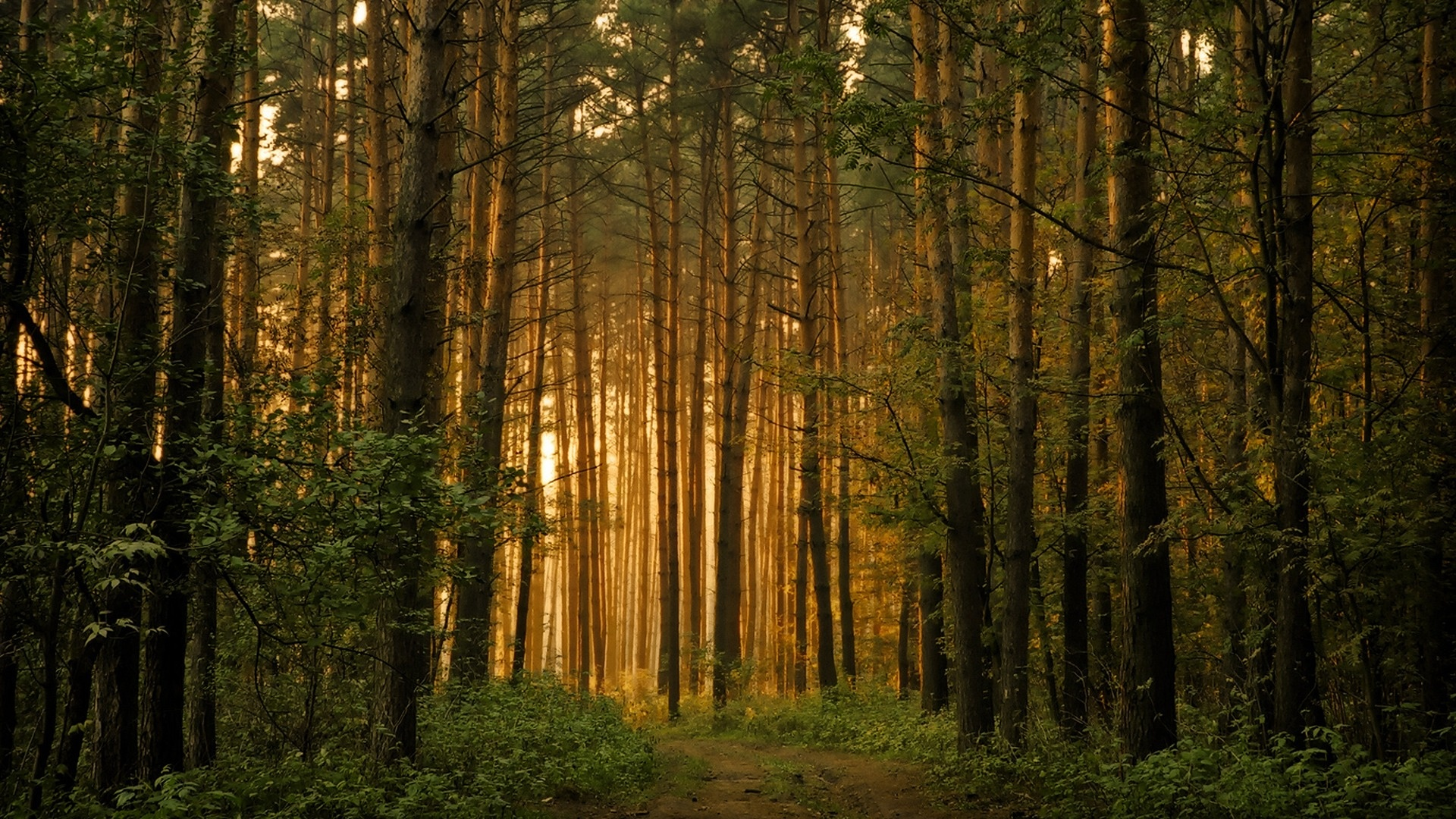 Grizzly Bear
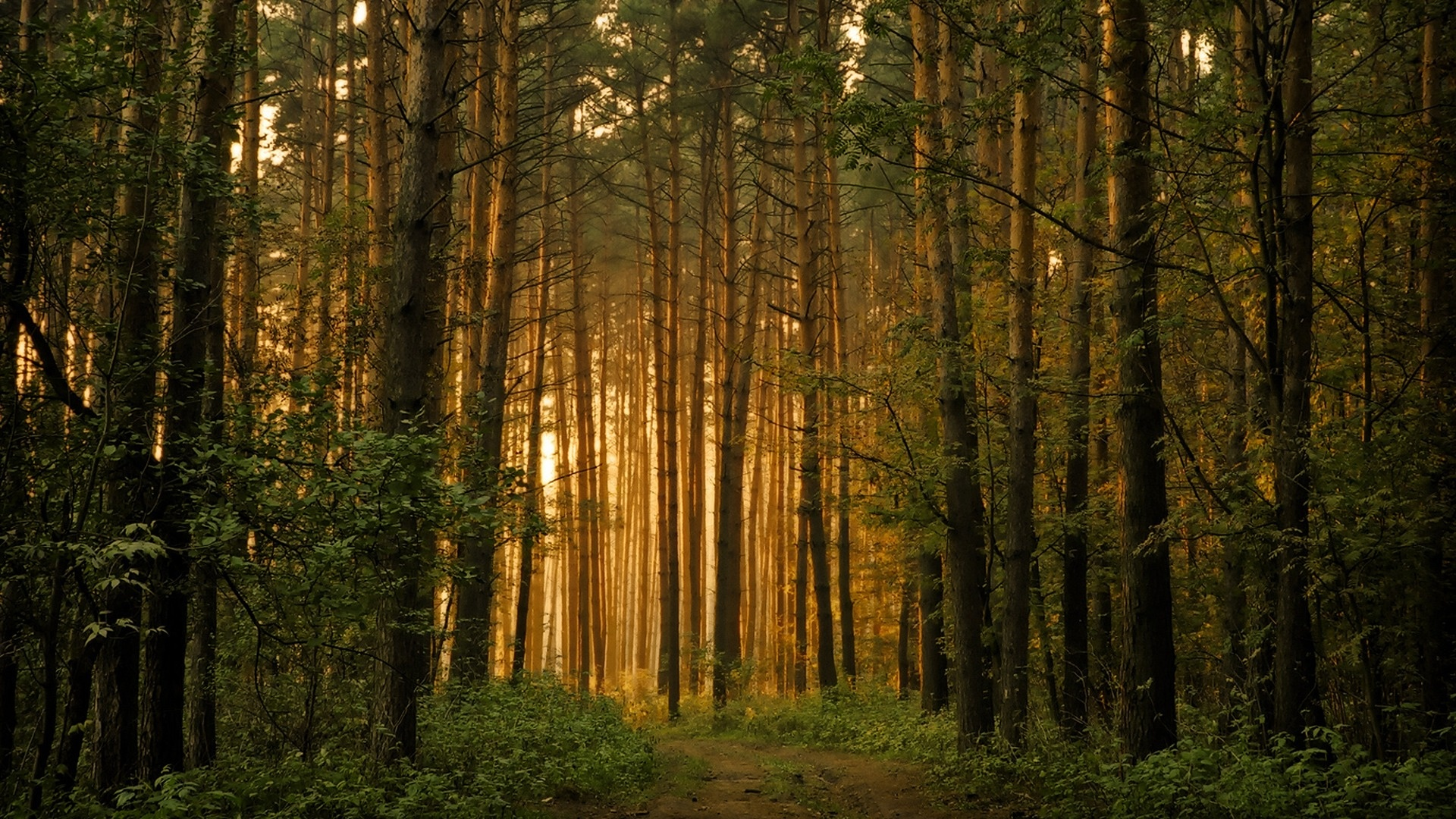 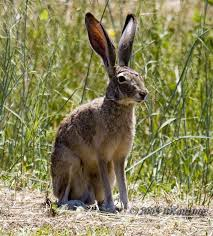 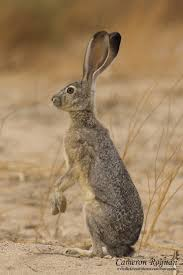 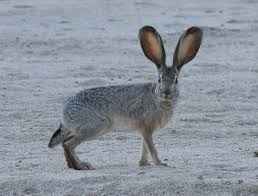 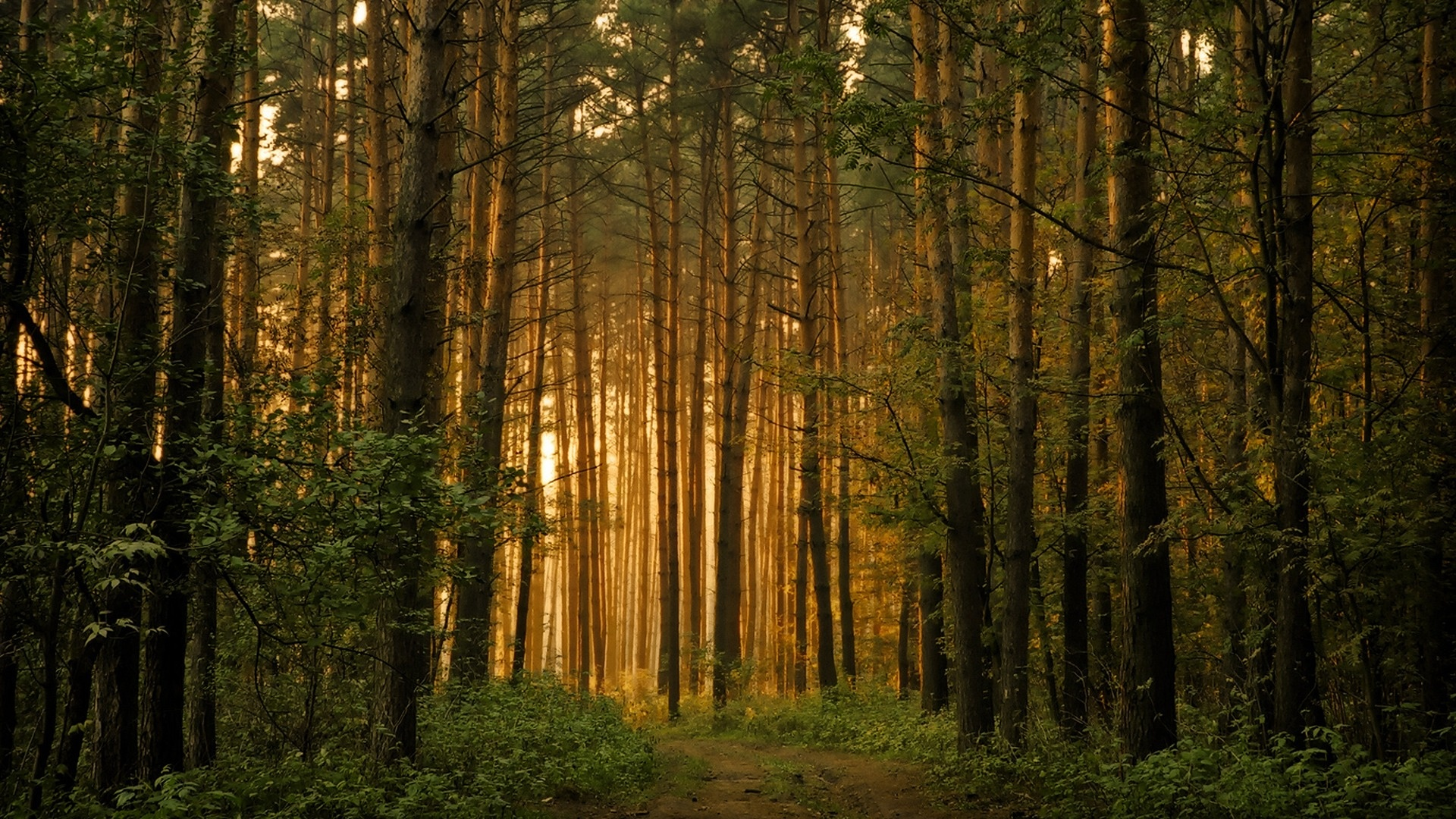 Jack Rabbit
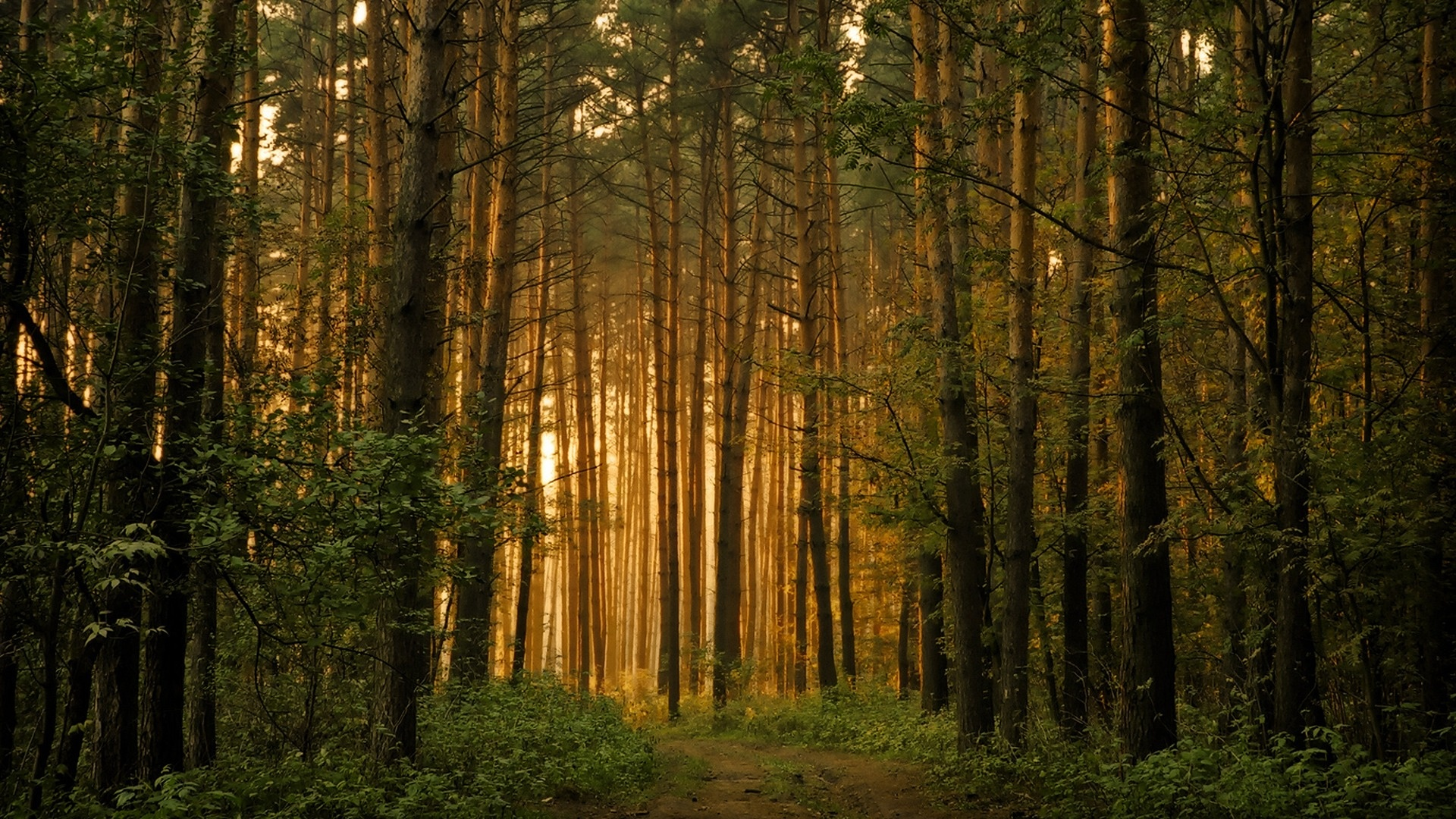 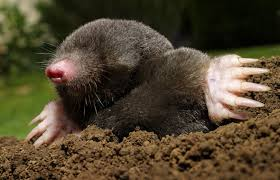 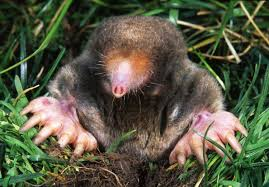 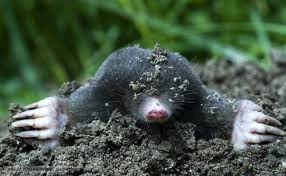 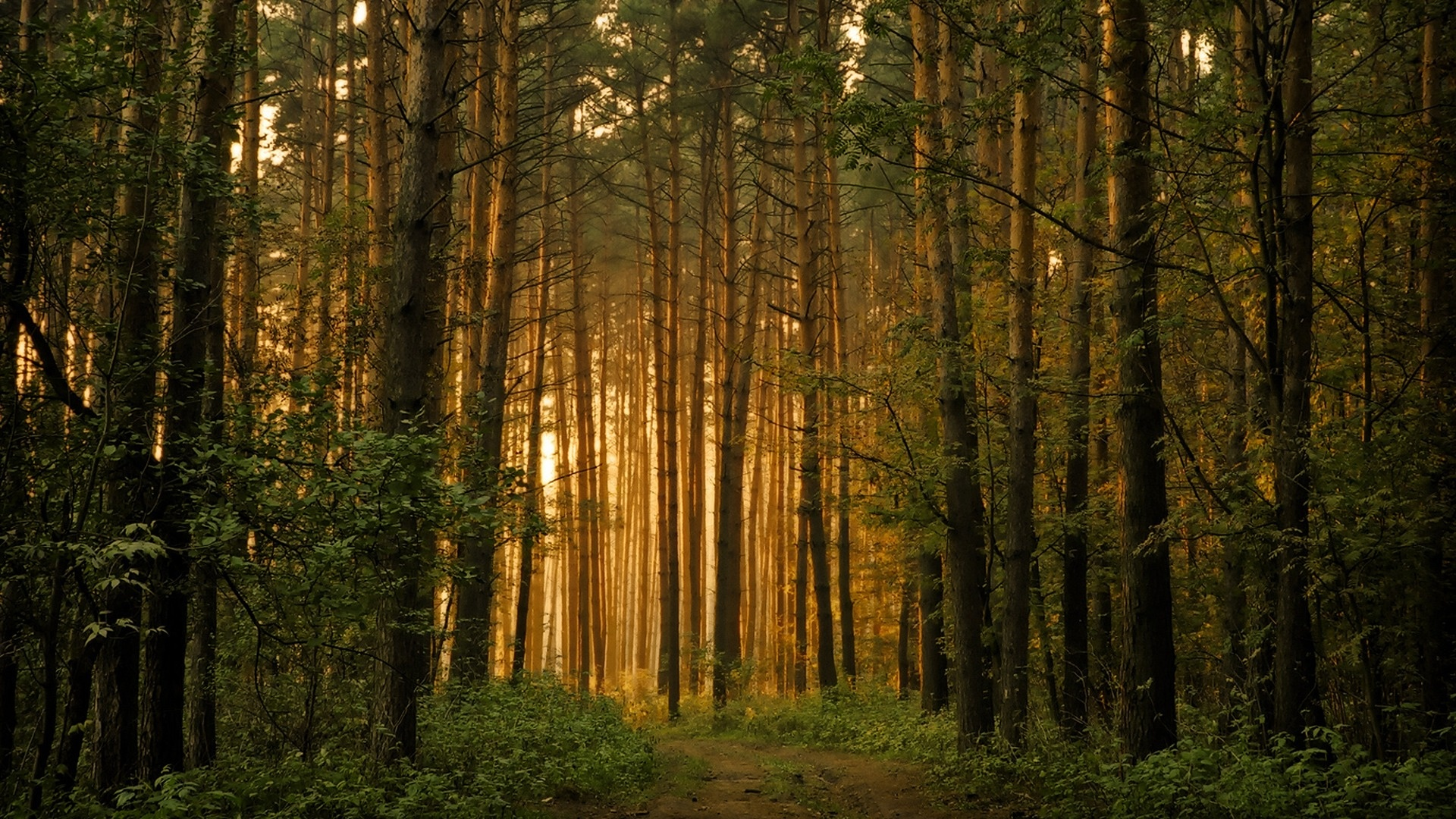 Mole
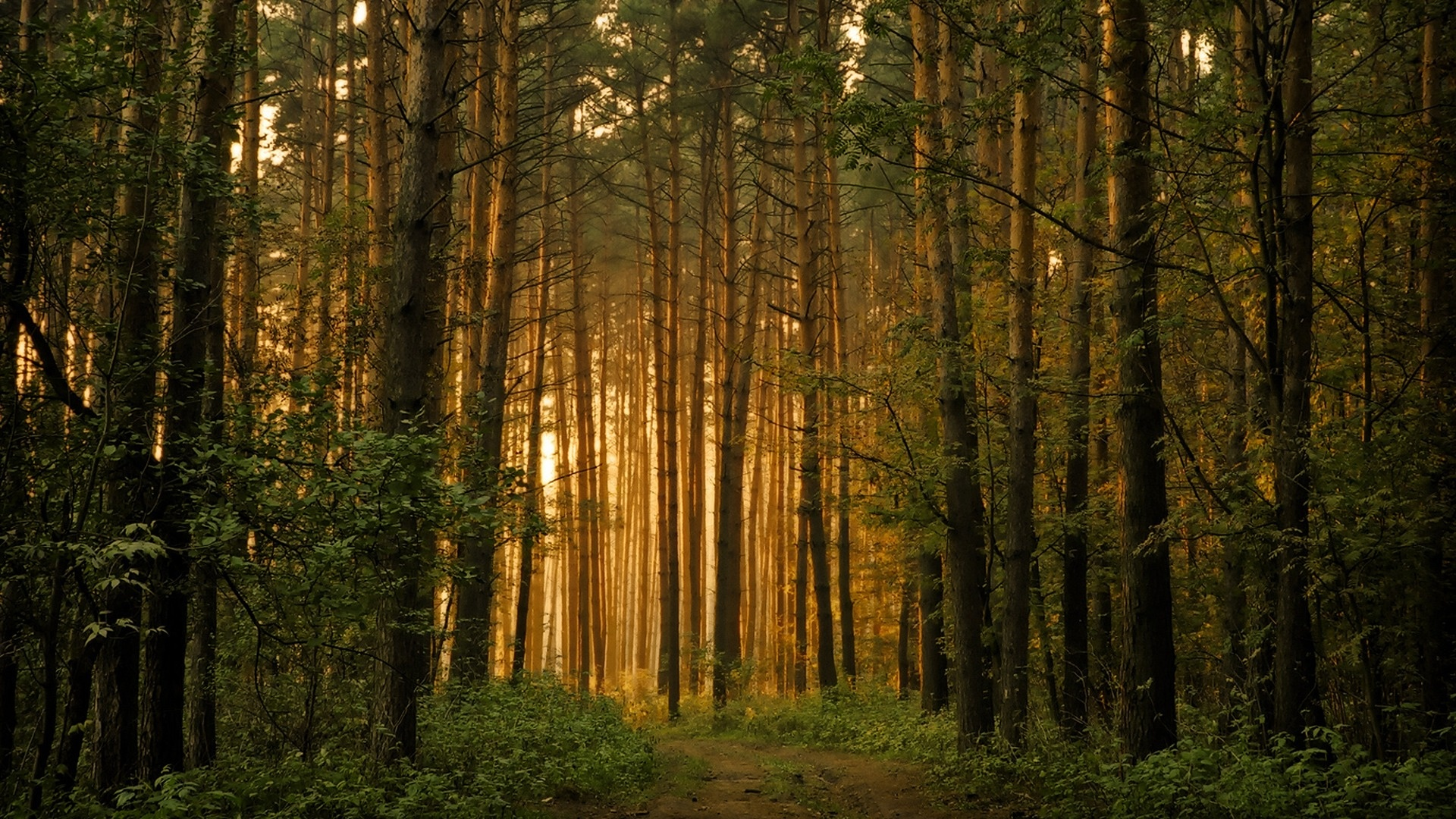 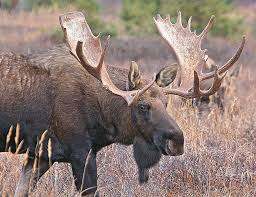 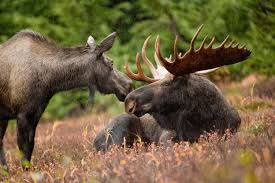 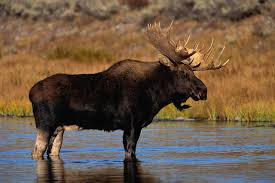 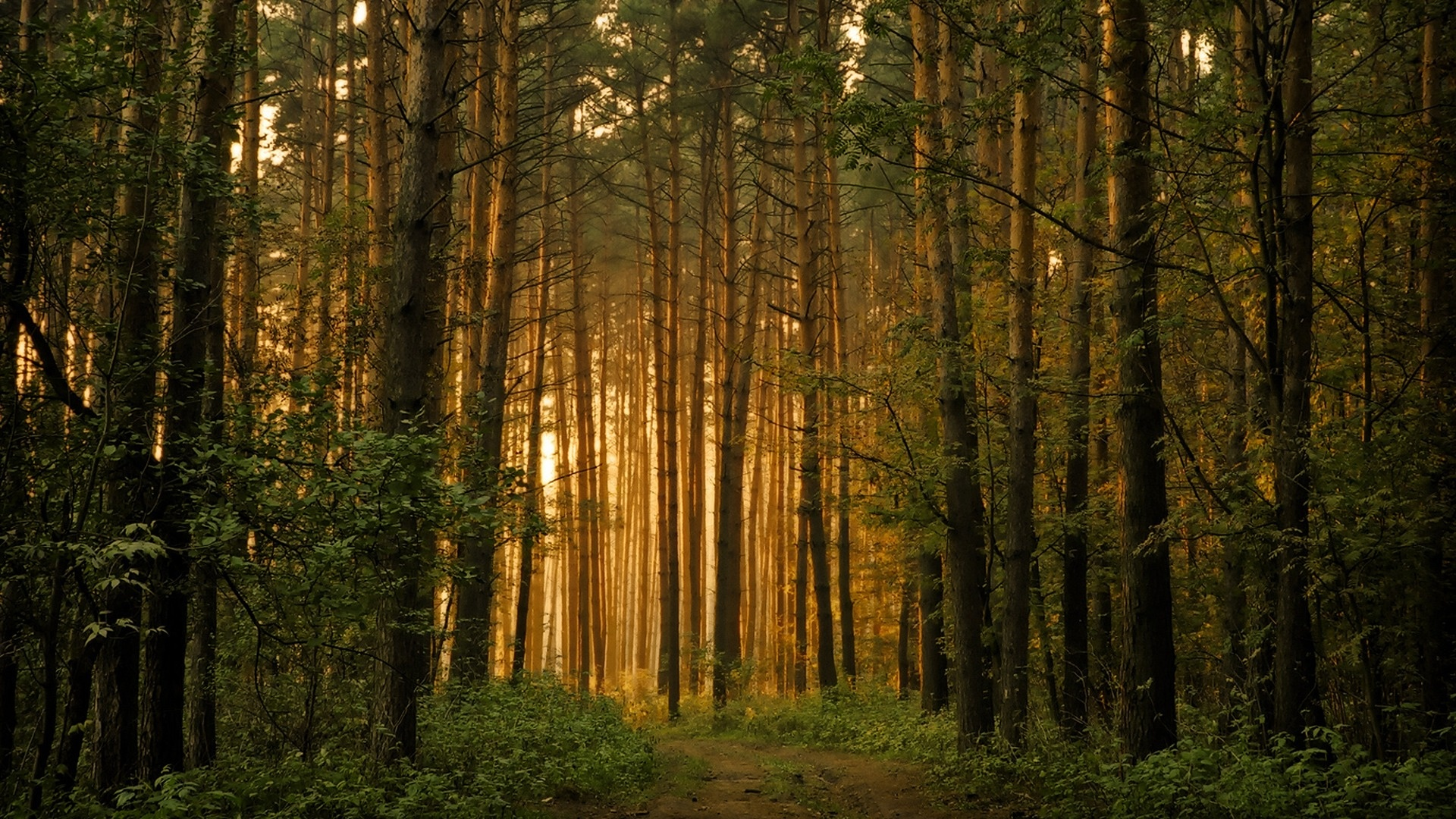 Moose
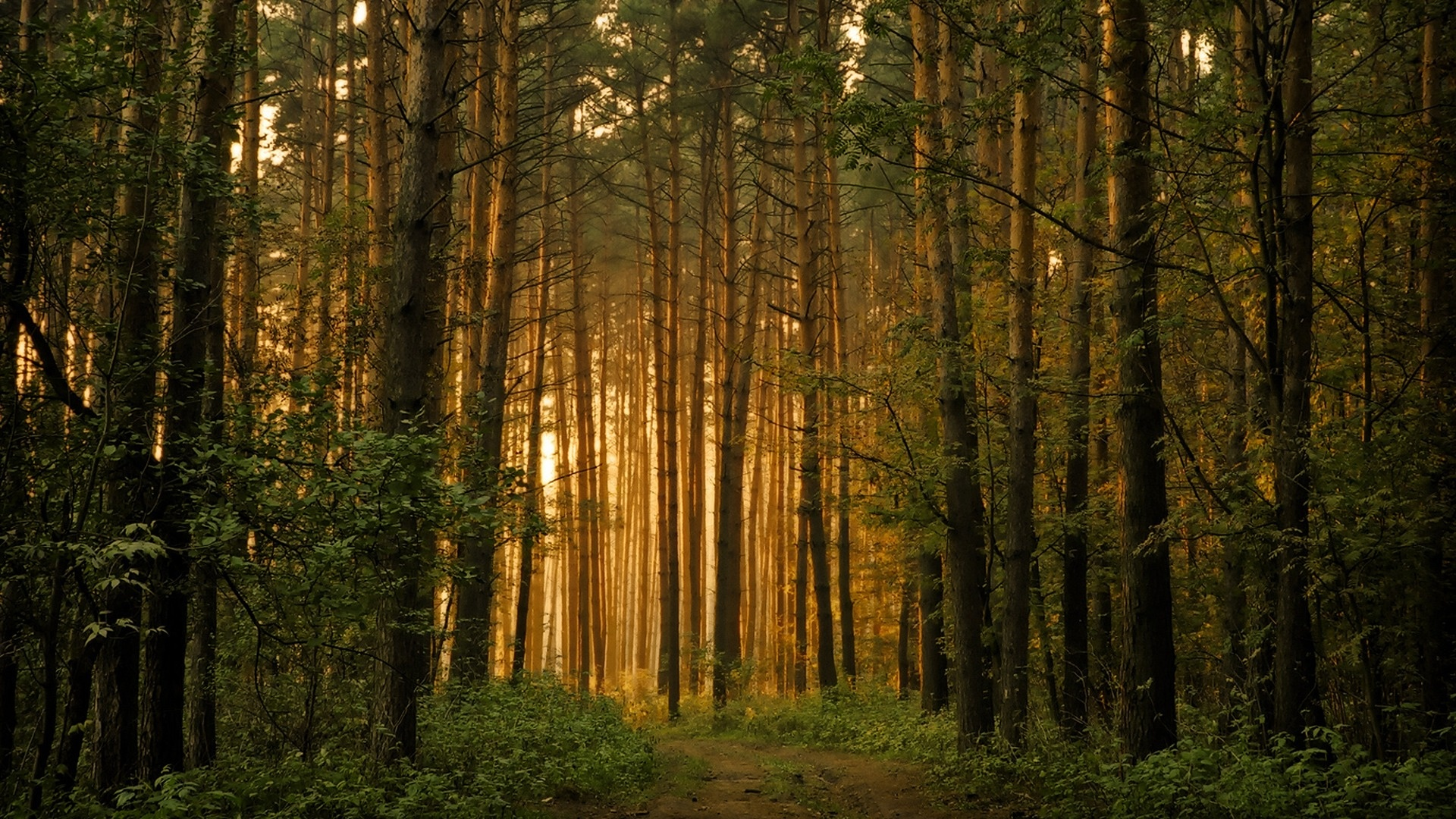 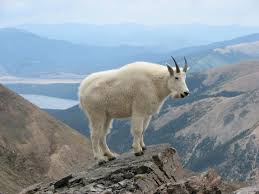 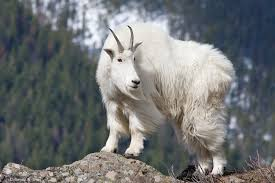 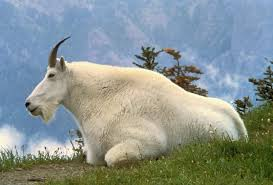 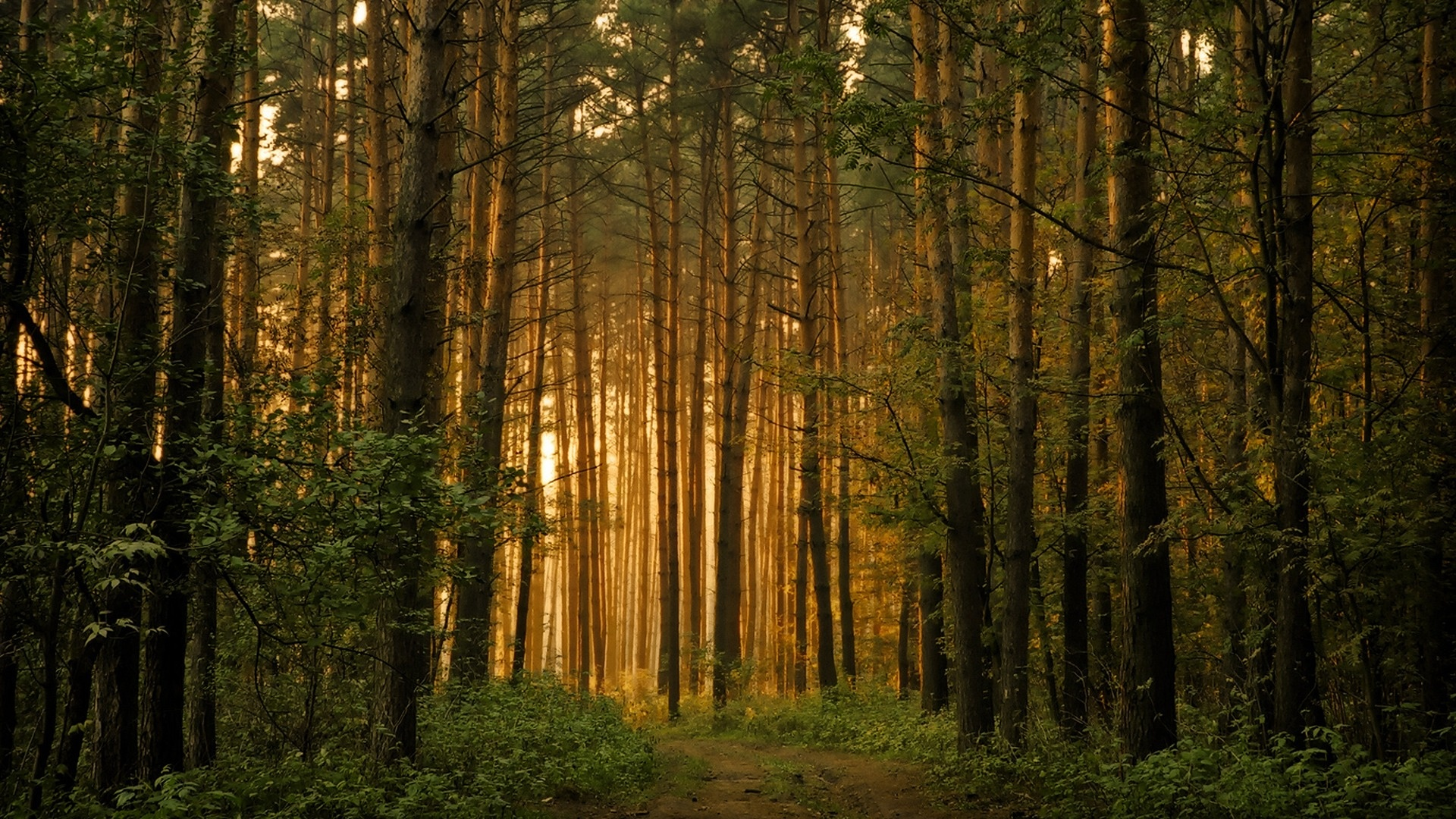 Mountain Goat
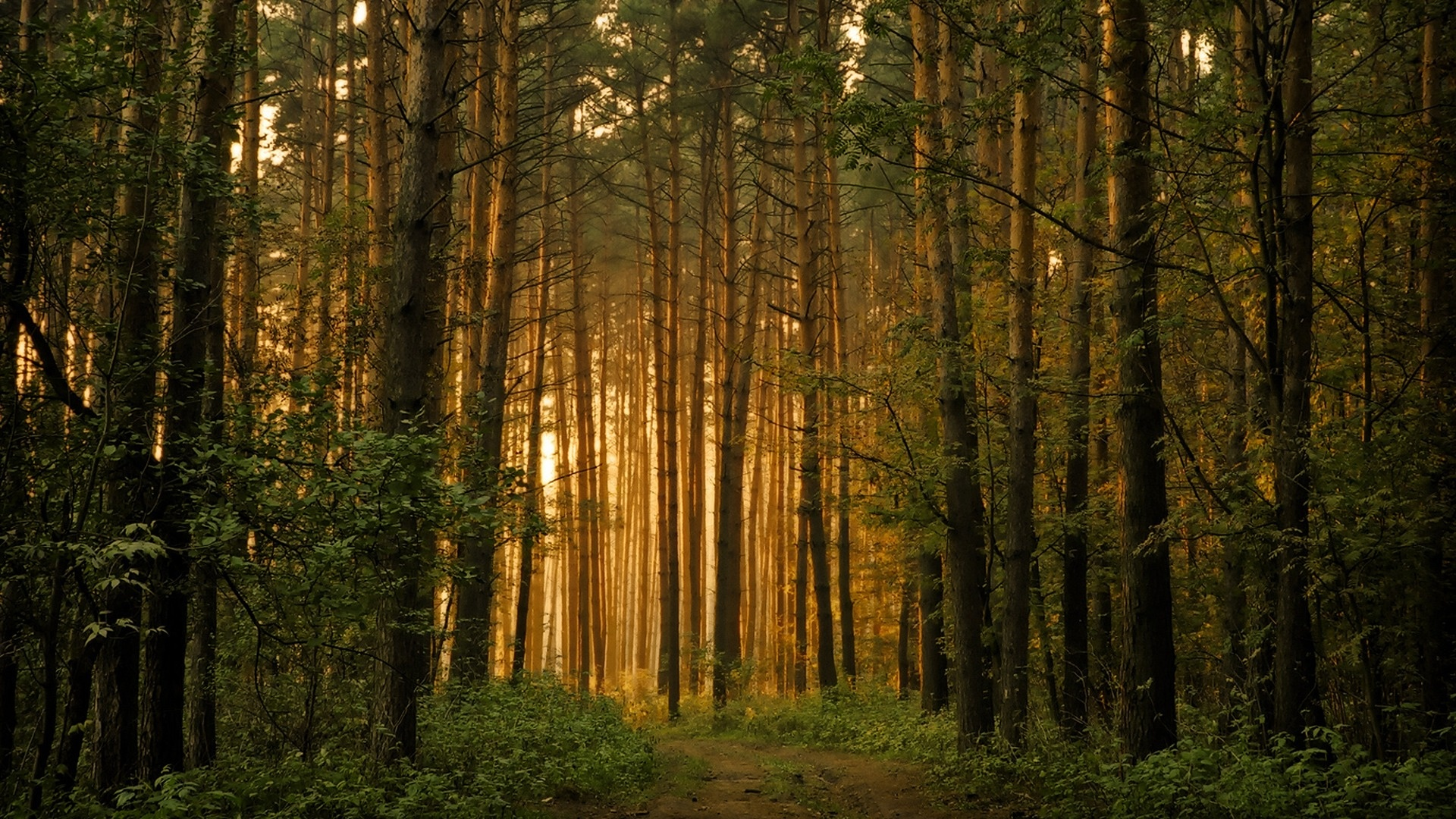 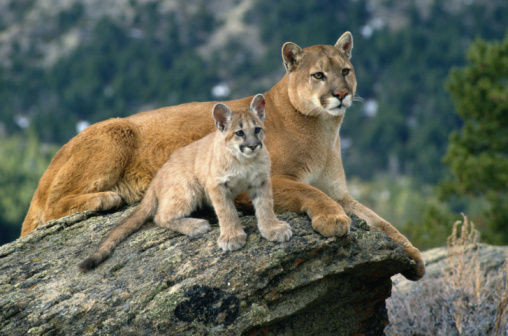 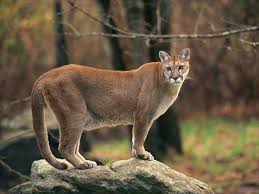 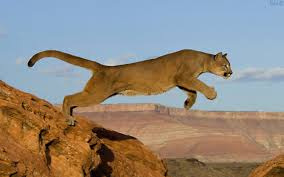 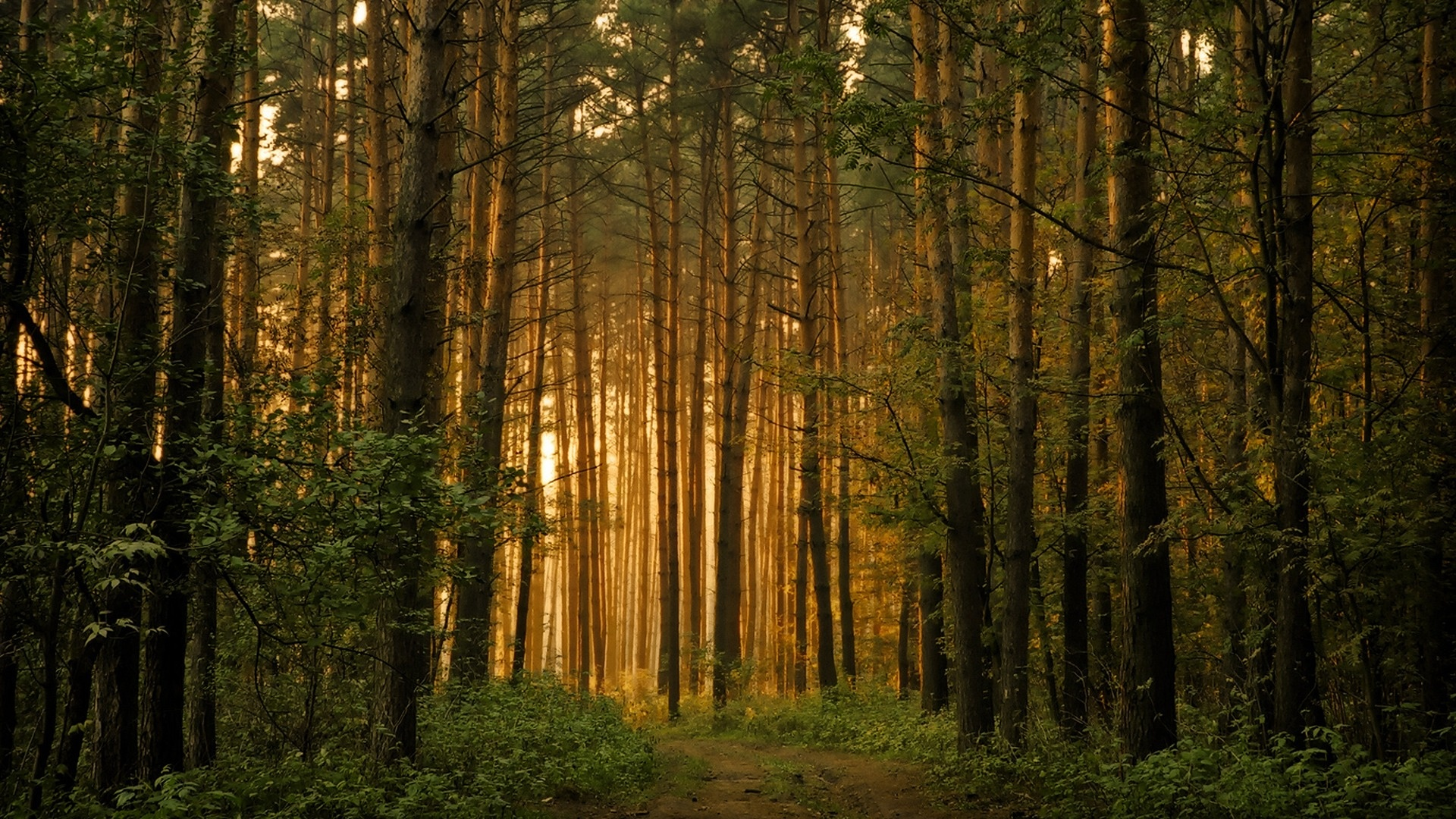 Mountain Lion
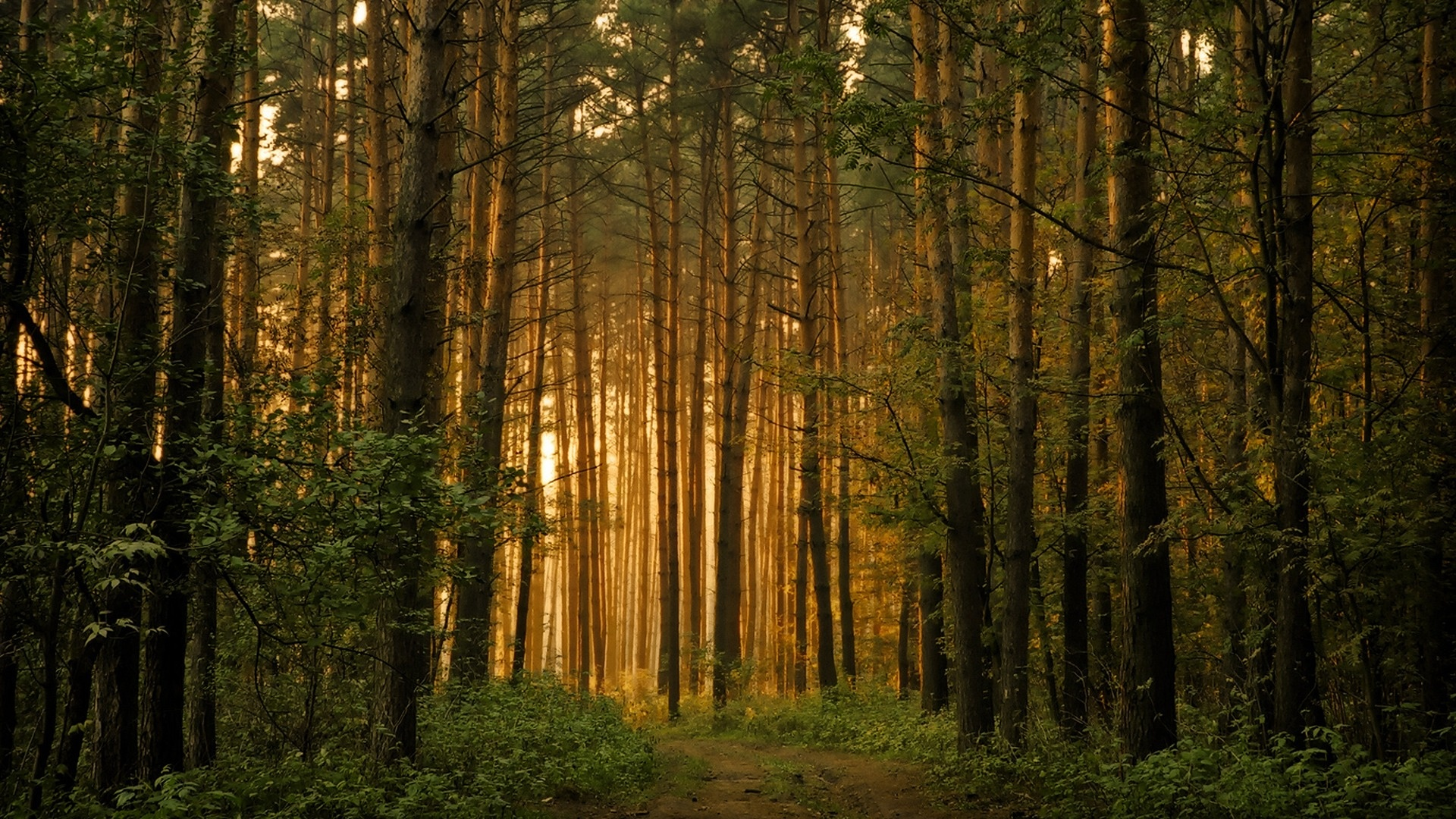 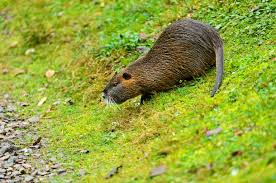 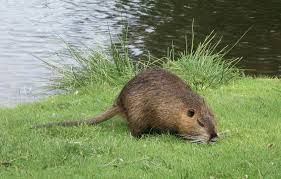 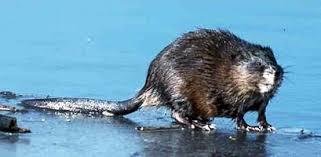 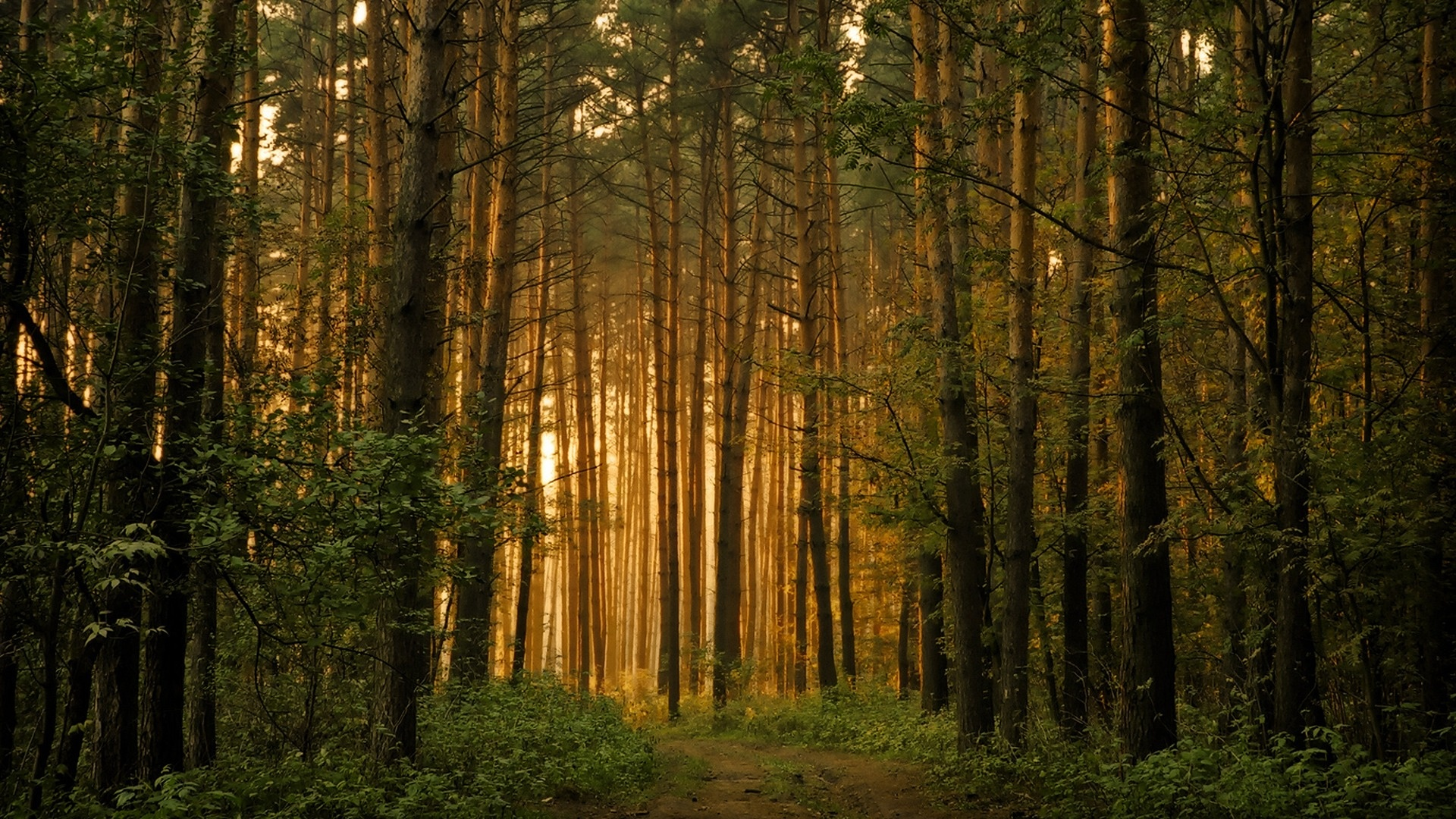 Muskrat
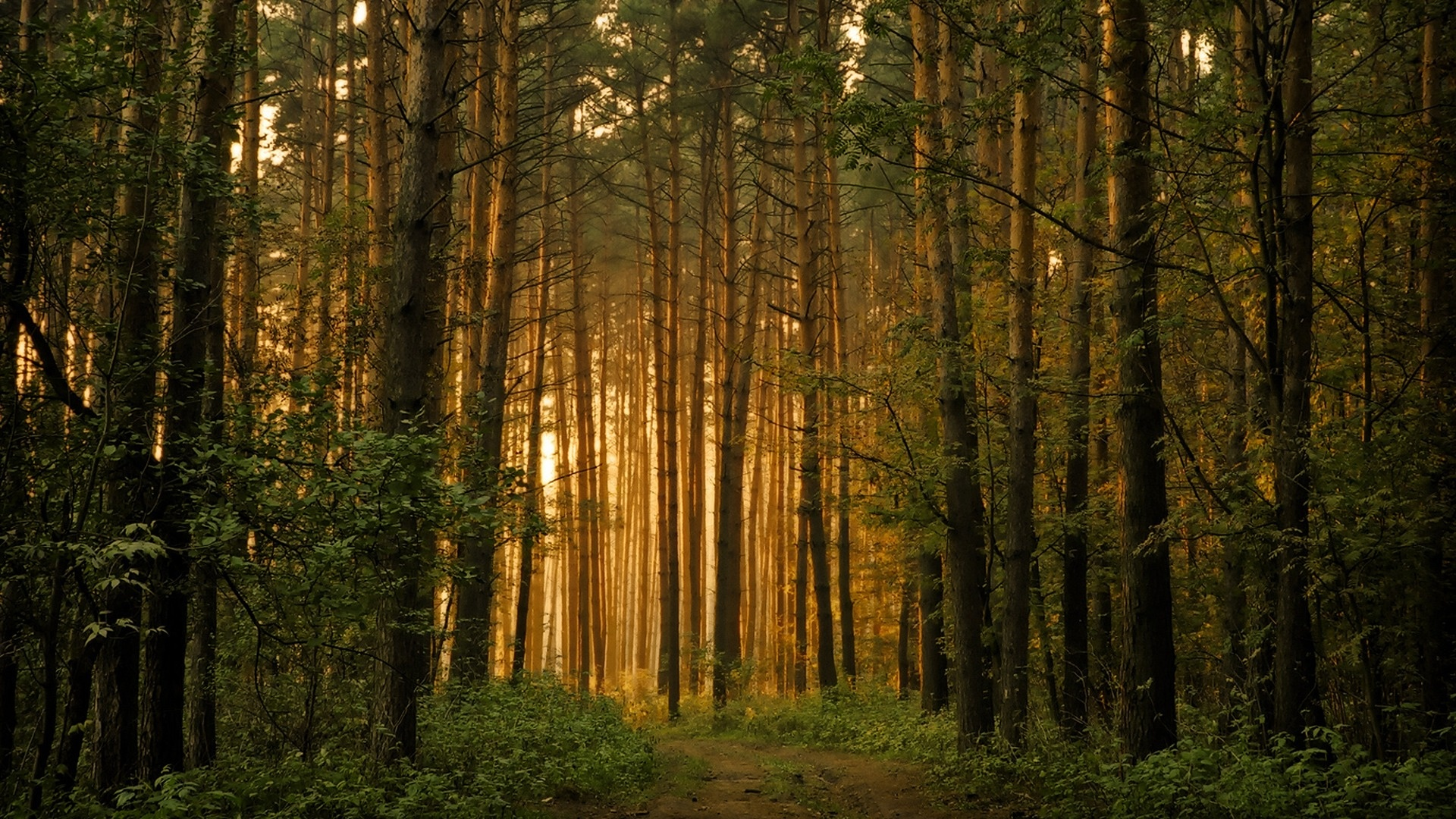 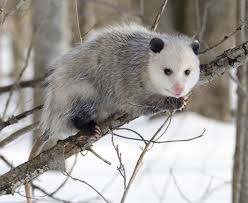 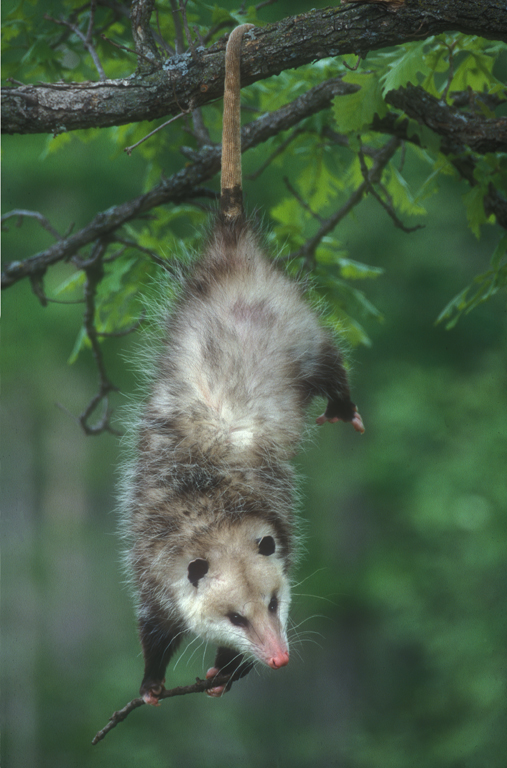 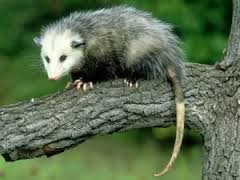 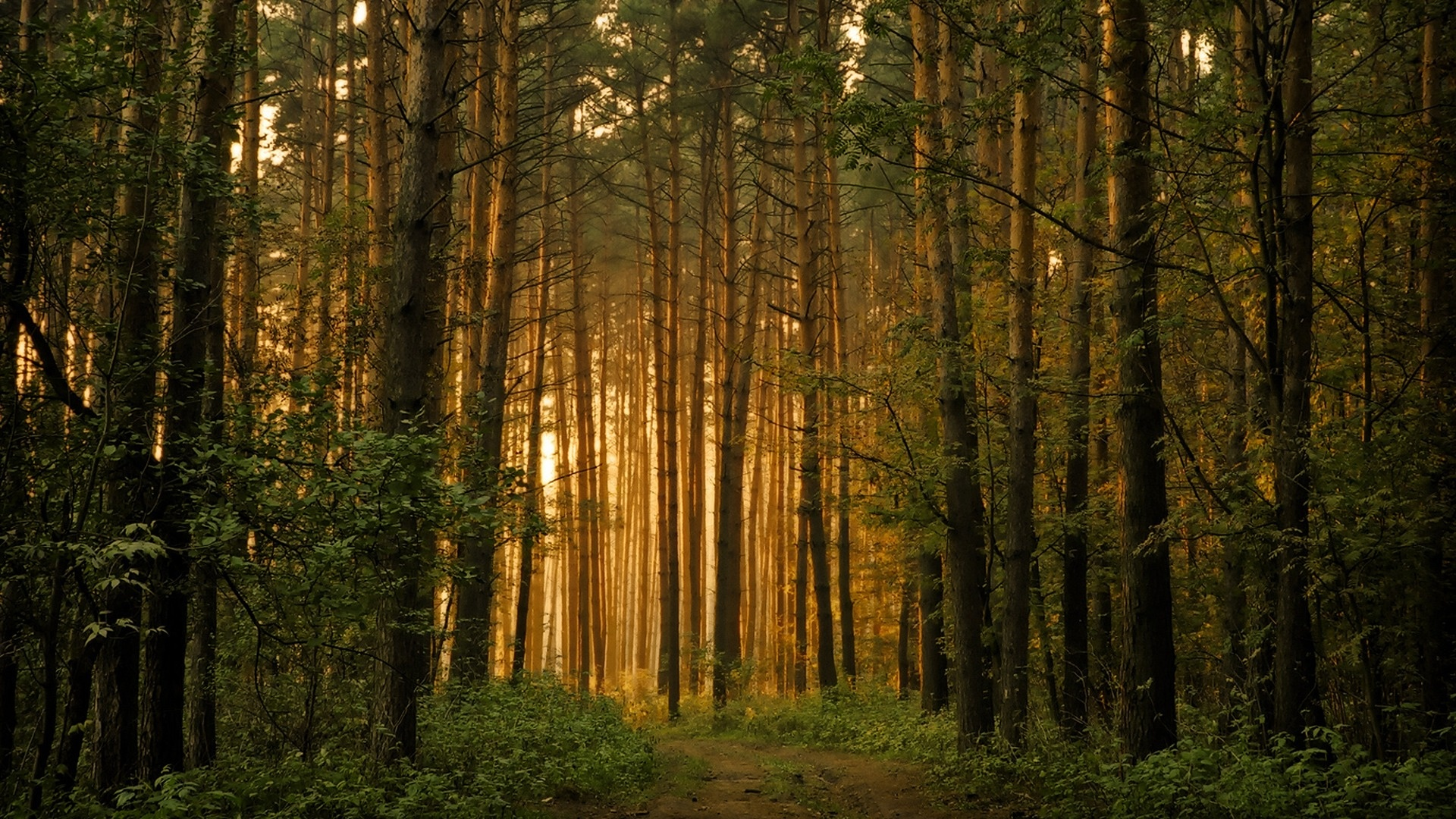 Opossum
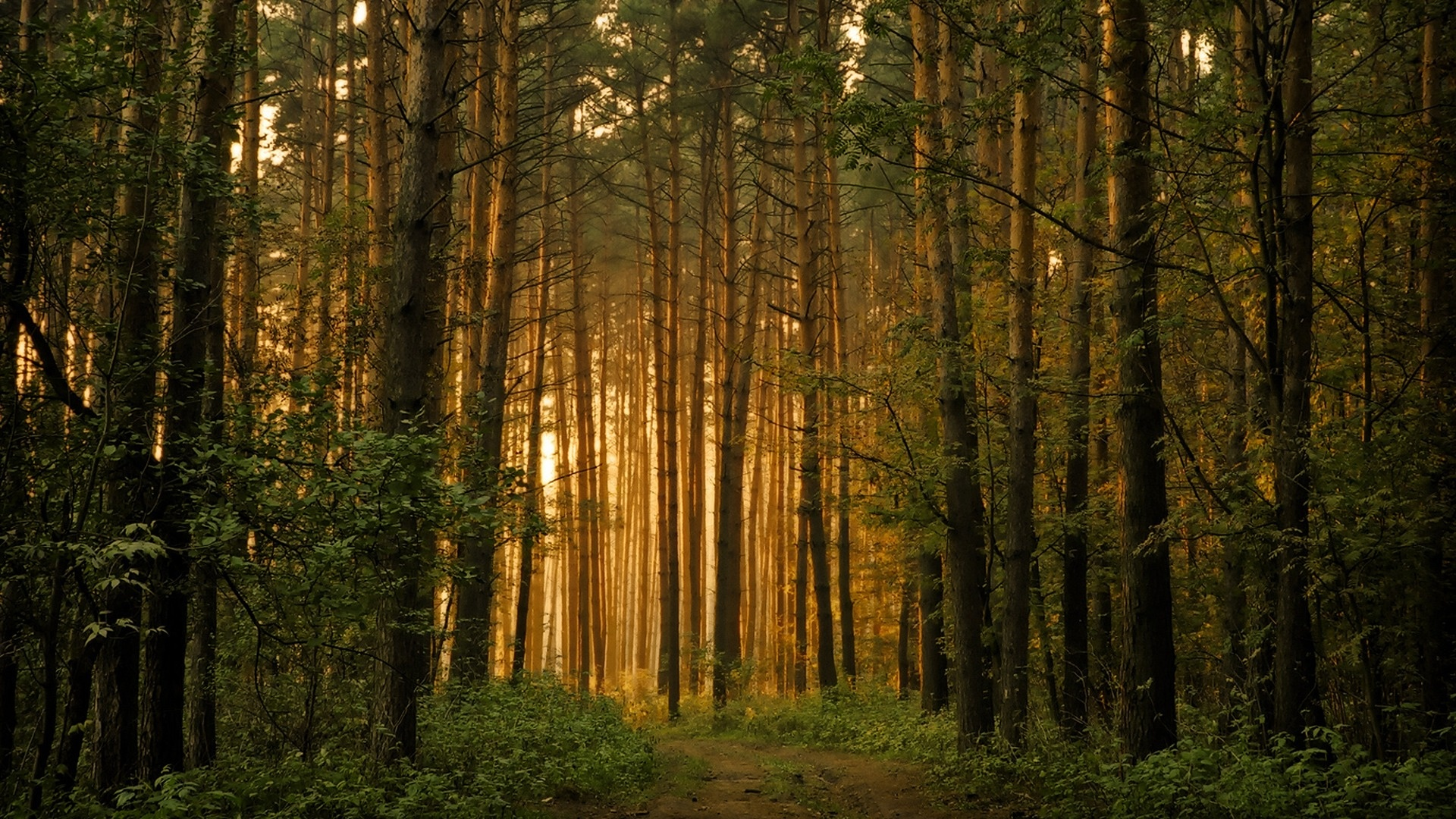 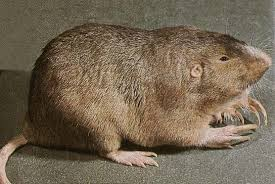 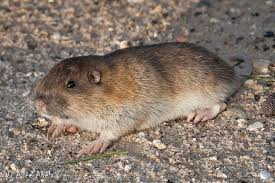 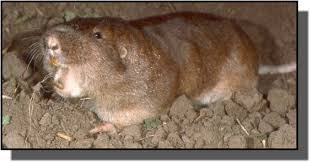 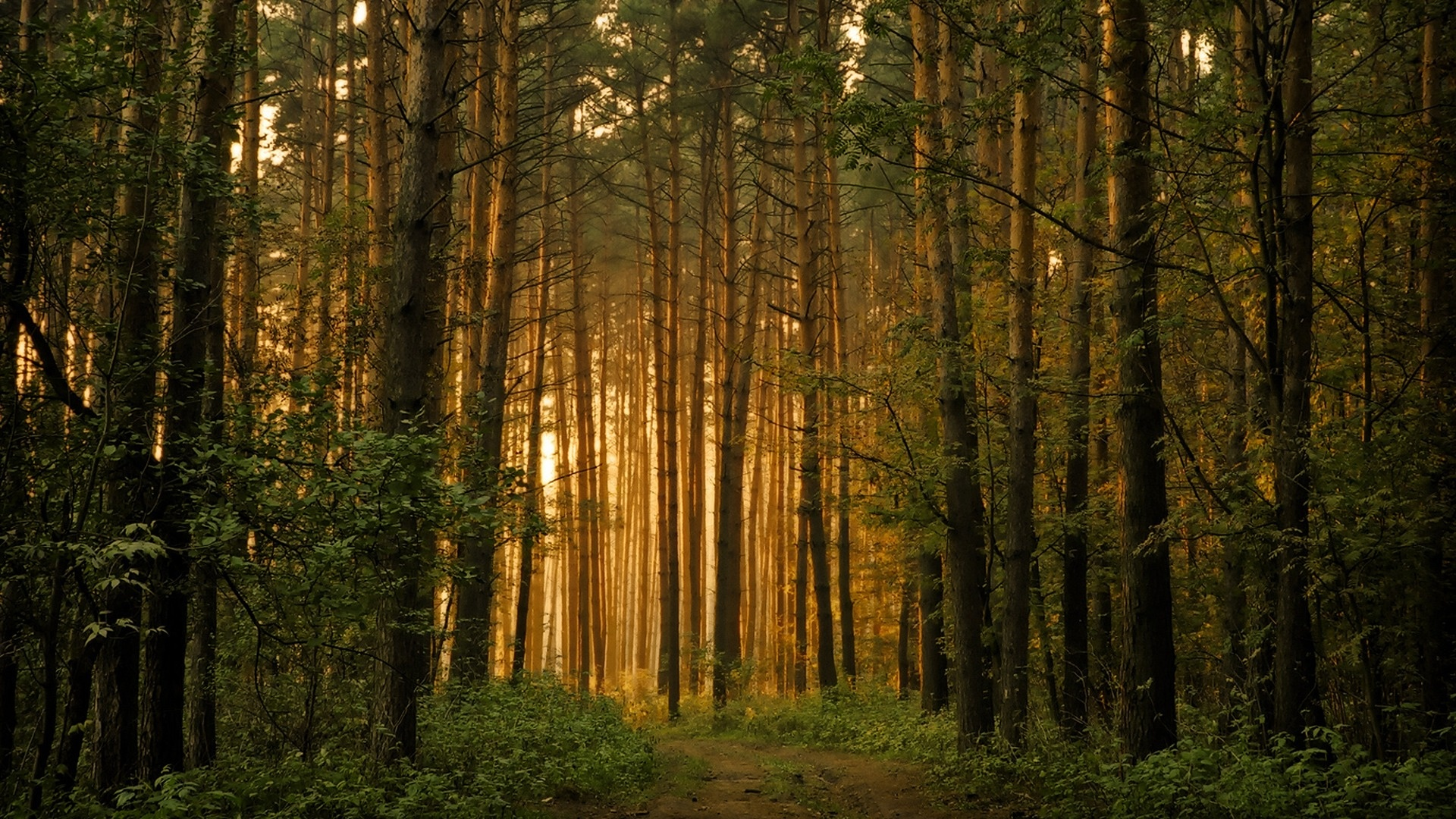 Pocket Gopher
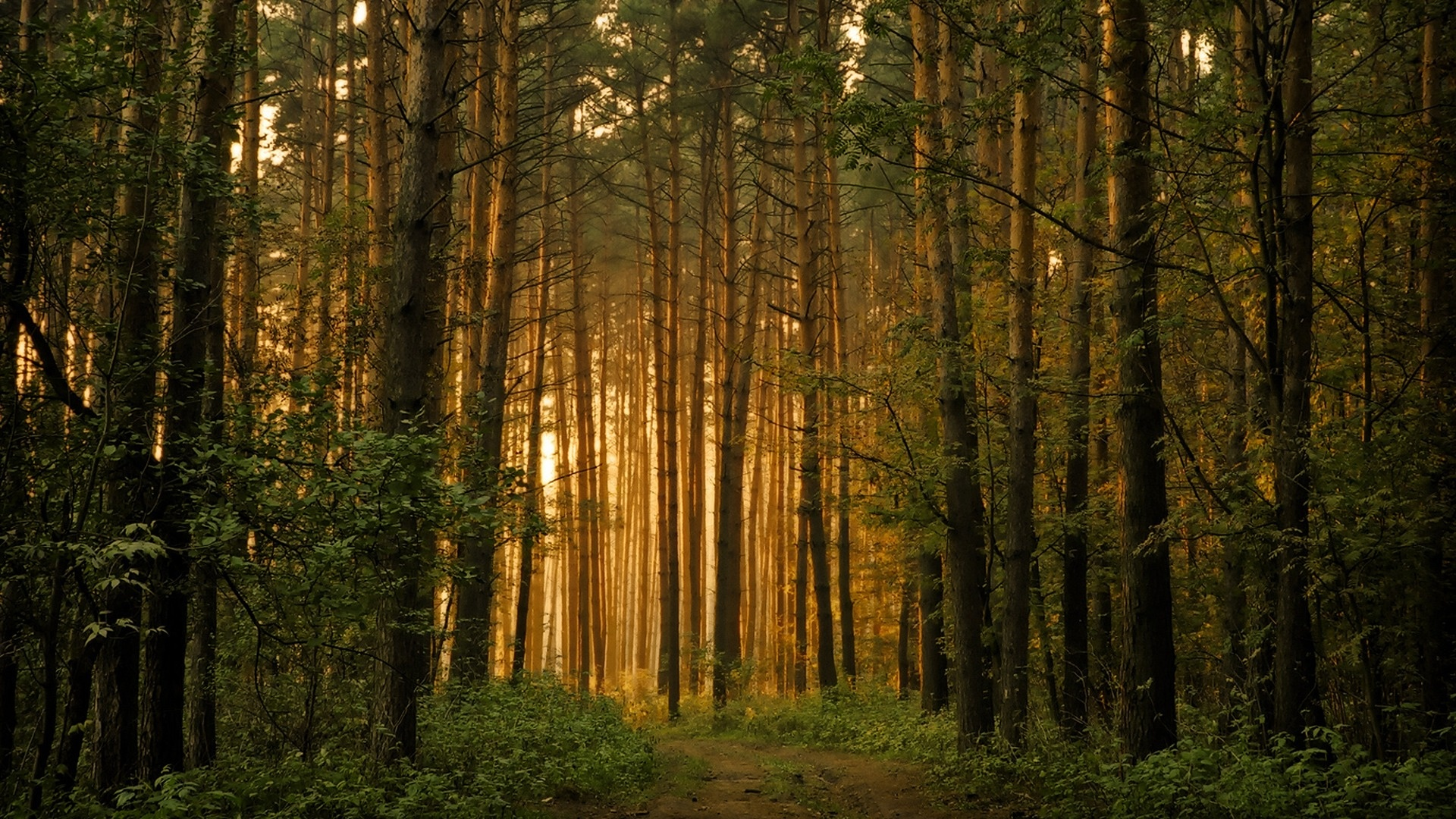 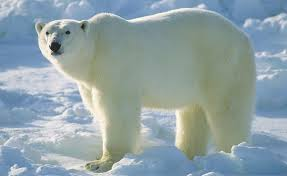 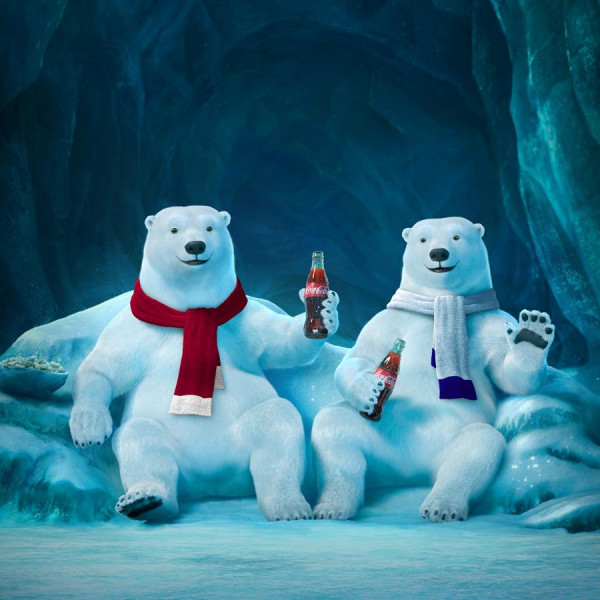 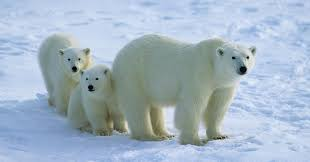 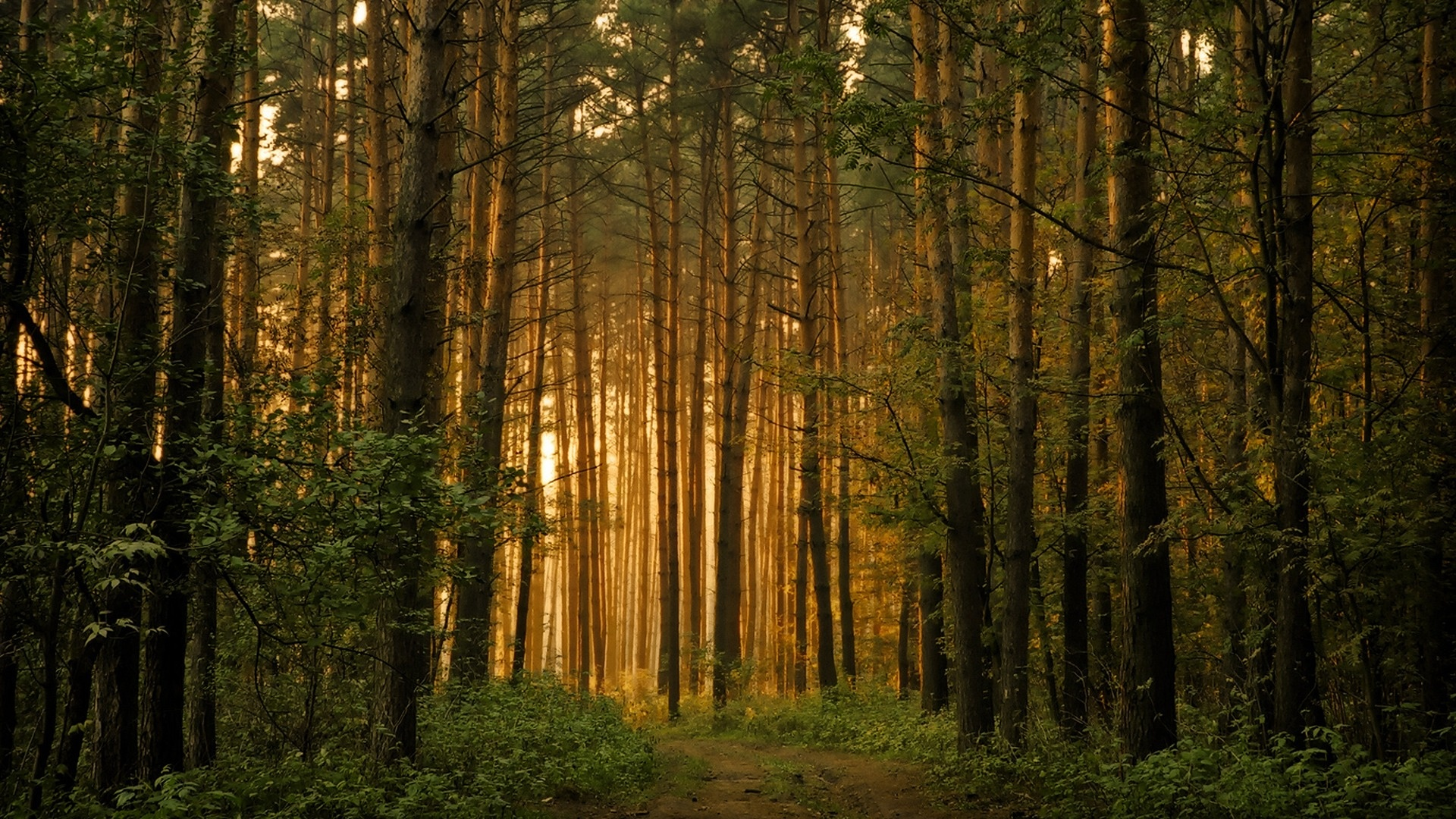 Polar Bear
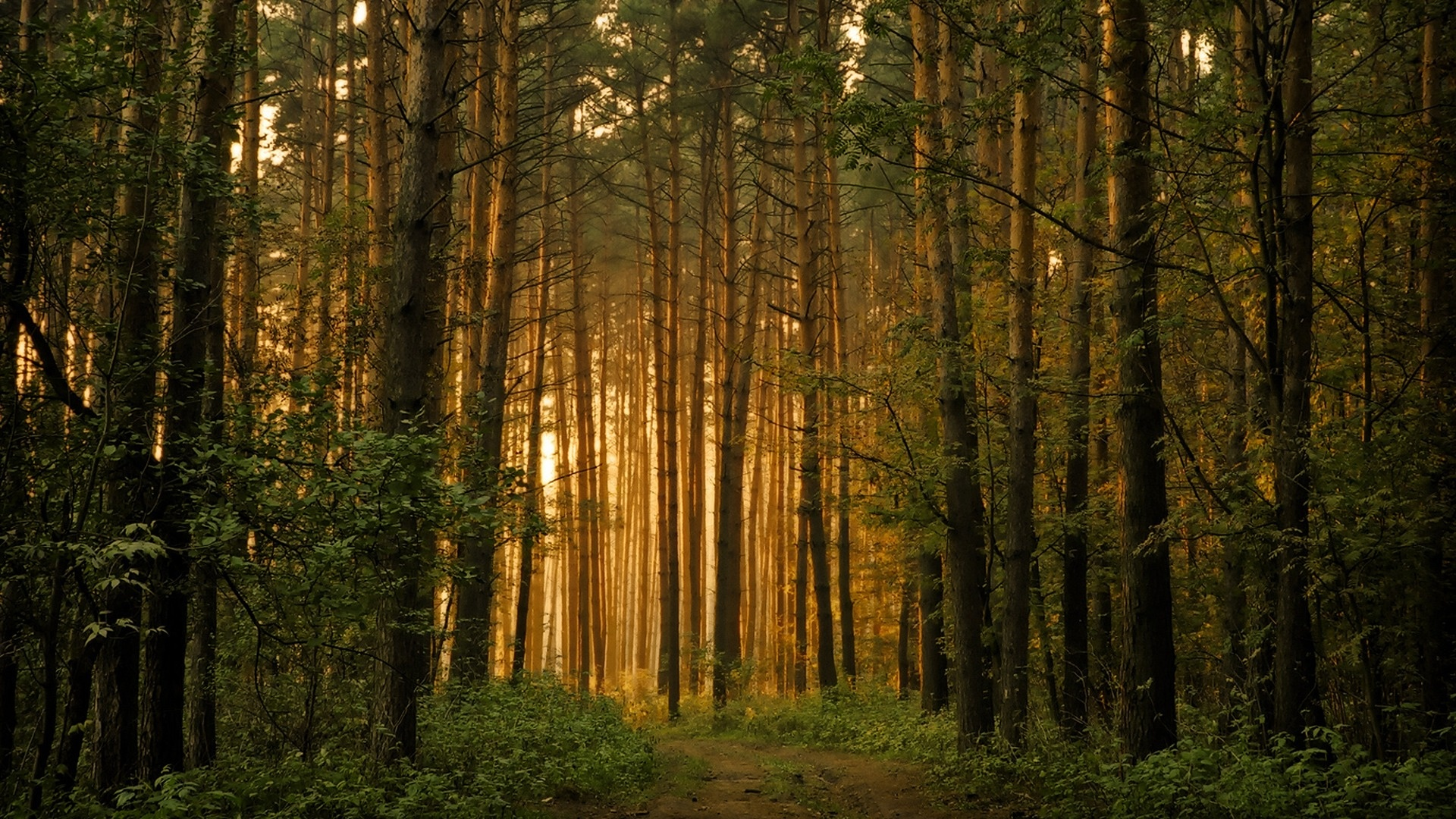 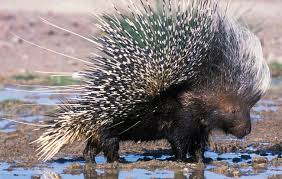 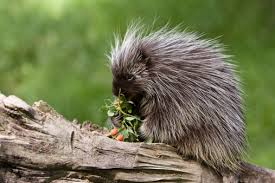 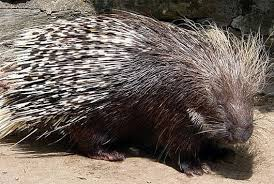 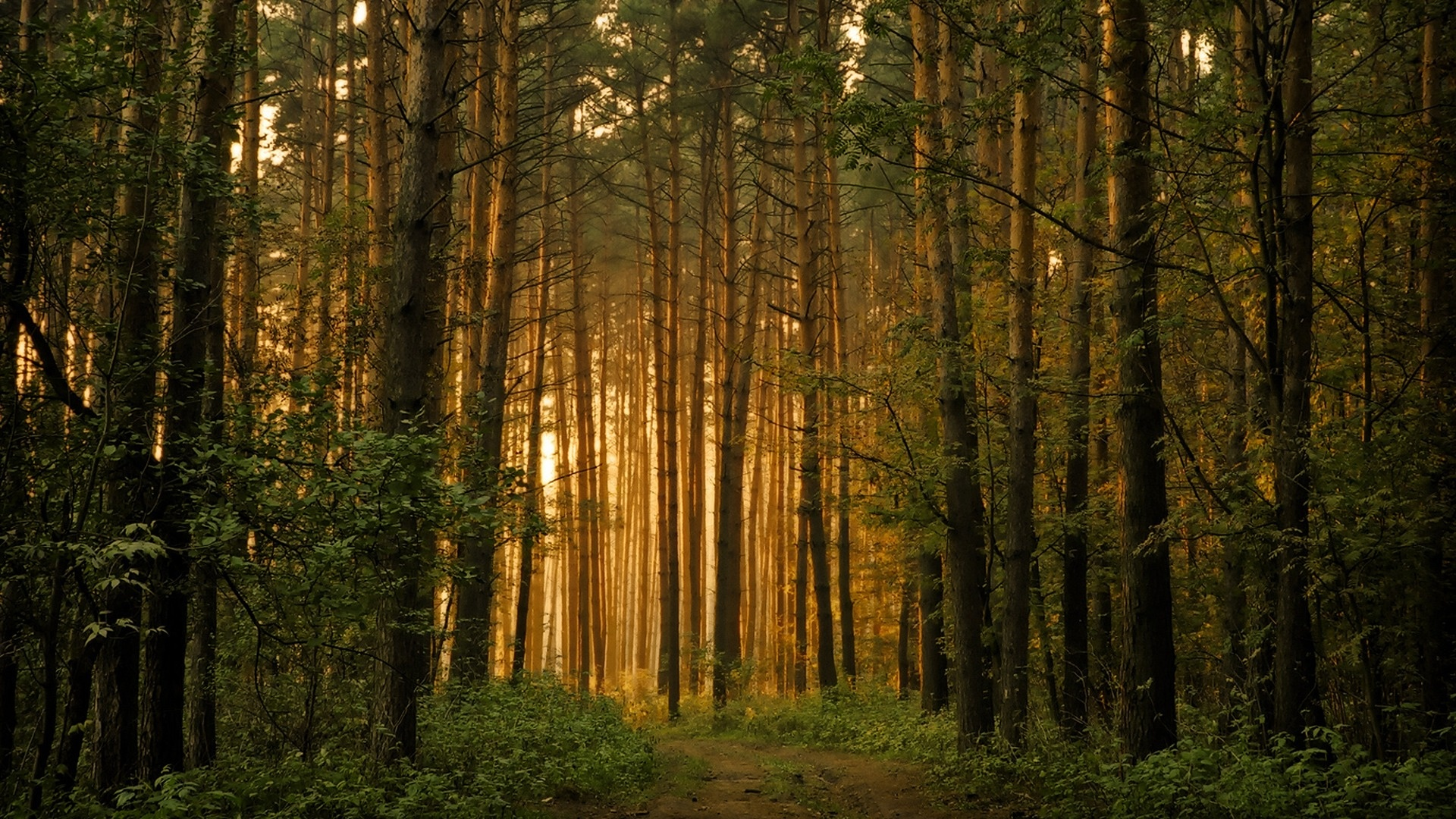 Porcupine
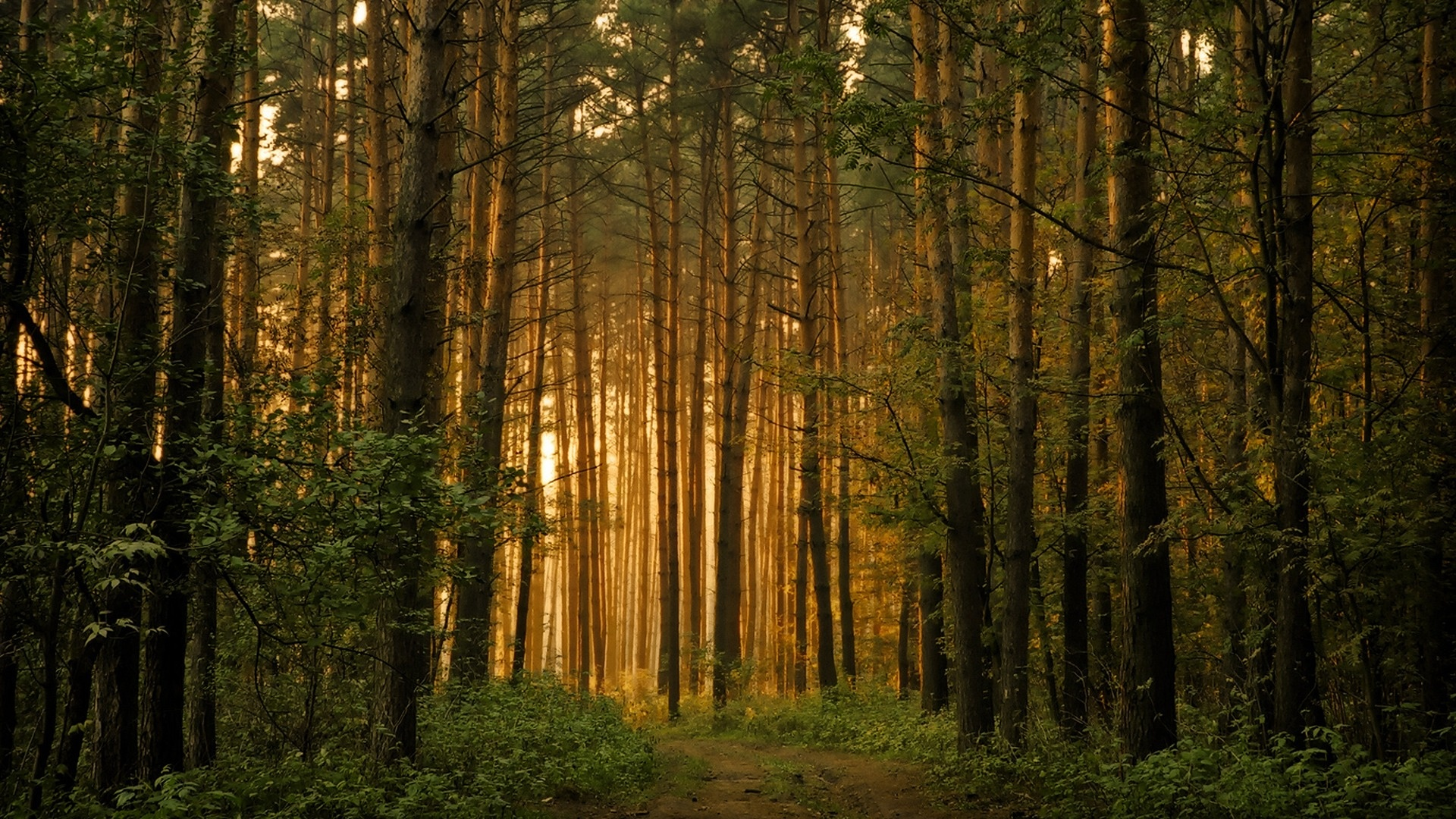 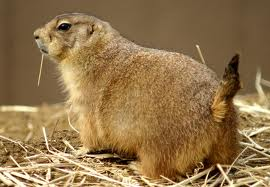 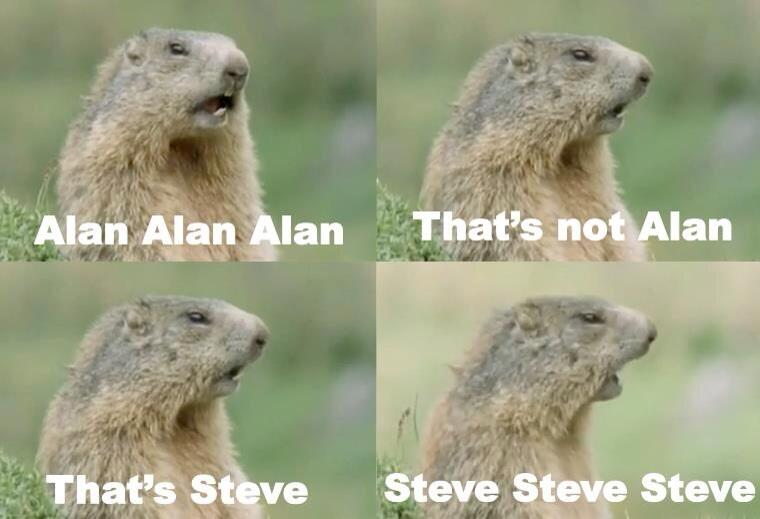 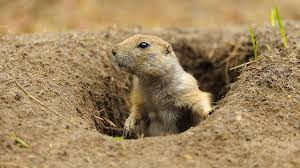 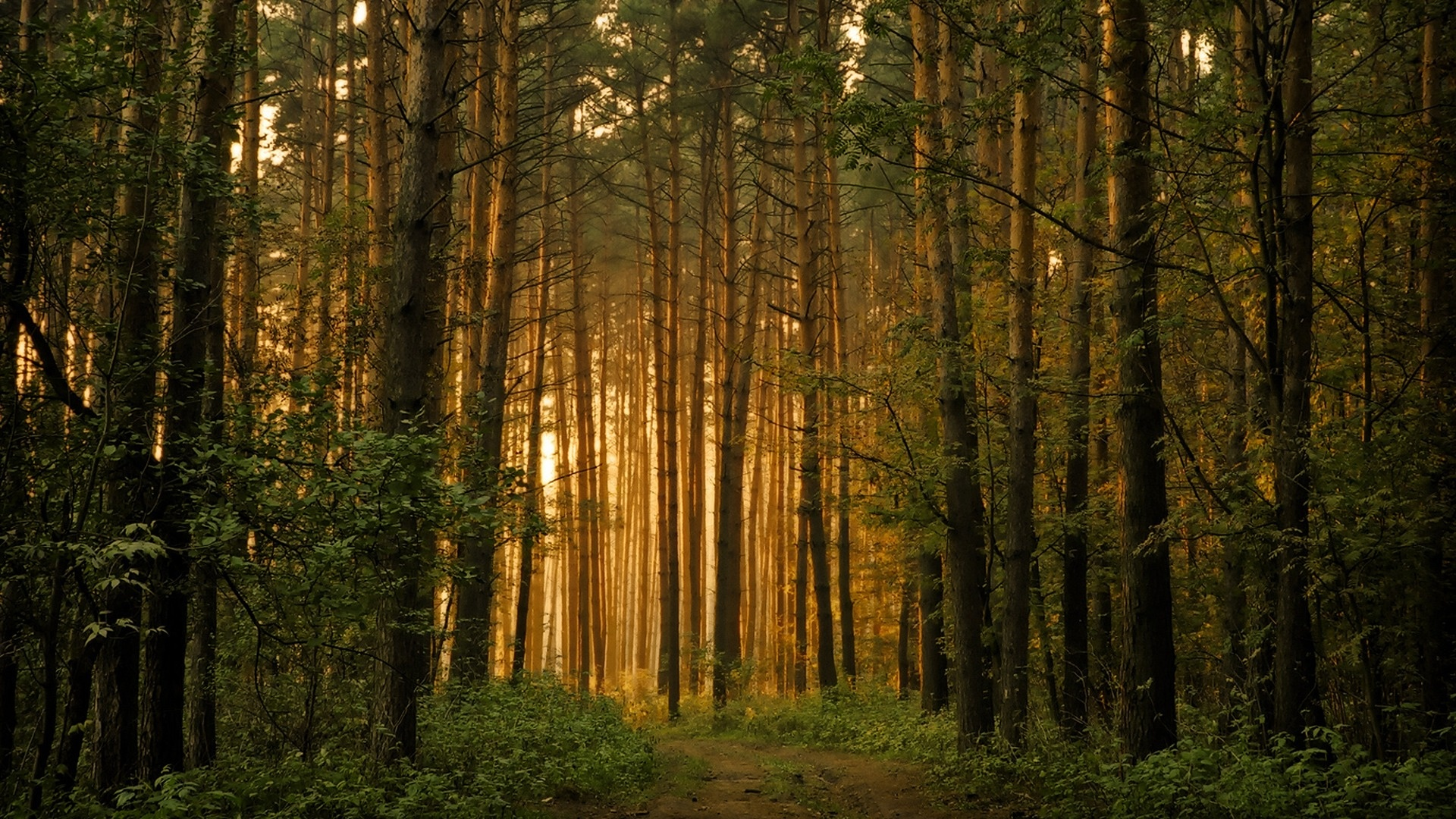 Prairie Dog
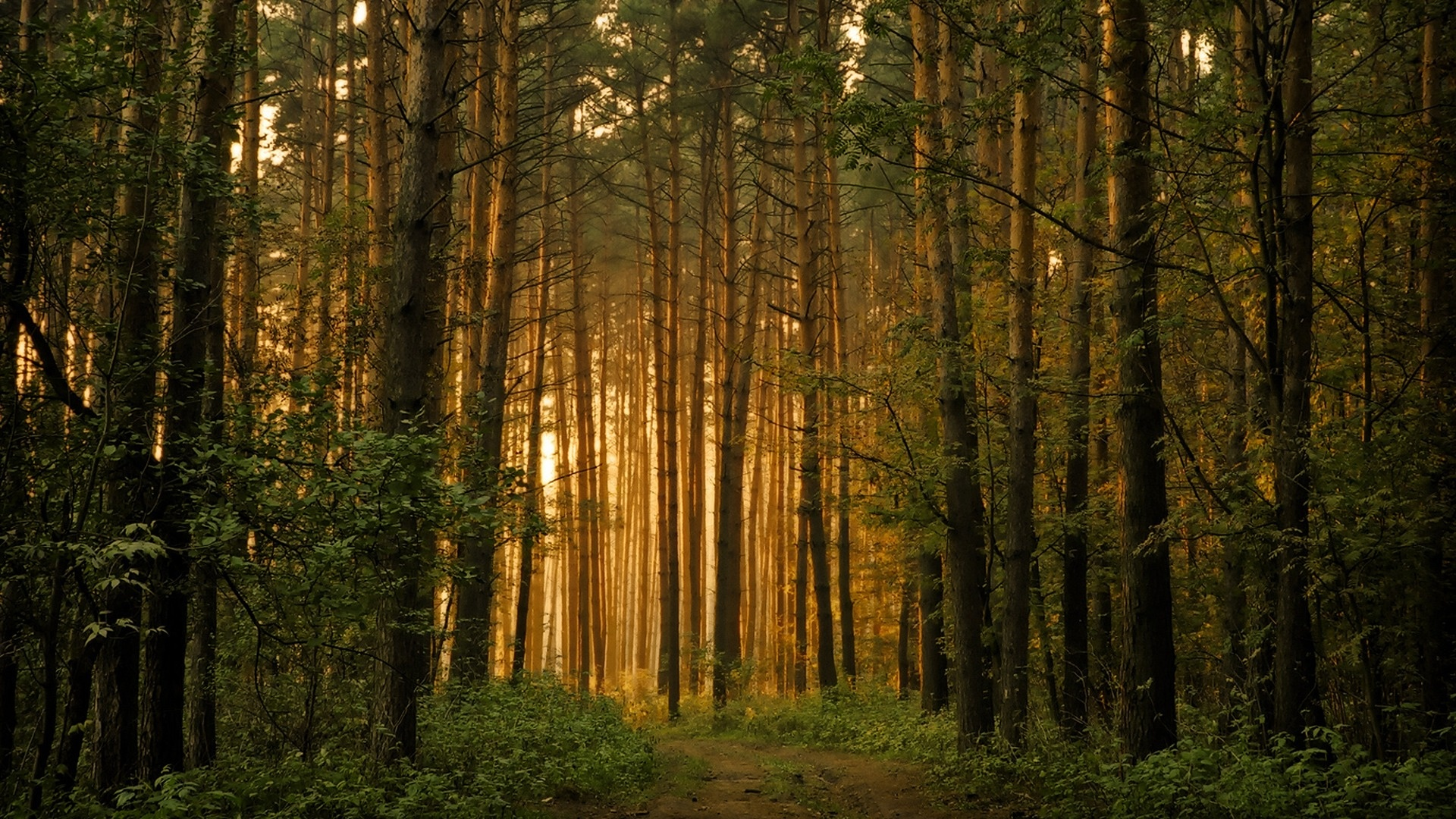 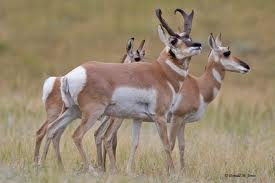 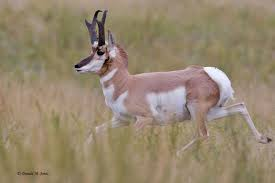 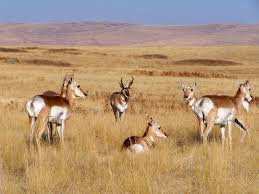 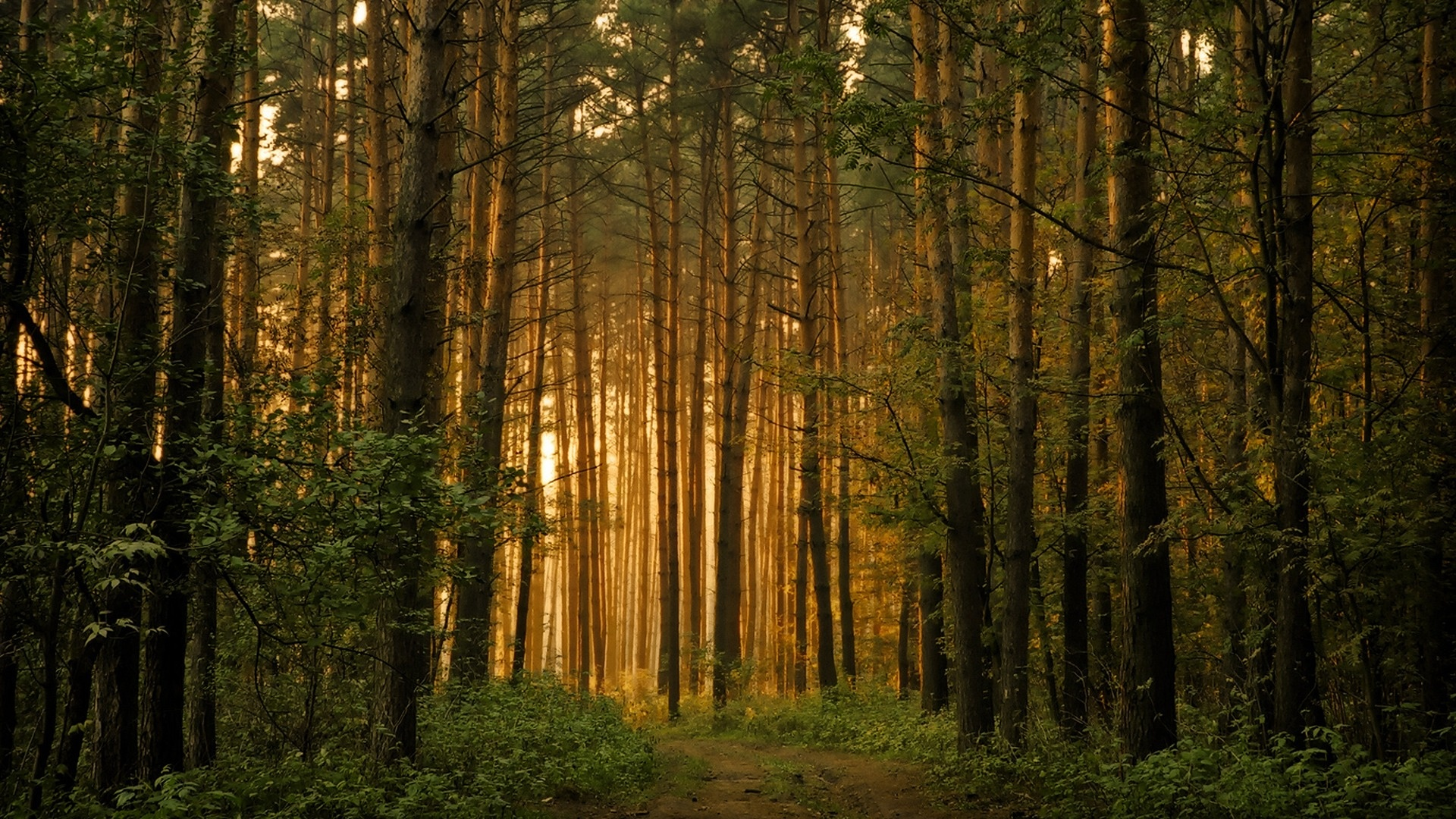 Pronghorn
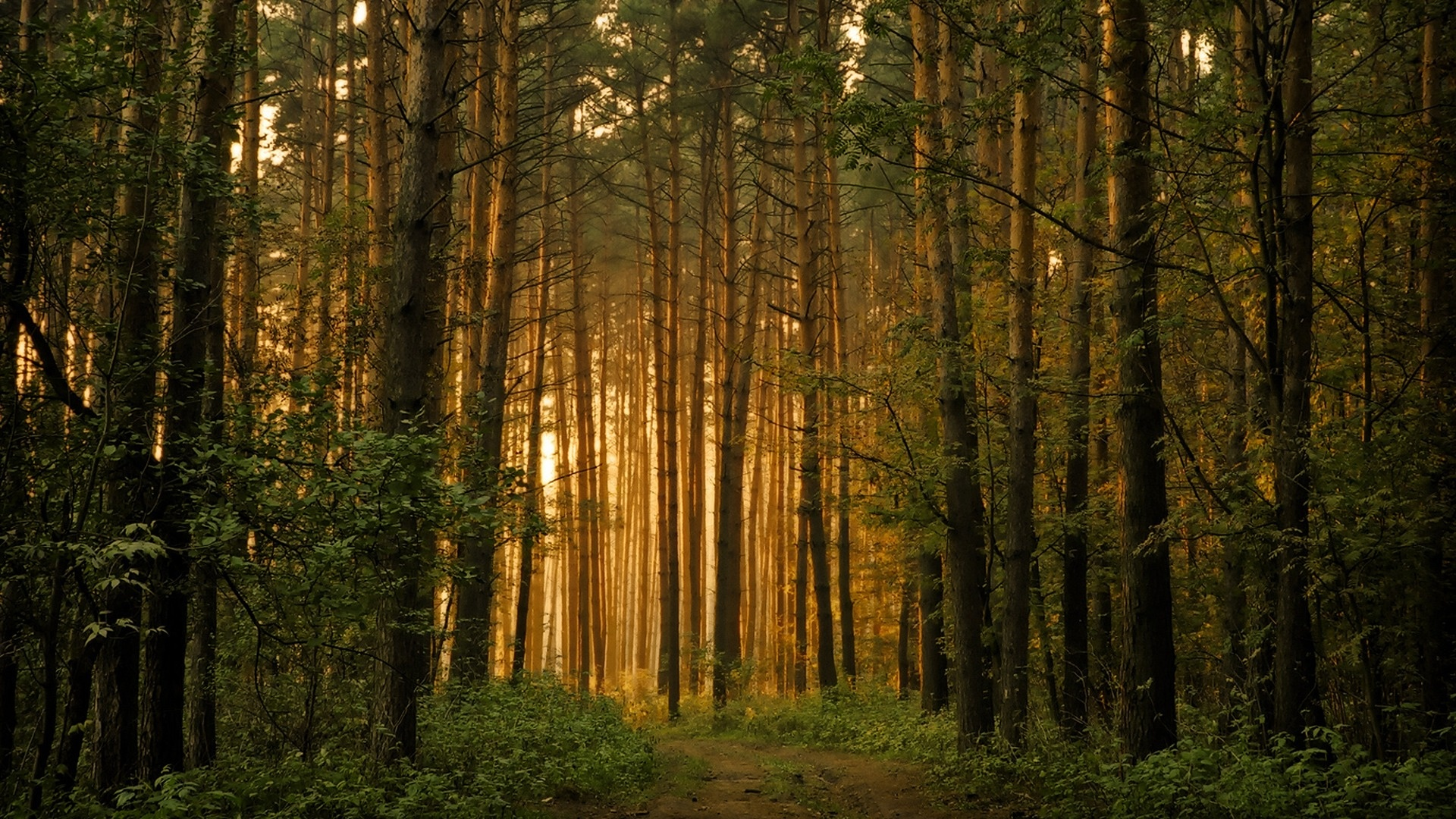 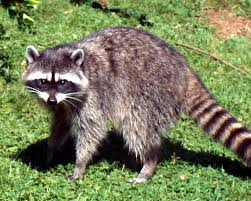 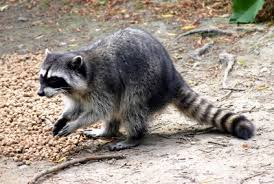 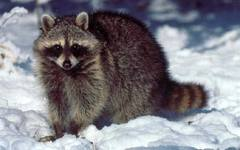 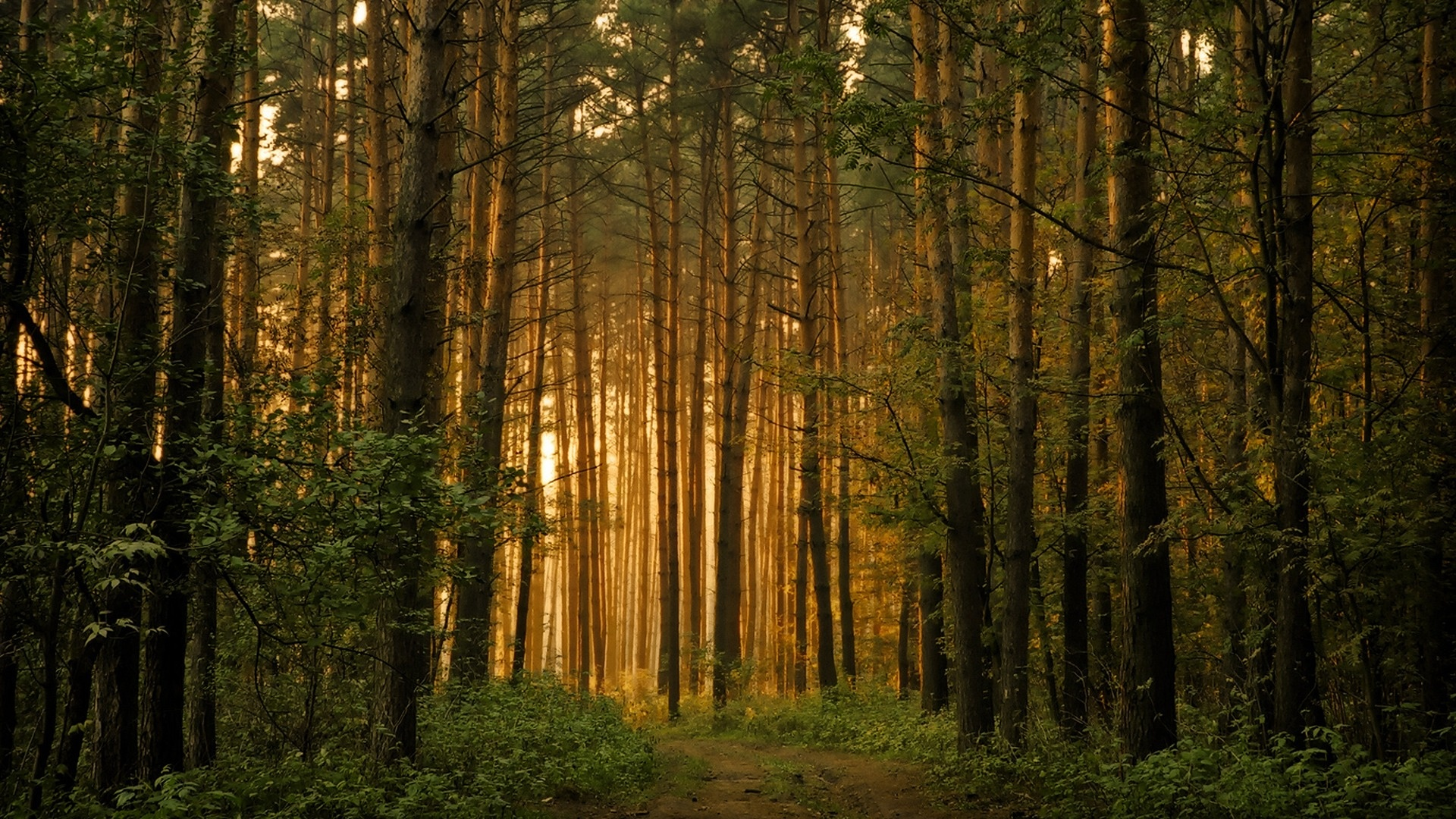 Raccoon
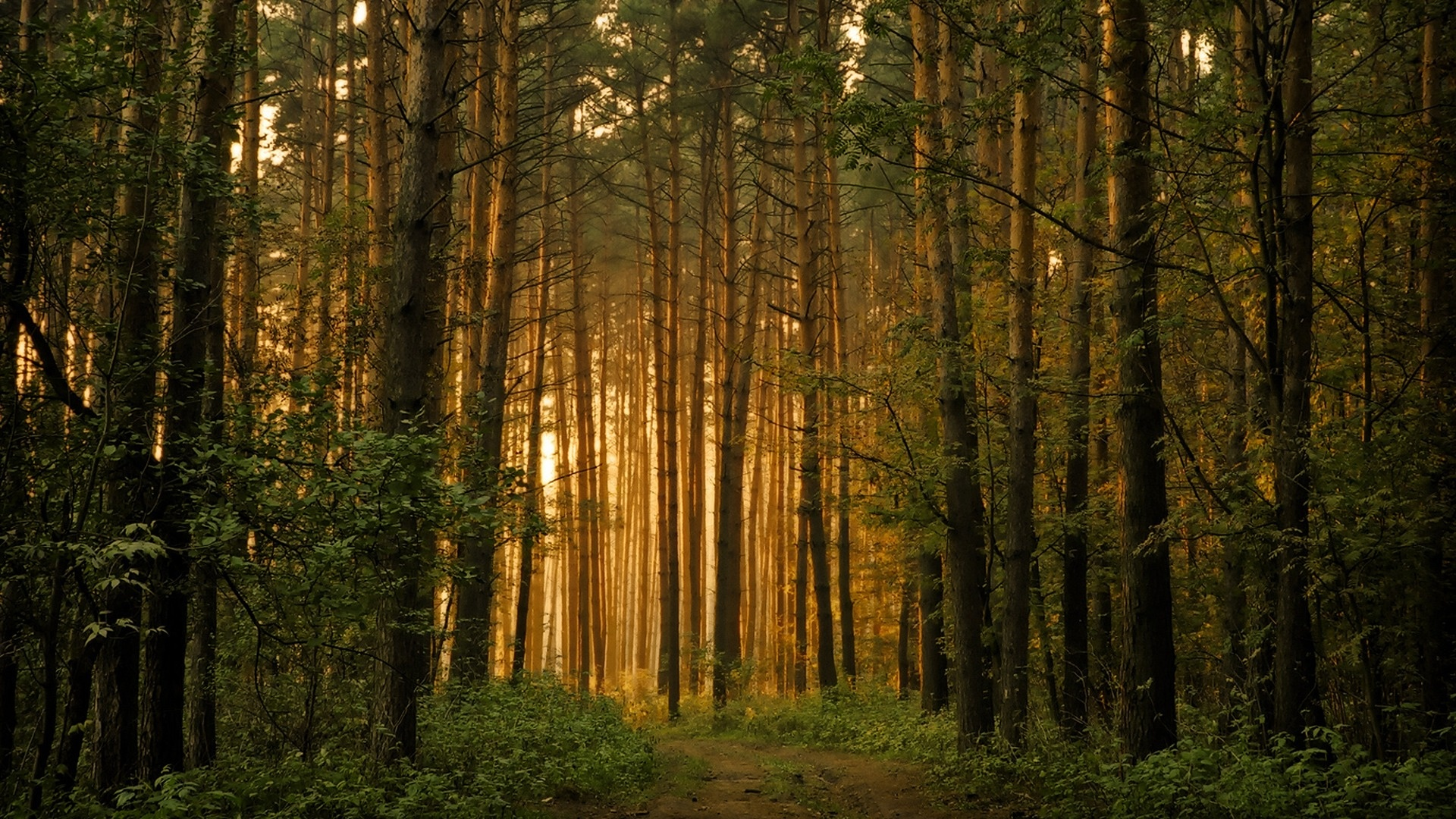 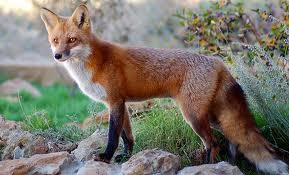 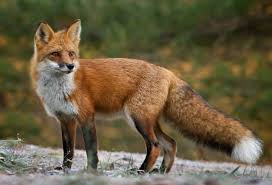 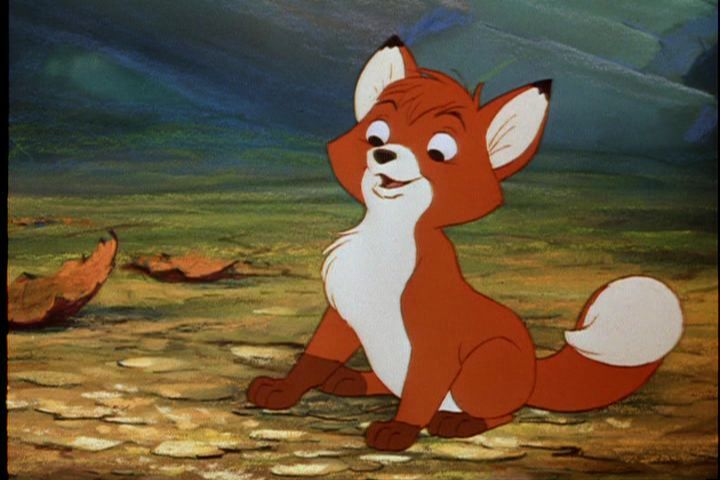 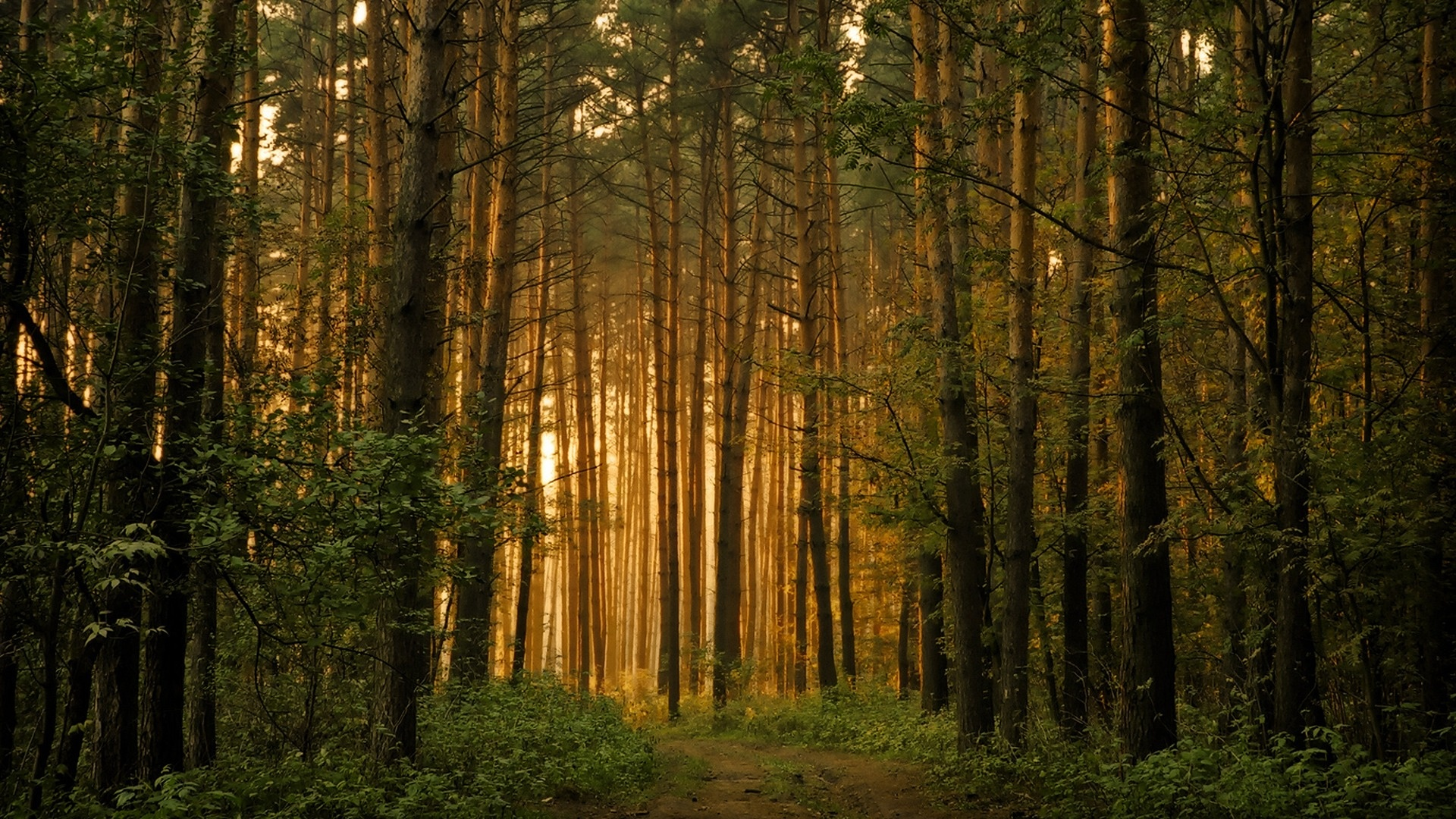 Red Fox
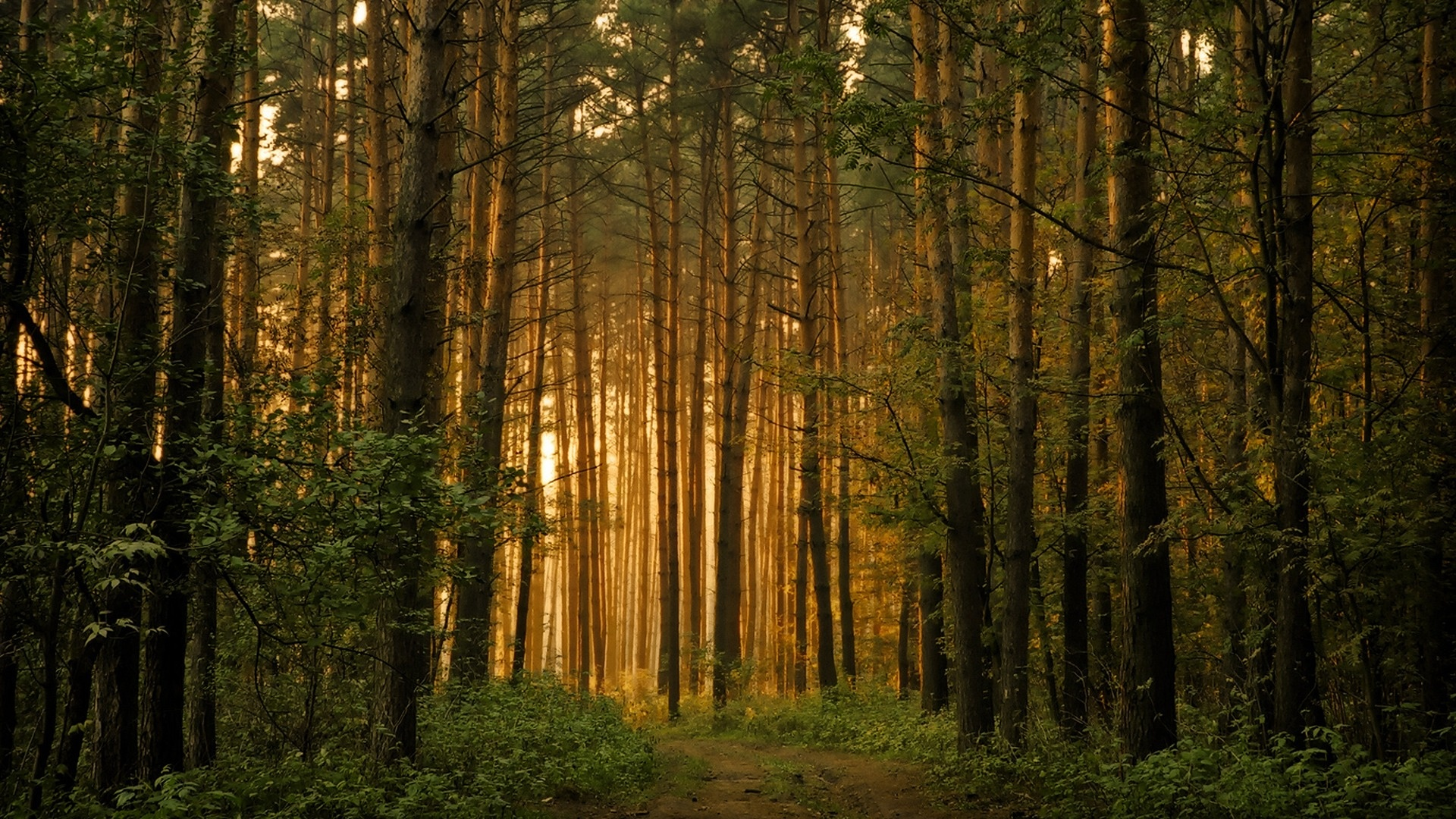 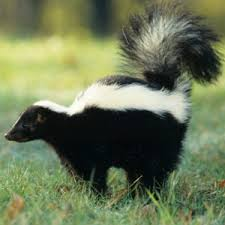 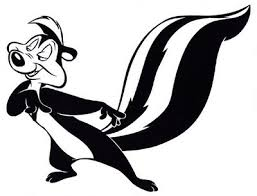 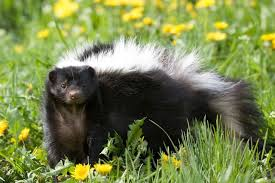 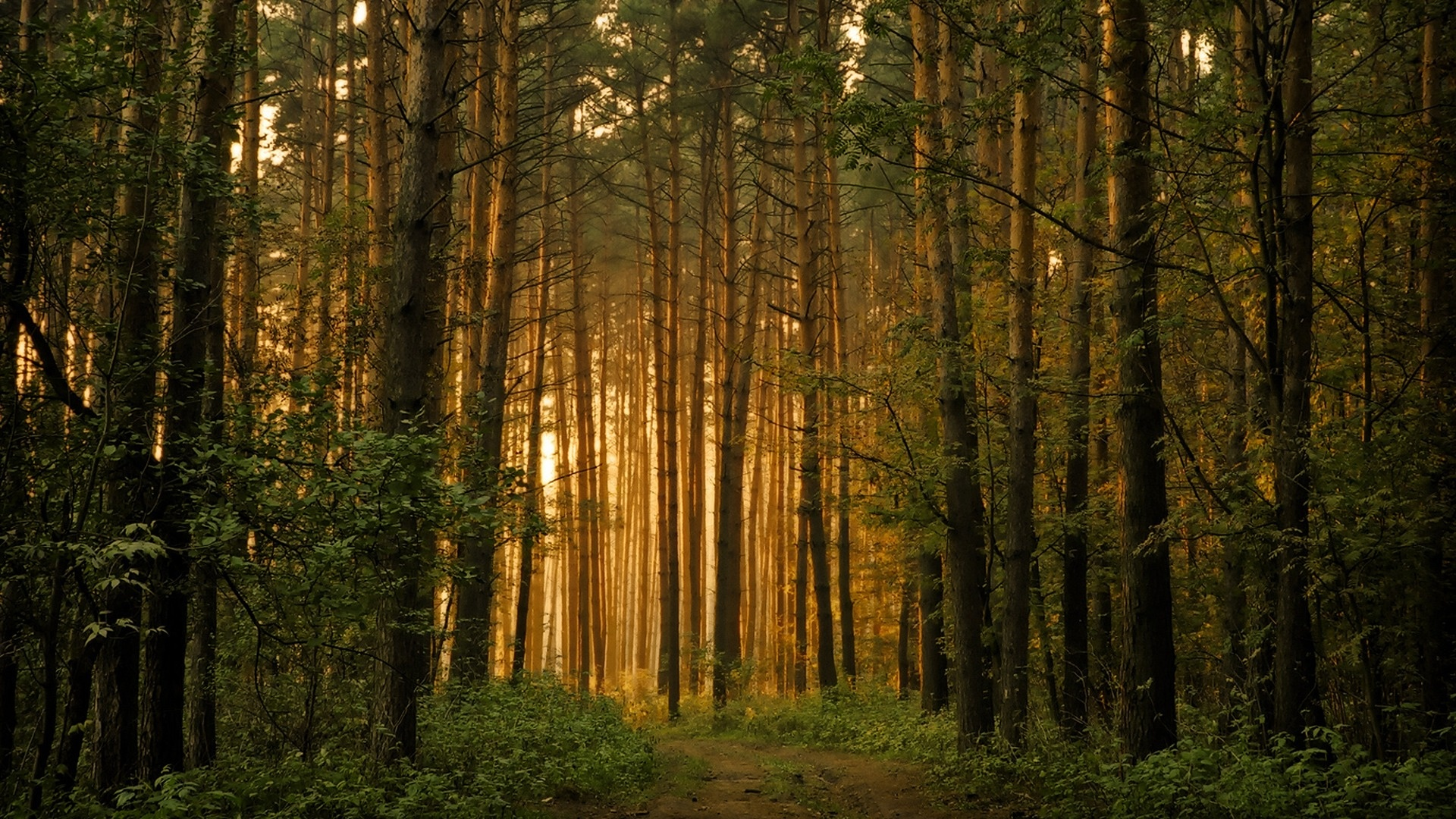 Skunk
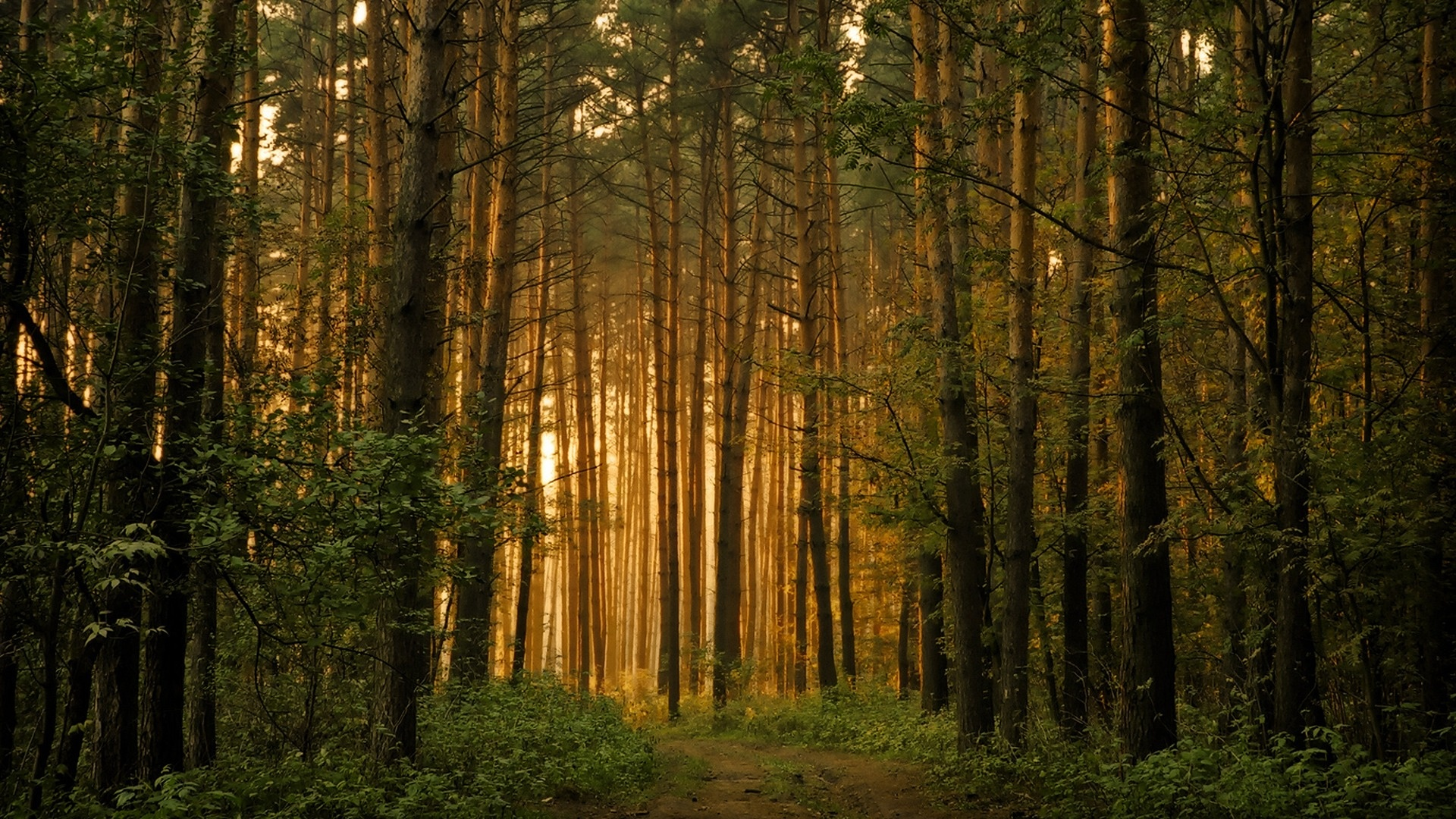 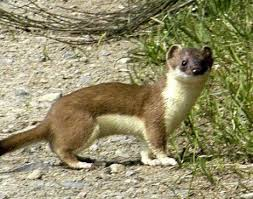 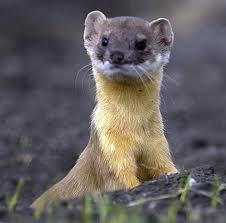 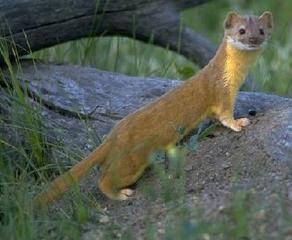 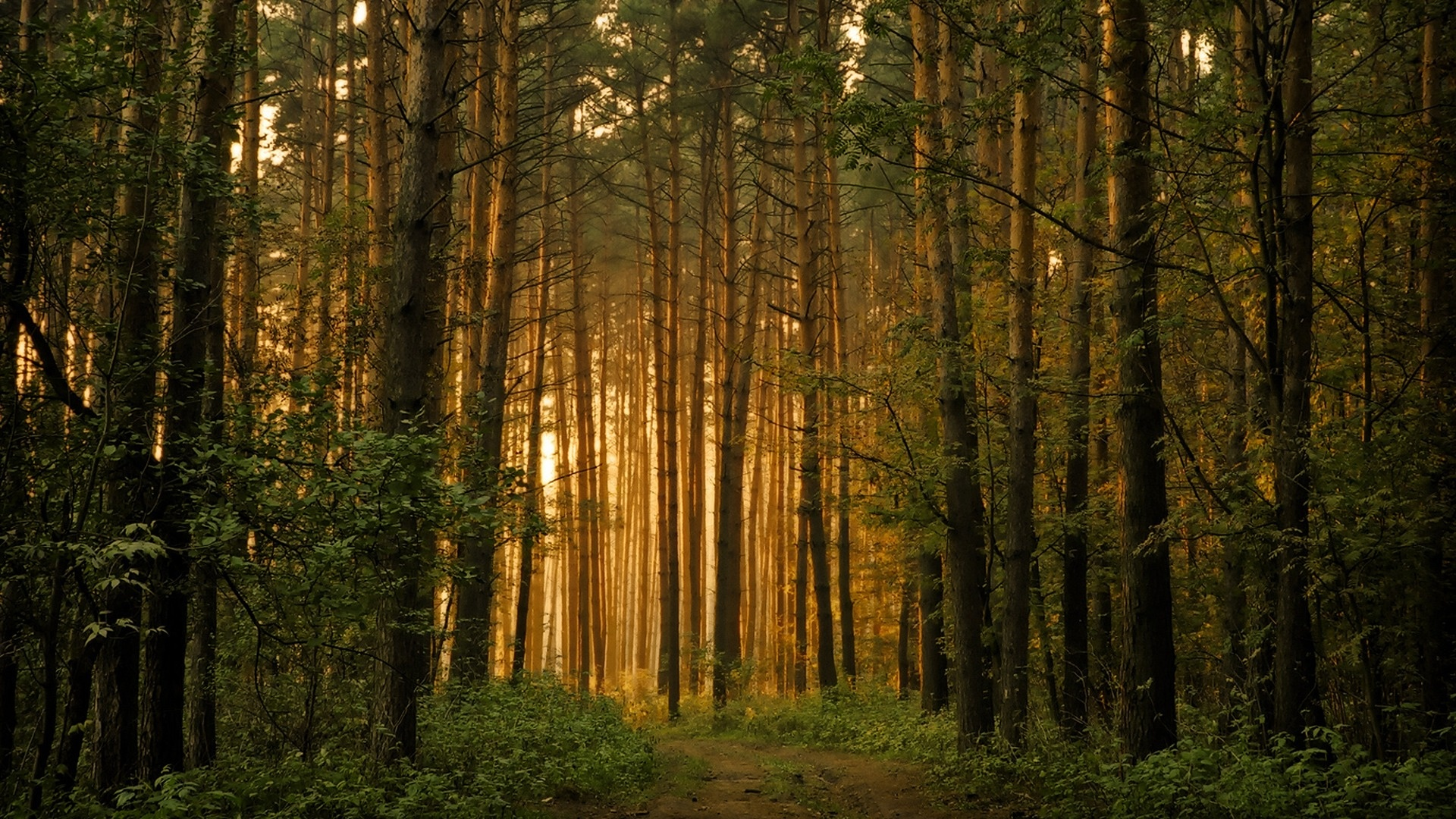 Weasel
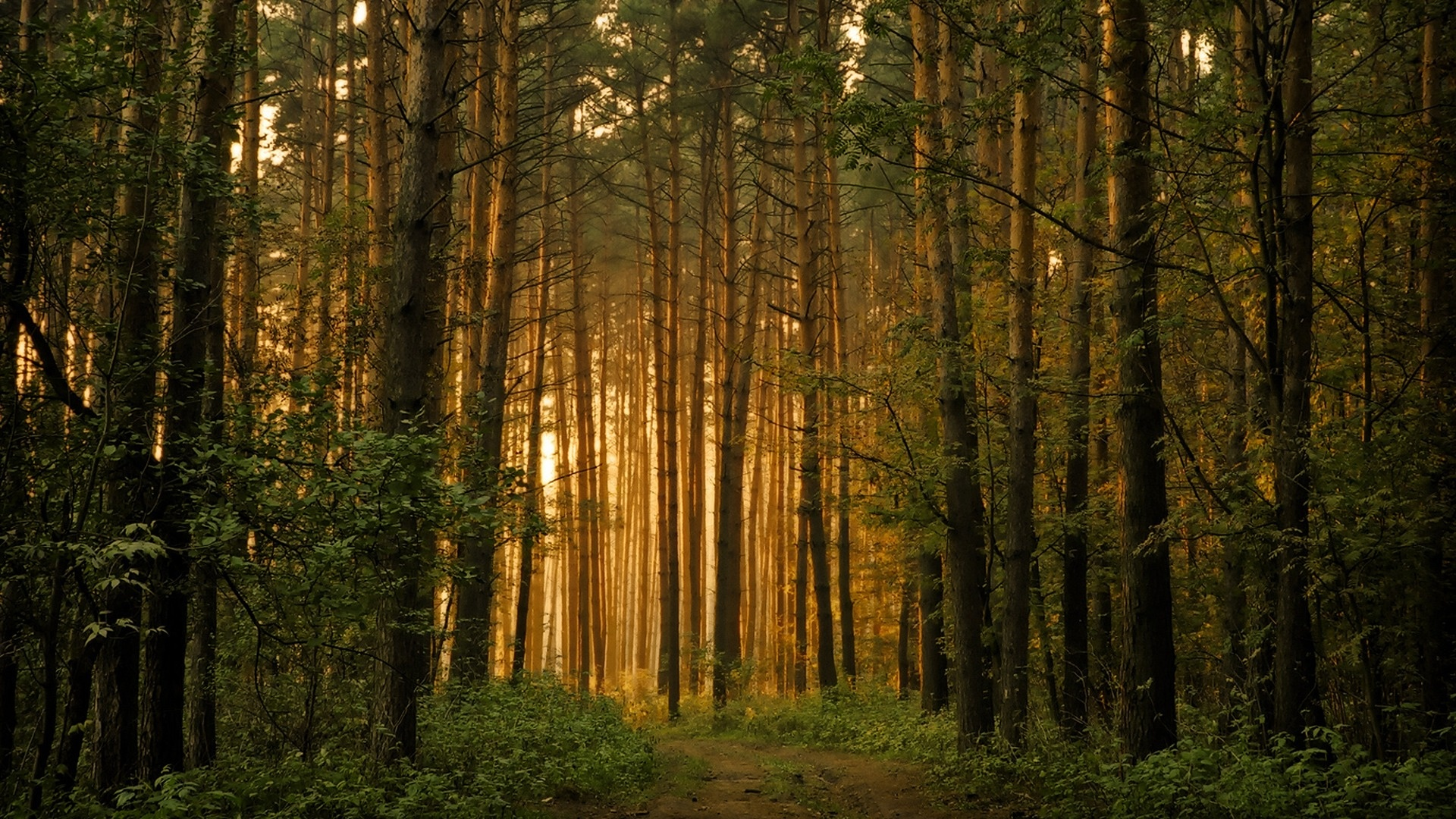 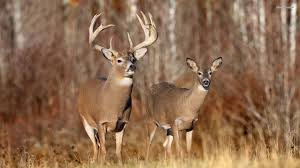 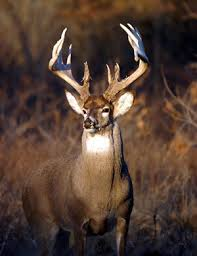 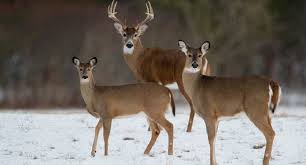 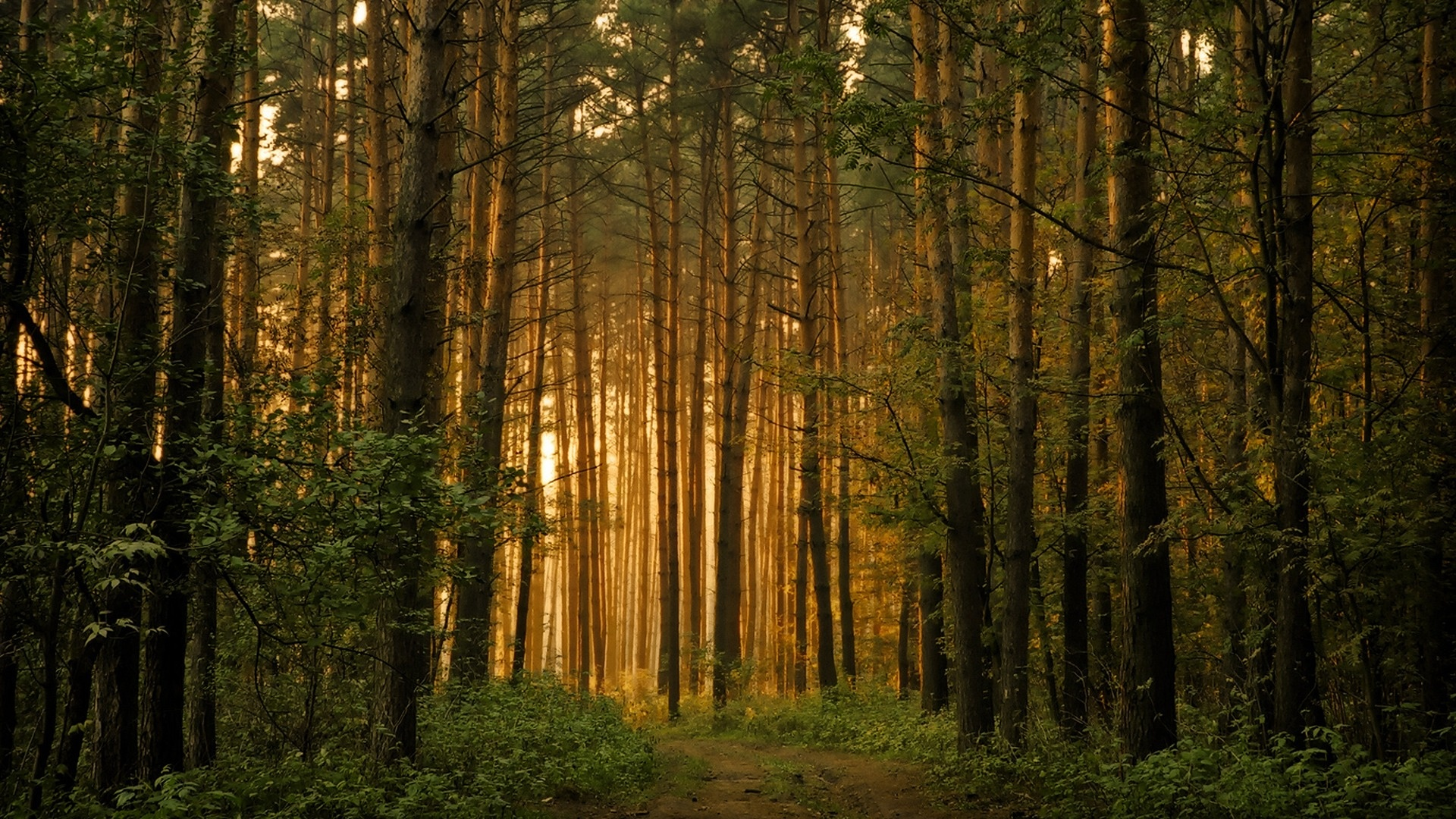 Whitetail Deer
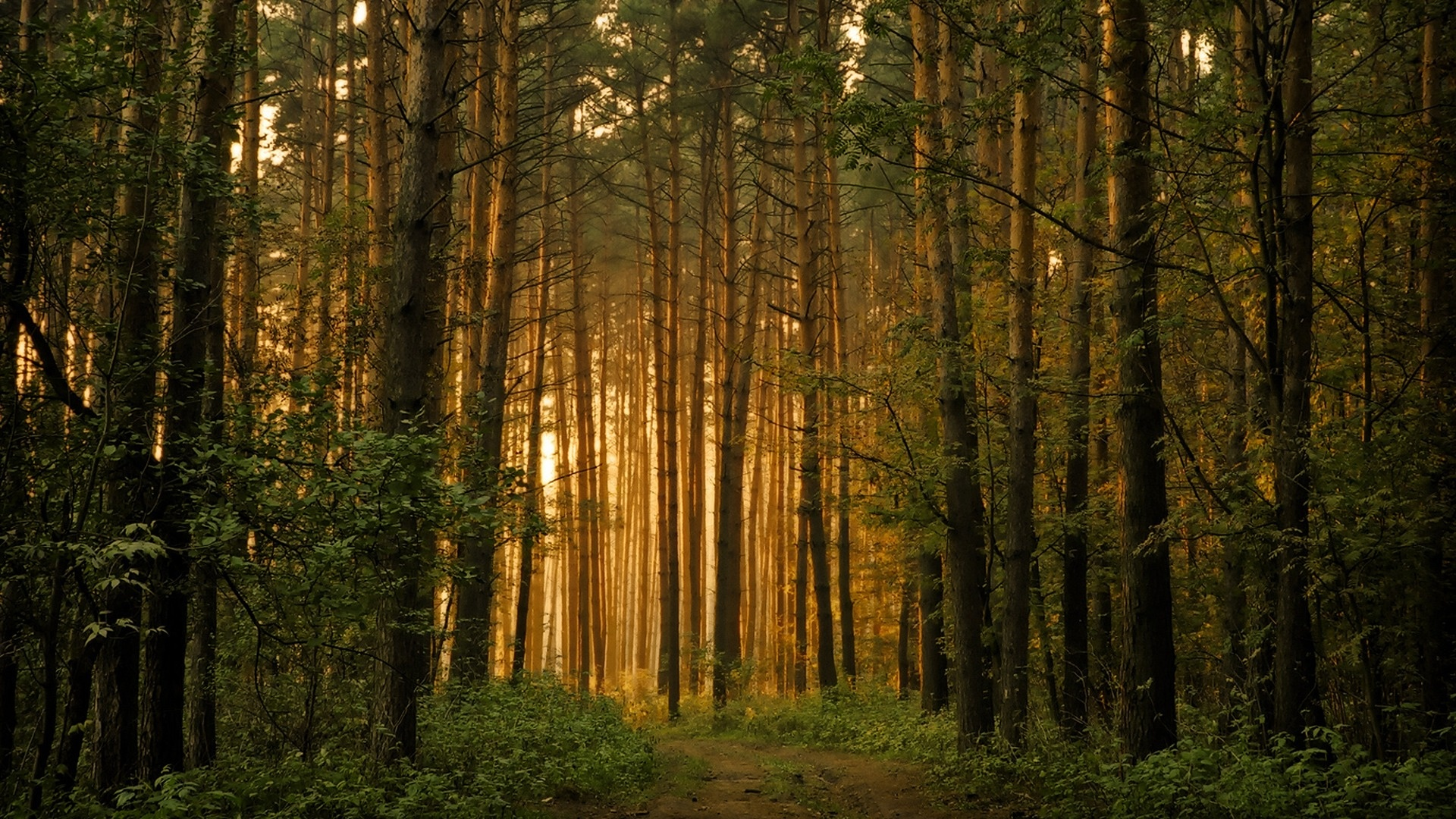 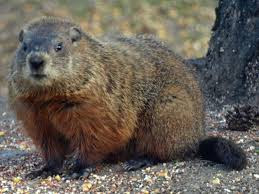 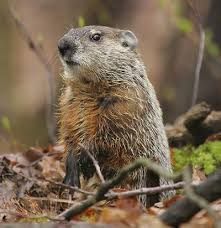 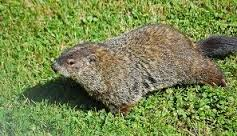 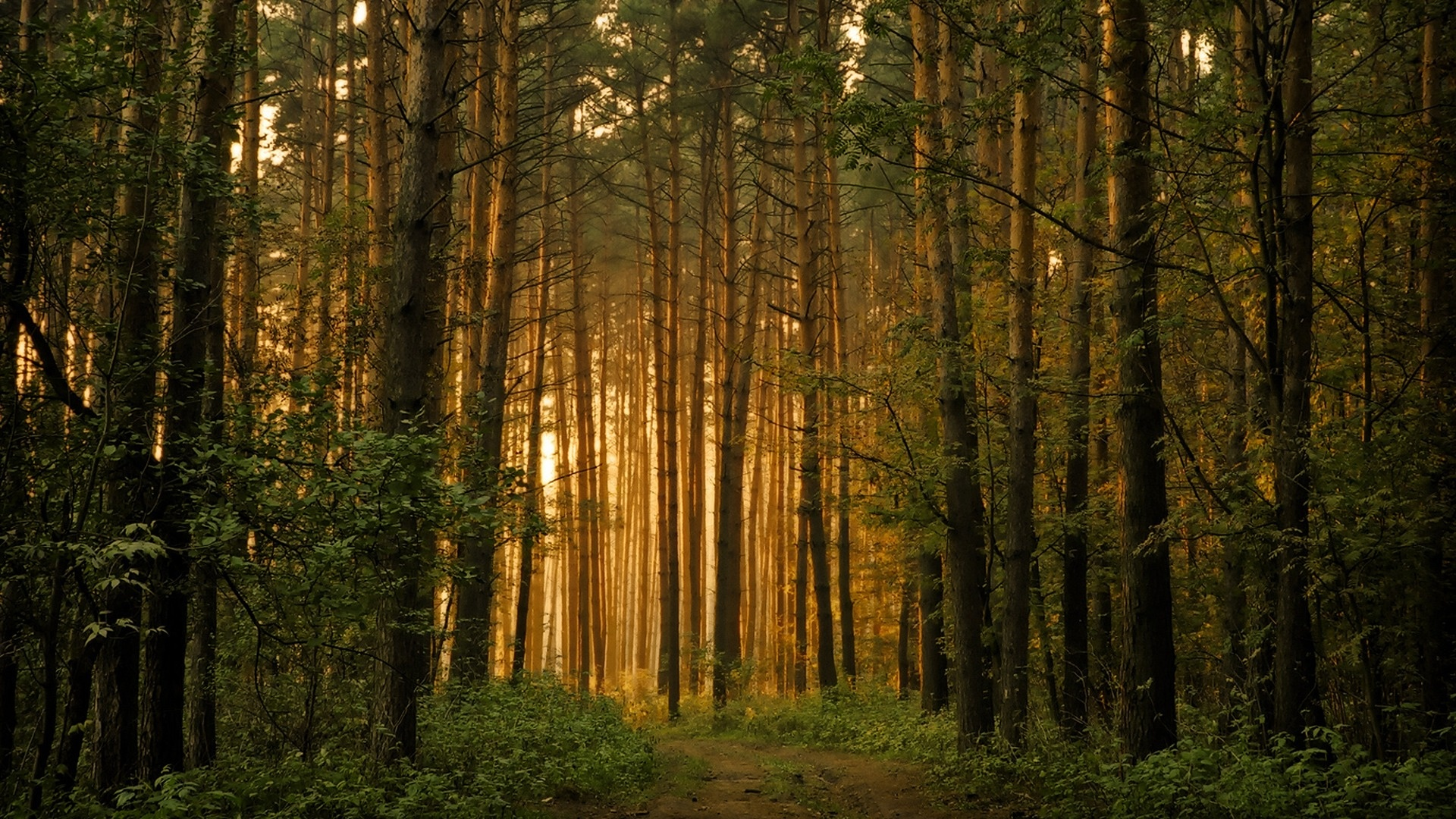 Woodchuck